Финансовый отдел Администрации Орловского района
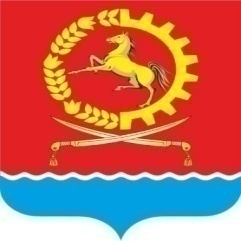 ИСПОЛНЕНИЕ БЮДЖЕТА ОРЛОВСКОГО РАЙОНАЗА 2019 ГОД
Финансовый отдел Администрации Орловского района
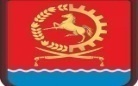 Отчет опубликован на официальном сайте Администрации Орловского района и  официальном издании  «Вестнике Власти»
,
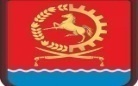 Финансовый отдел Администрации Орловского района
Основные направления бюджетной и налоговой политики Орловского района в 2019 году
Укрепление налогового потенциала, увеличение собираемости налогов
Оценка эффективности налоговых льгот
Реализация «майских» указов Президента РФ
Инвестиции в человеческий капитал
Повышение эффективности бюджетных расходов
Поддержка предпринимательской и инвестиционной активности
Социальная поддержка населения
Обеспечение сбалансированности местных бюджетов
Соблюдение взвешенной долговой политики
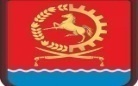 Финансовый отдел Администрации Орловского района
Основные характеристики  бюджета Орловского района за 2019 год                                                                                                                                                                      млн.рублей
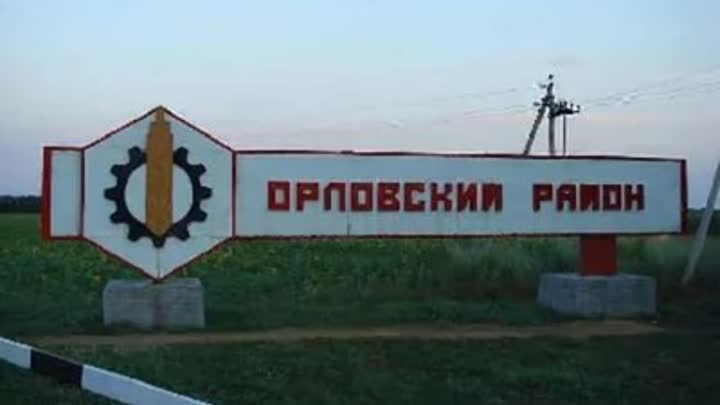 .
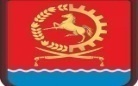 Финансовый отдел Администрации Орловского района
Консолидированный бюджет Орловского района в 2019 году
Доходы на душу населения 32,5 тыс. рублей
.
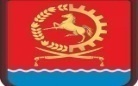 Финансовый отдел Администрации Орловского района
ДИНАМИКА СОБСТВЕННЫХ ДОХОДОВ КОНСОЛИДИРОВАННОГО БЮДЖЕТА ОРЛОВСКОГО РАЙОНА
млн. рублей
104,4%
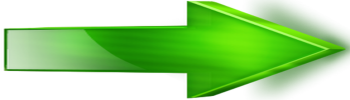 *в сопоставимых условиях 2019 года
[Speaker Notes: новый]
.
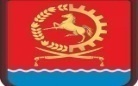 Финансовый отдел Администрации Орловского района
Структура налоговых и неналоговых ДОХОДОВ 
БЮДЖЕТА ОРЛОВСКОГО РАЙОНА за 2019 год
тыс. рублей
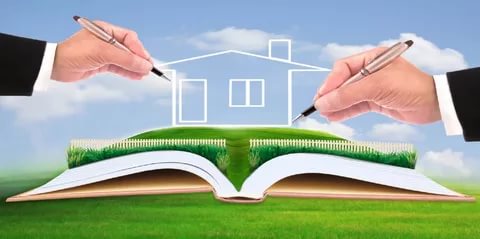 Налог на доходы физических лиц – 110537.3
Акцизы– 25682.9
Единый налог на вмененный доход – 11071.8
Единый сельскохоз. налог– 37753.0
Патентная система– 231.7
Иные налоговые доходы– 7480.6
Неналоговые доходы– 22605.1
1,4%
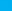 0,5%
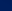 12,6%
52,1%
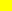 2,7%
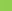 17,8%
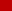 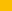 12,3%
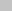 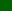 11,0%
[Speaker Notes: новый]
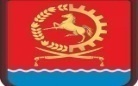 Финансовый отдел Администрации Орловского района
КРУПНЕЙШИЕ НАЛОГОПЛАТЕЛЬЩИКИ ОРЛОВСКОГО РАЙОНА
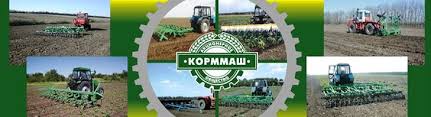 ОАО «Корммаш»
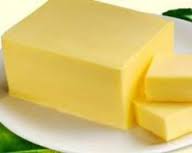 ОАО «Молочный завод»Орловский
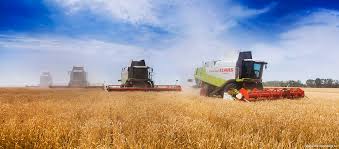 ОАО «Хлебокомбинат»
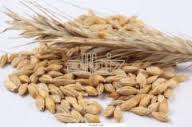 .
ЗАО «Орловская мельница»
.
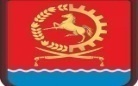 Финансовый отдел Администрации Орловского района
РЕАЛИЗАЦИЯ ПЛАНА МЕРОПРИЯТИЙ («дорожной карты») ПО УВЕЛИЧЕНИЮ ПОСТУПЛЕНИЙ НАЛОГОВЫХ И НЕНАЛОГОВЫХ ДОХОДОВ КОНСОЛИДИРОВАННОГО БЮДЖЕТА ОРЛОВСКОГО РАЙОНАНА 2017-2019 ГОДЫ
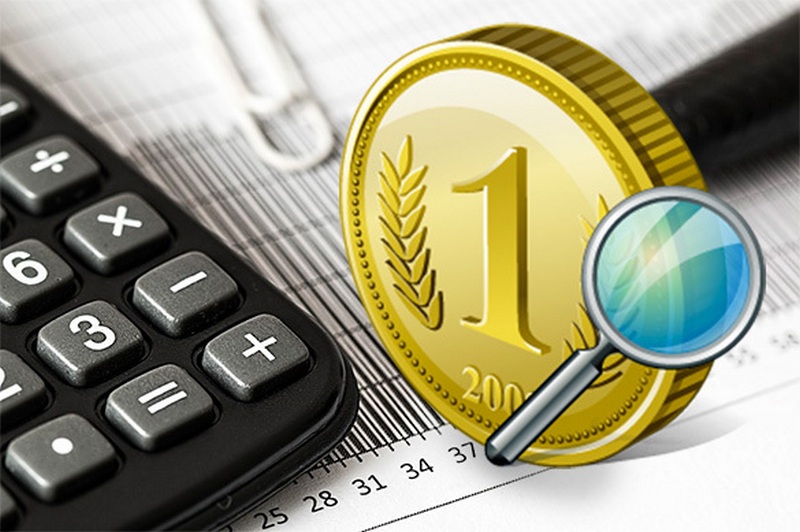 проведена оценка эффективности налоговых льгот
недоимка по налогам, сложившаяся на 01.01.2020, за год снижена на 428, тыс. рублей
или на 3,1 %
задолженность по арендной плате за земельные участки, государственная собственность на которые не разграничена, за год снижена 
на 22,5 тыс. рублей или на 30 %
Сокращение задолженности в бюджет
Совершенствование налогового законодательства
созданы благоприятные условия для привлечения инвестиций в экономику Орловского района
организована работа по переходу на исчисление 
налога на имущество физических лиц от кадастровой стоимости
проведены мероприятия по легализации теневой занятости
.
Финансовый отдел Администрации Орловского района
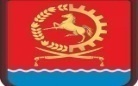 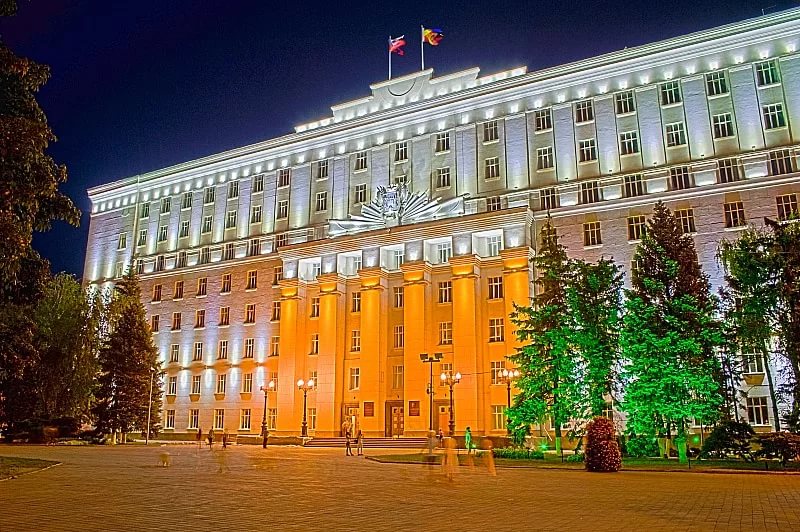 Безвозмездные поступления
тыс. рублей
,
Финансовый отдел Администрации Орловского района
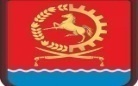 Безвозмездные поступления из 
областного бюджета в 2019 году
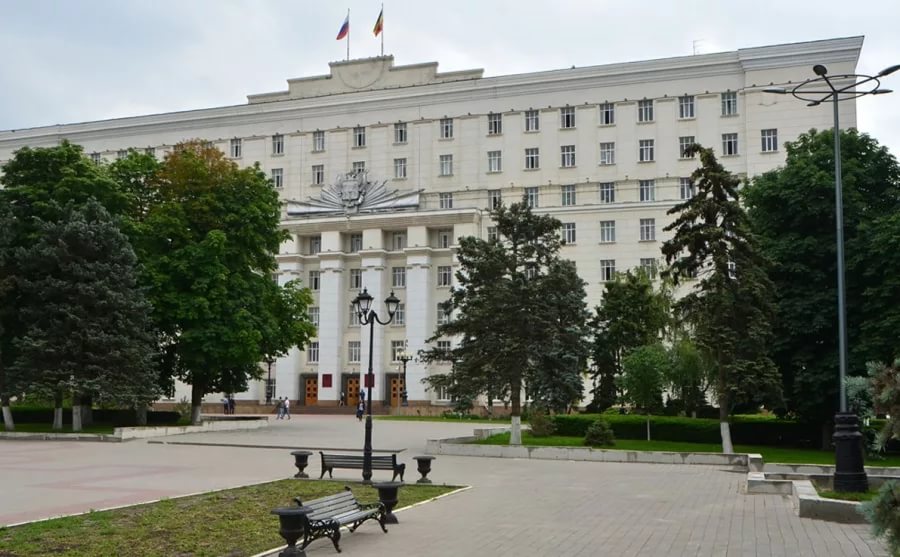 млн. рублей
Иные межбюджетные трансферты 
5921,9
Иные межбюджетные трансферты  
5390,3
[Speaker Notes: новый]
,
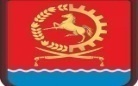 Финансовый отдел Администрации Орловского района
Структура расходов консолидированного бюджета Орловского района 2019 году    1 210 376,0 тыс. рублей
на душу населения 32.8 тыс. рублей
Социальная  сфера  – 
969.0 млн. рублей или 80,1 %.
,
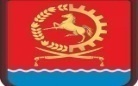 Финансовый отдел Администрации Орловского района
Структура расходов бюджета Орловского районав 2019 году  1 077 223,9 тыс. рублей
тыс. рублей
Социальная  сфера  – 
921182,9 тыс. рублей или 85,5 %
.
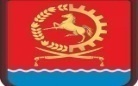 Финансовый отдел Администрации Орловского района
Структура муниципальных программ Орловского района в 2019 году
Всего расходов на реализацию муниципальных программ в  2019 году – 1056,4 млн. рублей (98,1%)
Социальные программы (923,9 млн. рублей – 87,5%)
Инфраструктурные программы (69,3 млн. рублей – 6,6%)
Экономическое развитие и муниципальная политика (33,1 млн. рублей – 3,1%)
Поддержка отраслей экономики (13,5 млн. рублей – 1,3%)
Противодействие преступности и защита от ЧС (8,8 млн. рублей – 0,8%)
Управление финансами (7,8 млн. рублей – 0,7 %)
[Speaker Notes: Новый слайд]
.
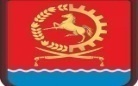 Финансовый отдел Администрации Орловского района
Доля социальных муниципальных программ в общем объеме расходов, запланированных на  реализацию муниципальных программ Орловского района в 2019 году
Часть I
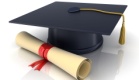 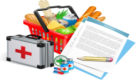 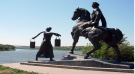 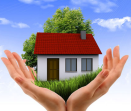 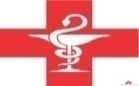 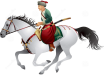 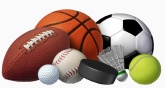 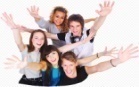 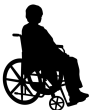 .
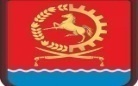 Финансовый отдел Администрации Орловского района
Доля инфраструктурных муниципальных программ в общем объеме расходов, запланированных на  реализацию муниципальных программ Орловского района в 2019 году
Часть II
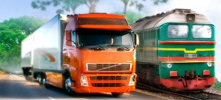 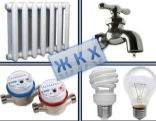 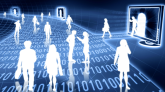 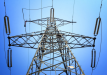 .
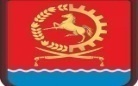 Финансовый отдел Администрации Орловского района
Доля муниципальных программ в общем объеме расходов, запланированных на  реализацию муниципальных программ в 2019 году
Часть Ш
связанных с экономическим развитием и муниципальной политикой
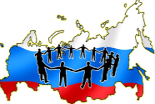 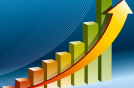 связанных с поддержкой отраслей экономики
.
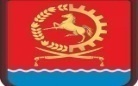 Финансовый отдел Администрации Орловского района
Доля муниципальных программ в общем объеме расходов, запланированных на  реализацию муниципальных программ Орловского района в 2019 году
Часть IV
связанных с противодействием преступности и защитой от ЧС
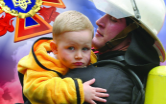 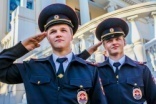 связанных с управлением финансами
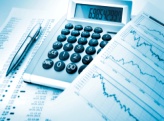 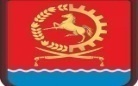 Финансовый отдел Администрации Орловского района
Расходы консолидированного бюджета Орловского района в 2019 году, направленные на реализацию Указов Президента Российской Федерации от 07.05.2012 №597 «О мероприятиях по реализации государственной социальной политики».
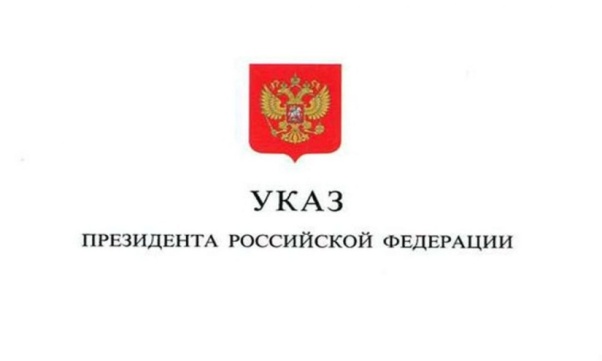 Поэтапное повышение оплаты труда отдельным категориям работников бюджетного сектора экономики
22,2 млн.рублей
.
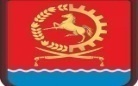 Финансовый отдел Администрации Орловского района
Обеспечение жильем жителей Орловского района
 в 2019 году
14161,6 тыс. рублей
22
человека
Обеспечение жилыми помещениями детей-сирот и детей, оставшихся без попечения родителей
20020,0 тыс. рублей
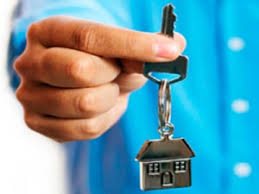 3  семьи
Обеспечение жильем молодых семей
2148,3тыс. рублей
14  семей
Обеспечение жильем граждан, проживающих в сельской  местности
411,3 тыс. рублей
Обеспечение жильем ветеранов Великой Отечественной войны 1941-1945 годов, 
ветеранов боевых действий, инвалидов
4  человека
[Speaker Notes: новый]
.
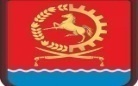 Финансовый отдел Администрации Орловского района
Структура и динамика расходов бюджета Орловского района по разделу «Здравоохранение» в 2018-2019 годах
2018
год
2019 год
2019 год  -  19338,1 тыс. рублей
Стационарная медицинская помощь
12073,8тыс. рублей
11223,6 тыс. рубле
7023,8
 тыс. рублей
Амбулаторная помощь
10140,9 тыс. рублей
36,4 тыс. рублей
0,0 тыс. рублей
Скорая медицинская помощь
240,5
 тыс. рублей
125,4 тыс. рублей
Другие вопросы в области здравоохранения
[Speaker Notes: новый]
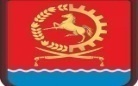 Финансовый отдел Администрации Орловского района
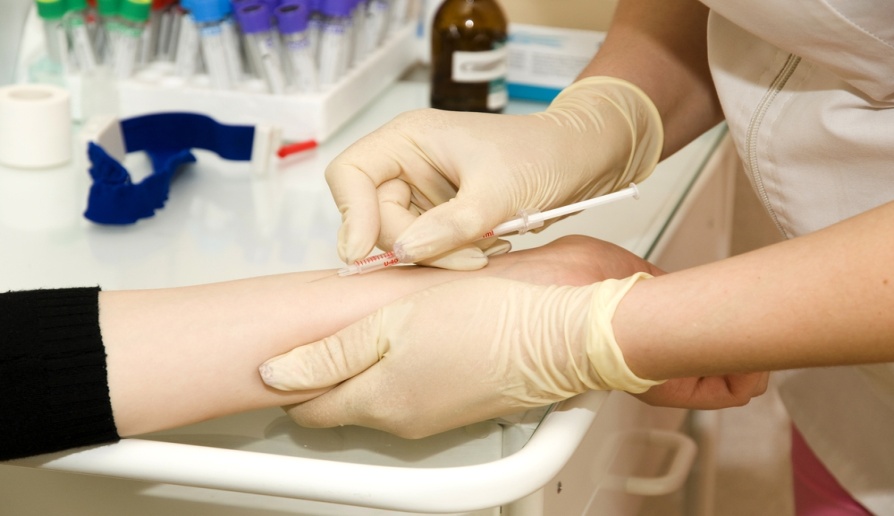 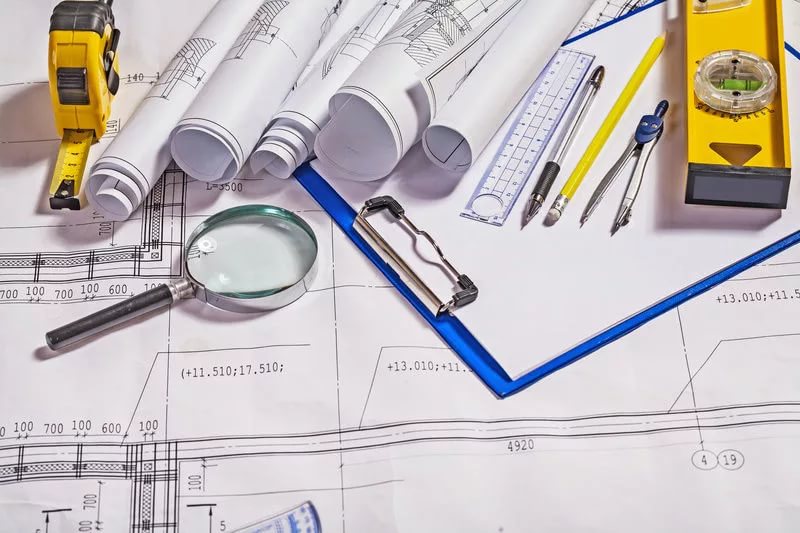 На мероприятия по обеспечению ранней диагностики и профилактики развития тяжелых заболеваний и выплаты студентам
На разработки проектно-сметной документации было направлено
2415,5 тыс.рублей
193,4
тыс.рублей
.
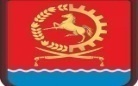 Финансовый отдел Администрации Орловского района
Выборочный капитальный ремонт детской поликлиники1 млн. 751,9 тыс.рублей
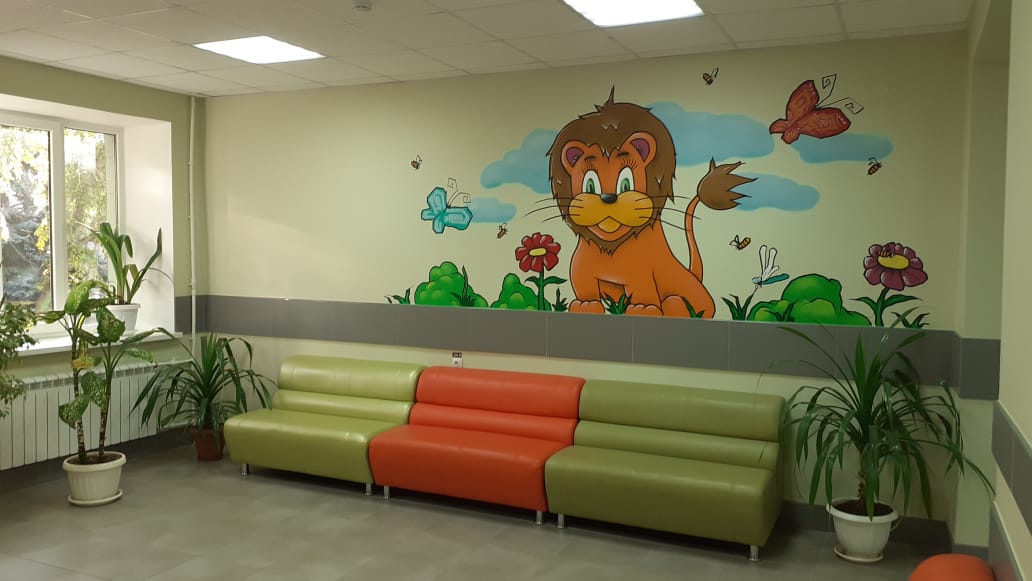 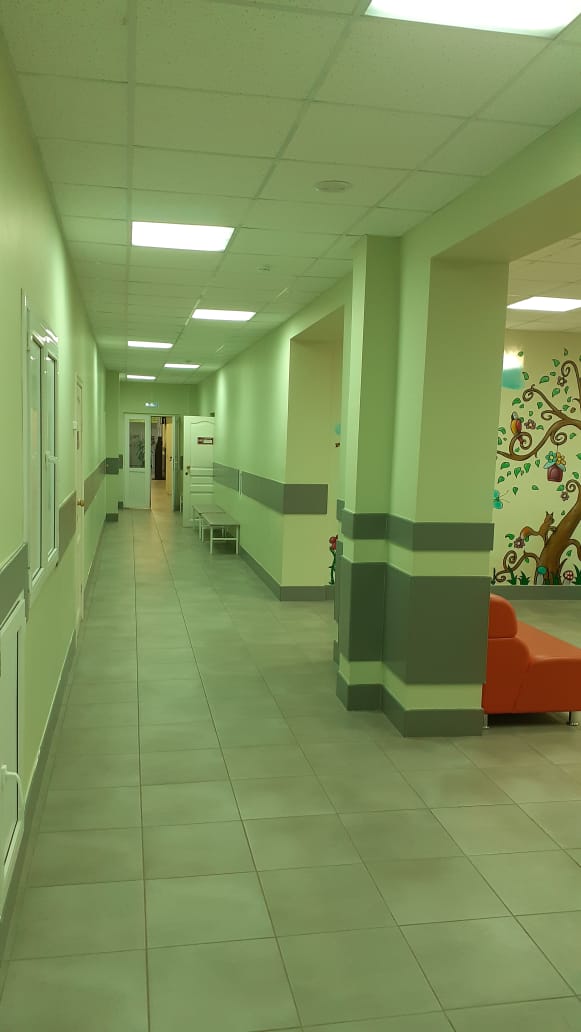 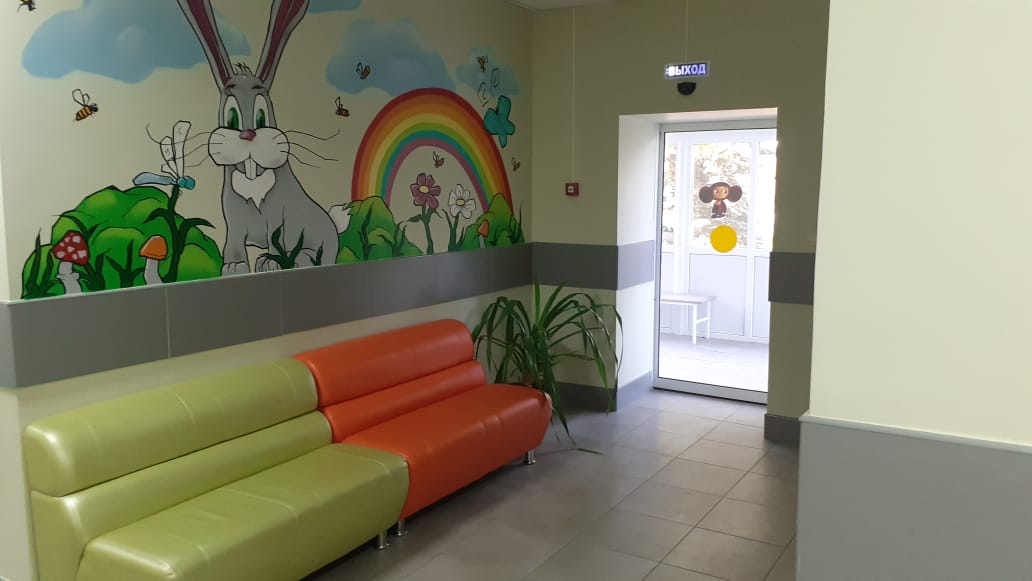 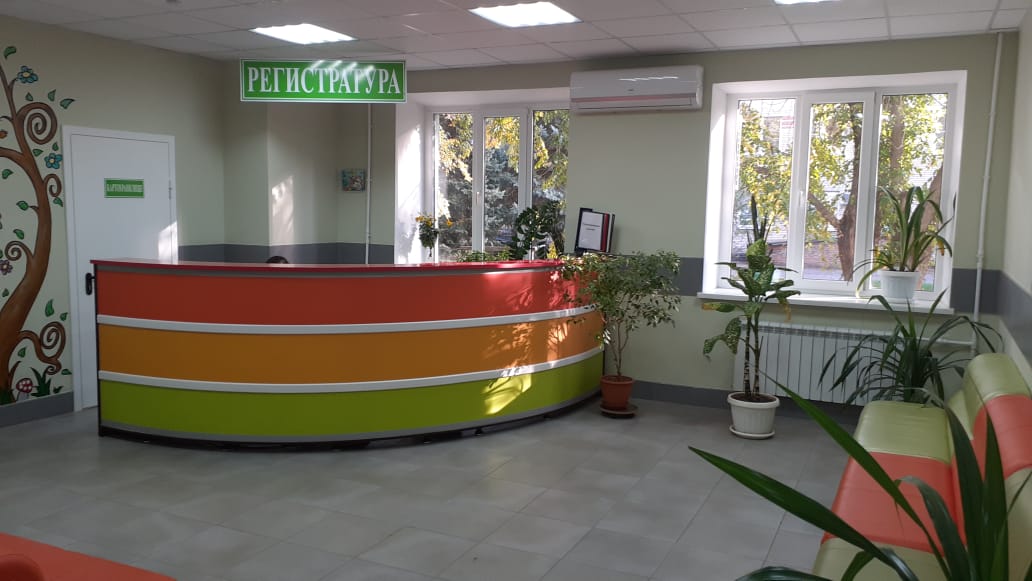 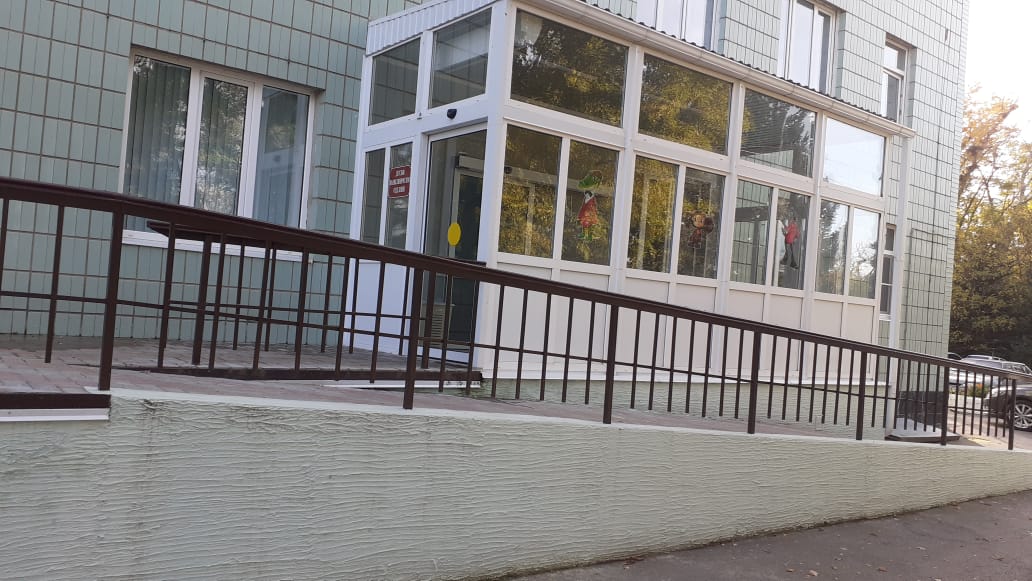 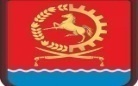 Финансовый отдел Администрации Орловского района
Выборочный капитальный ремонт инфекционного отделения 1308,4 тыс.рублей
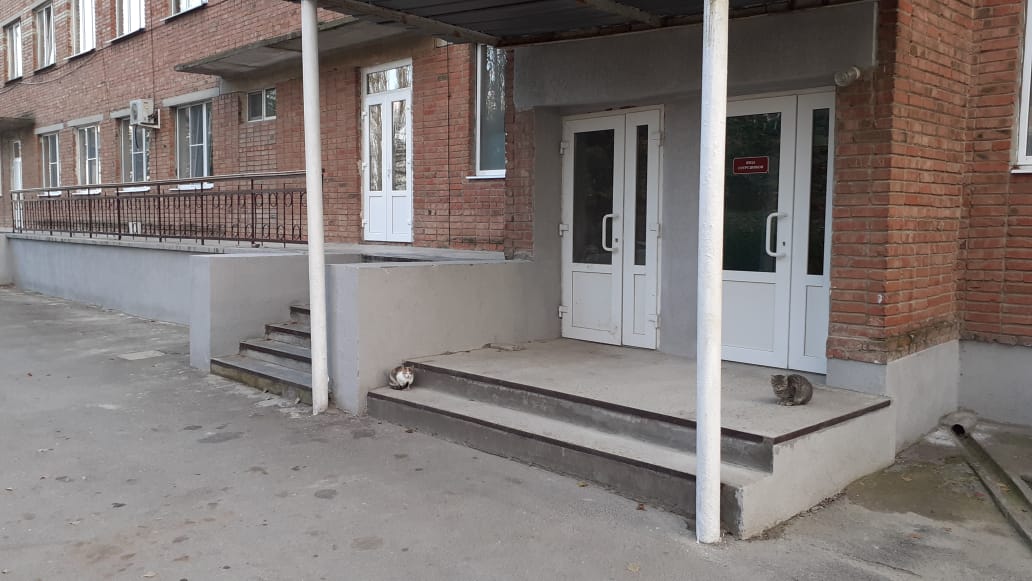 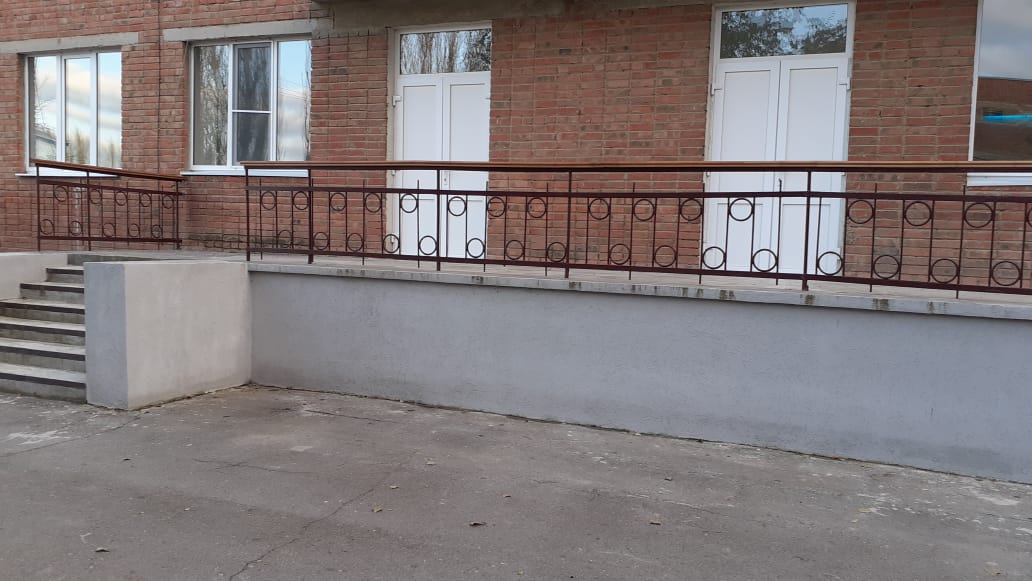 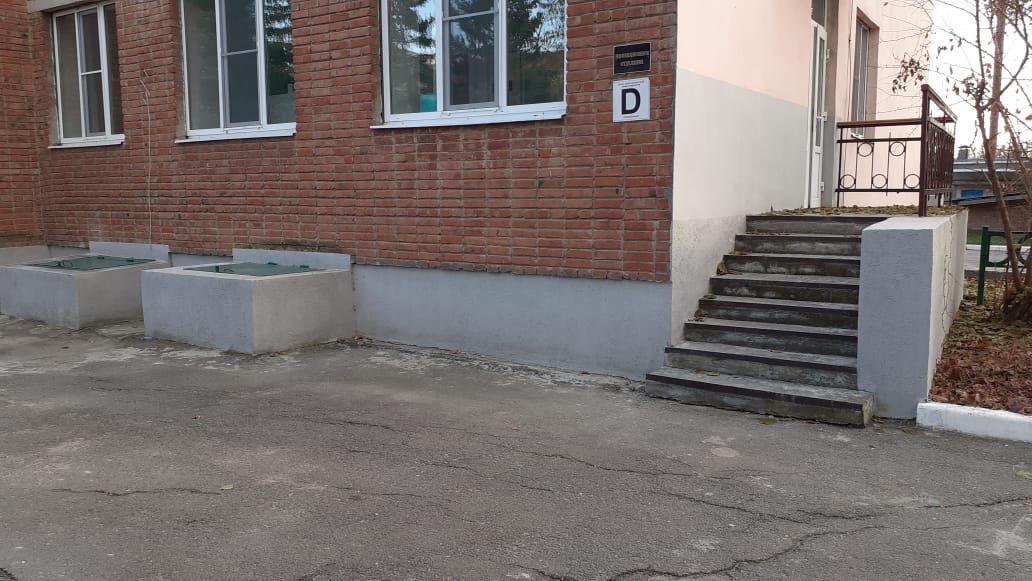 Капитальный ремонт приемного отделения  402,0 тыс.рублей
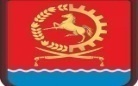 Финансовый отдел Администрации Орловского района
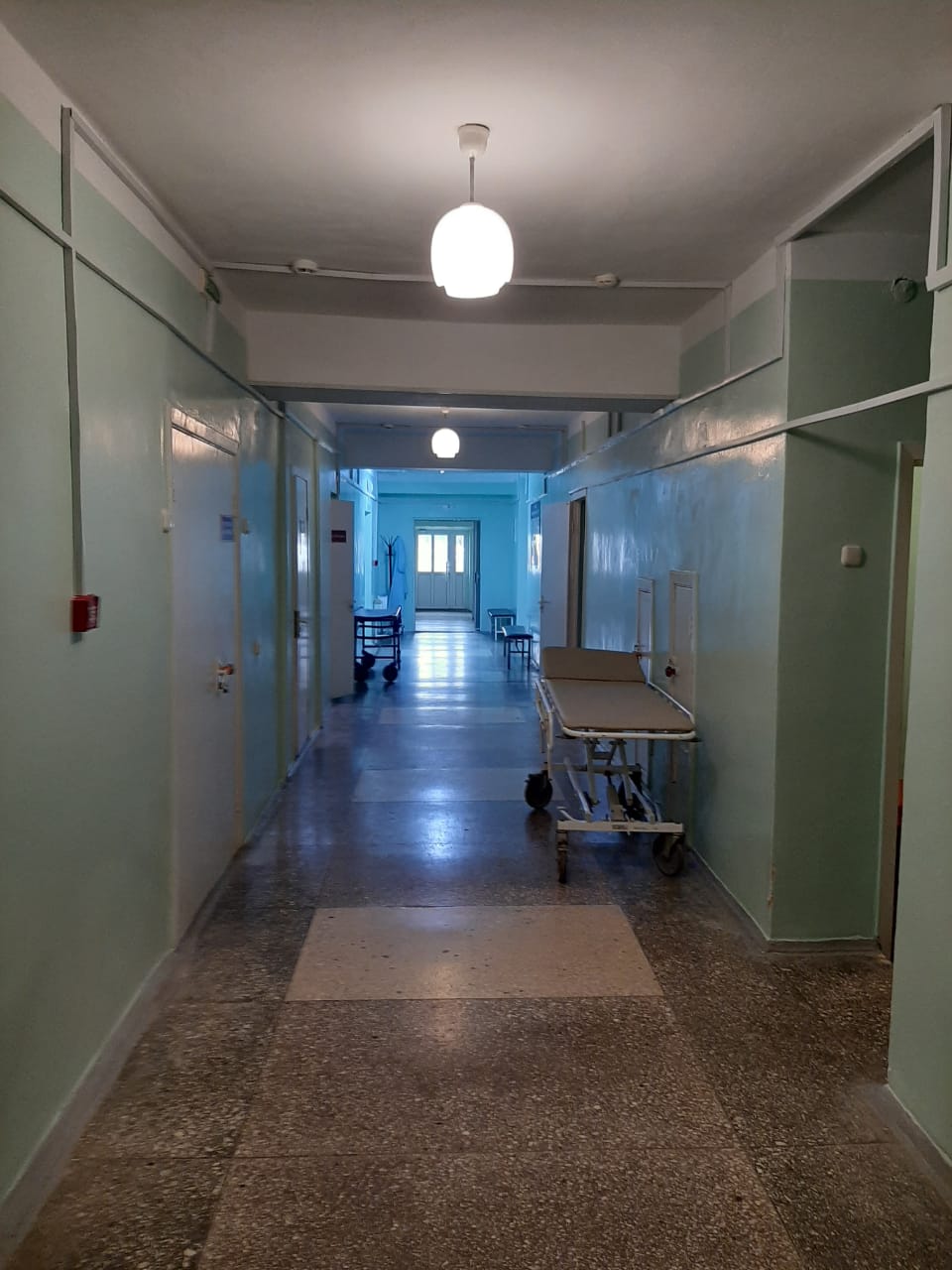 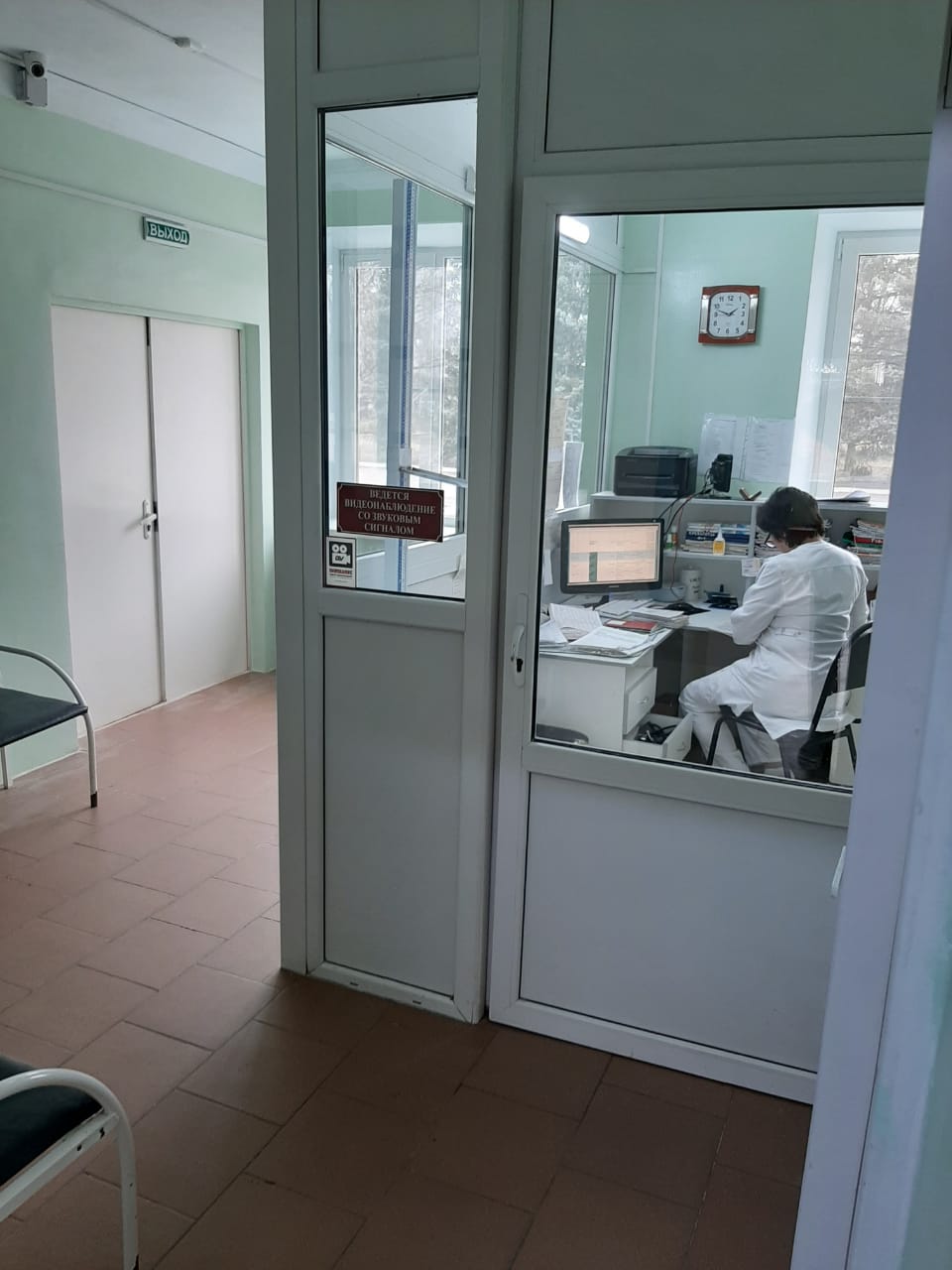 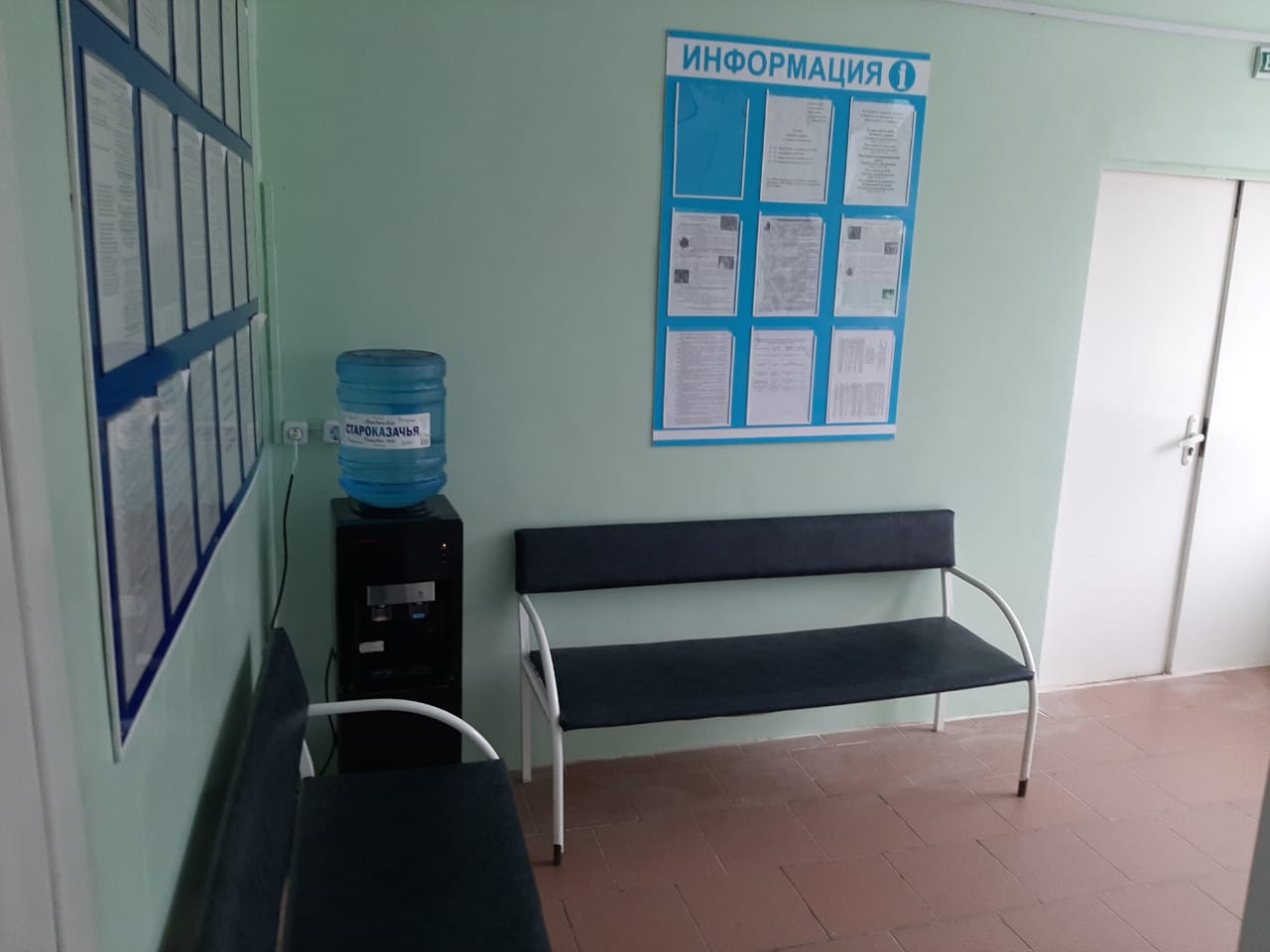 Капитальный ремонт - замена лифта                1 552,1  тыс.рублей
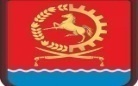 Финансовый отдел Администрации Орловского района
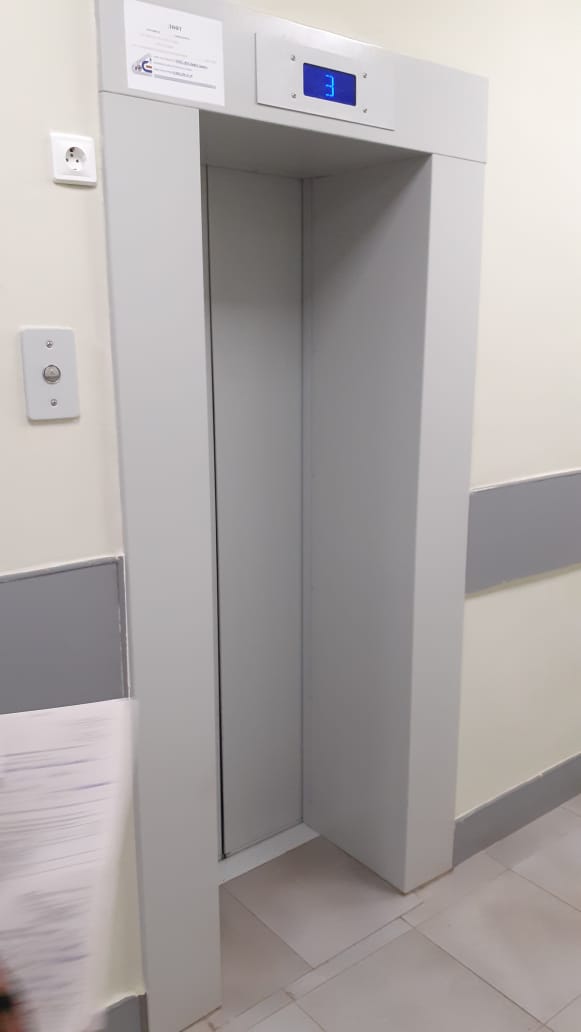 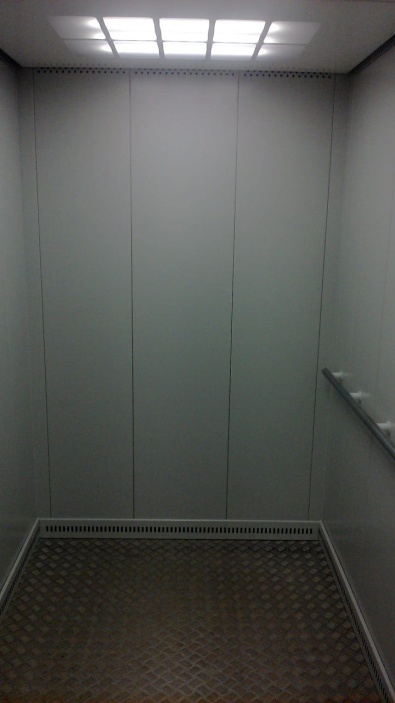 Противопожарные мероприятия (монтаж противопожарных дверей и люков)                56,3 тыс.рублей
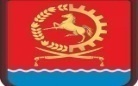 Финансовый отдел Администрации Орловского района
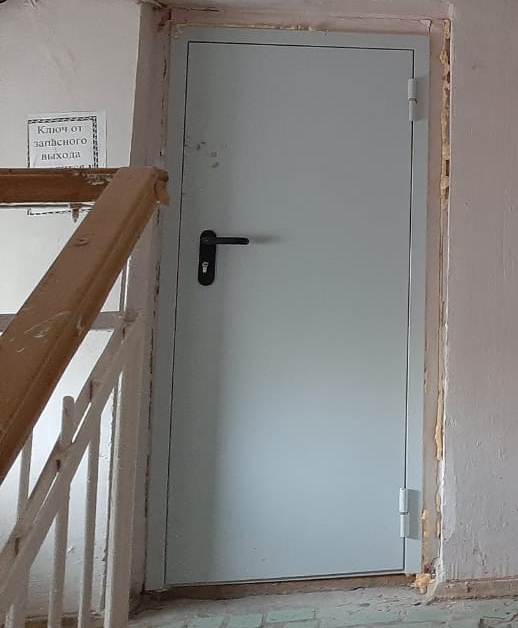 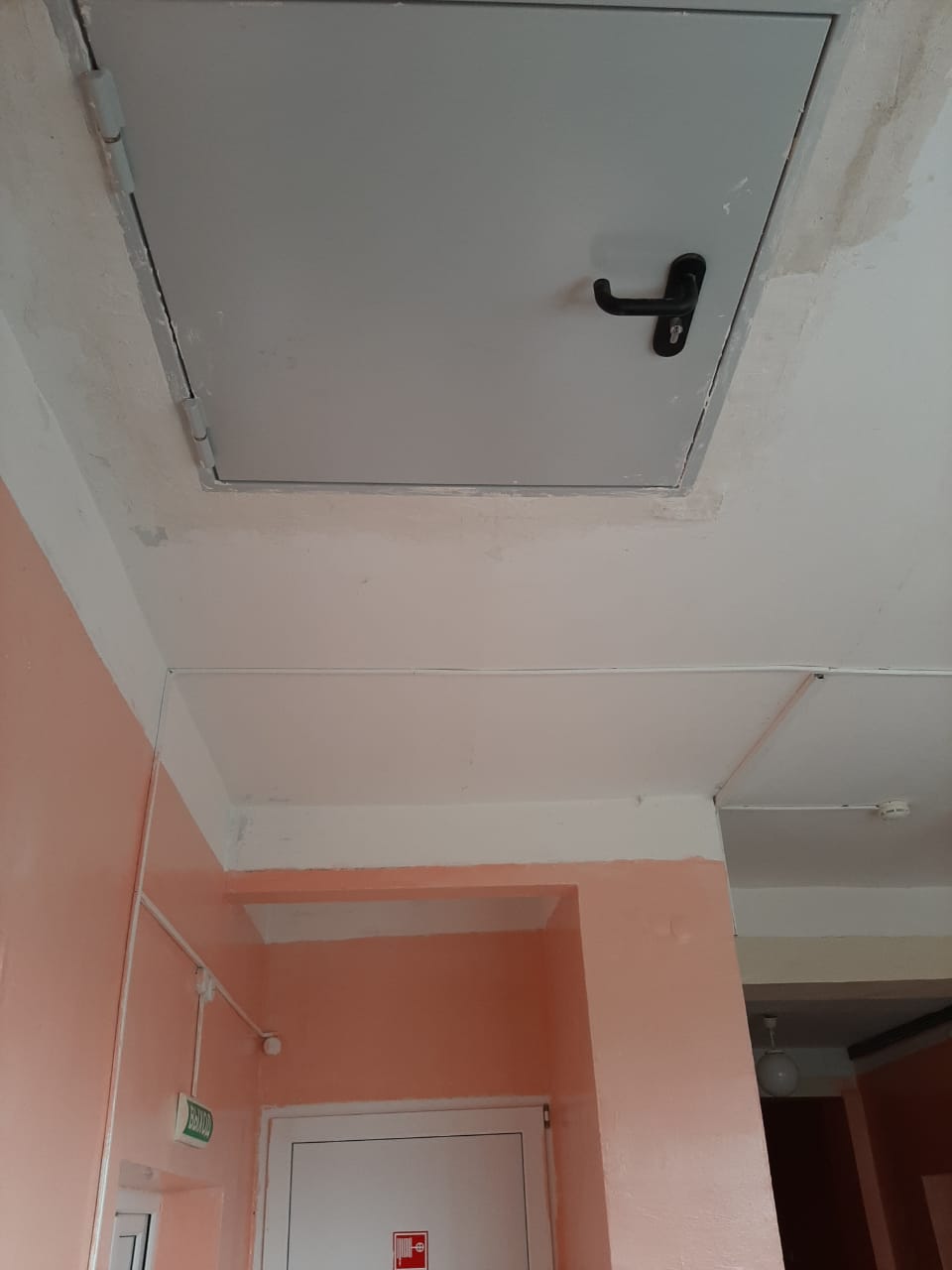 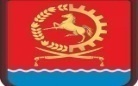 Финансовый отдел Администрации Орловского района
Устройство выравнивающего слоя на территории МБУЗ «ЦРБ»-98,8 тыс.рублей
Замена оконных блоков в здании прачечной-143,0 тыс.рублей
.
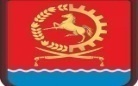 Финансовый отдел Администрации Орловского района
.
Выполнение работ по котельной(монтаж, демонтаж котла, экспертиза ПБЗ)-555,7 тыс.рублей
Перевод котельной Волочаевского ФАП на газовое топливо-29,8 тыс.рублей
.
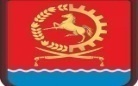 Финансовый отдел Администрации Орловского района
Замена и установка прибора учета газа (ФАП х.Луганский)-
129,0  тыс.рублей
Устройство водопроводно-канализационной сети-
198.6 тыс.рублей
.
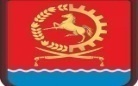 Финансовый отдел Администрации Орловского района
Приобретение аппарата искусственной вентиляции легких новорожденных 
1308,6 тыс.рублей
Приобретение урофлоуметра с принтером 
187,2 тыс.рублей
.
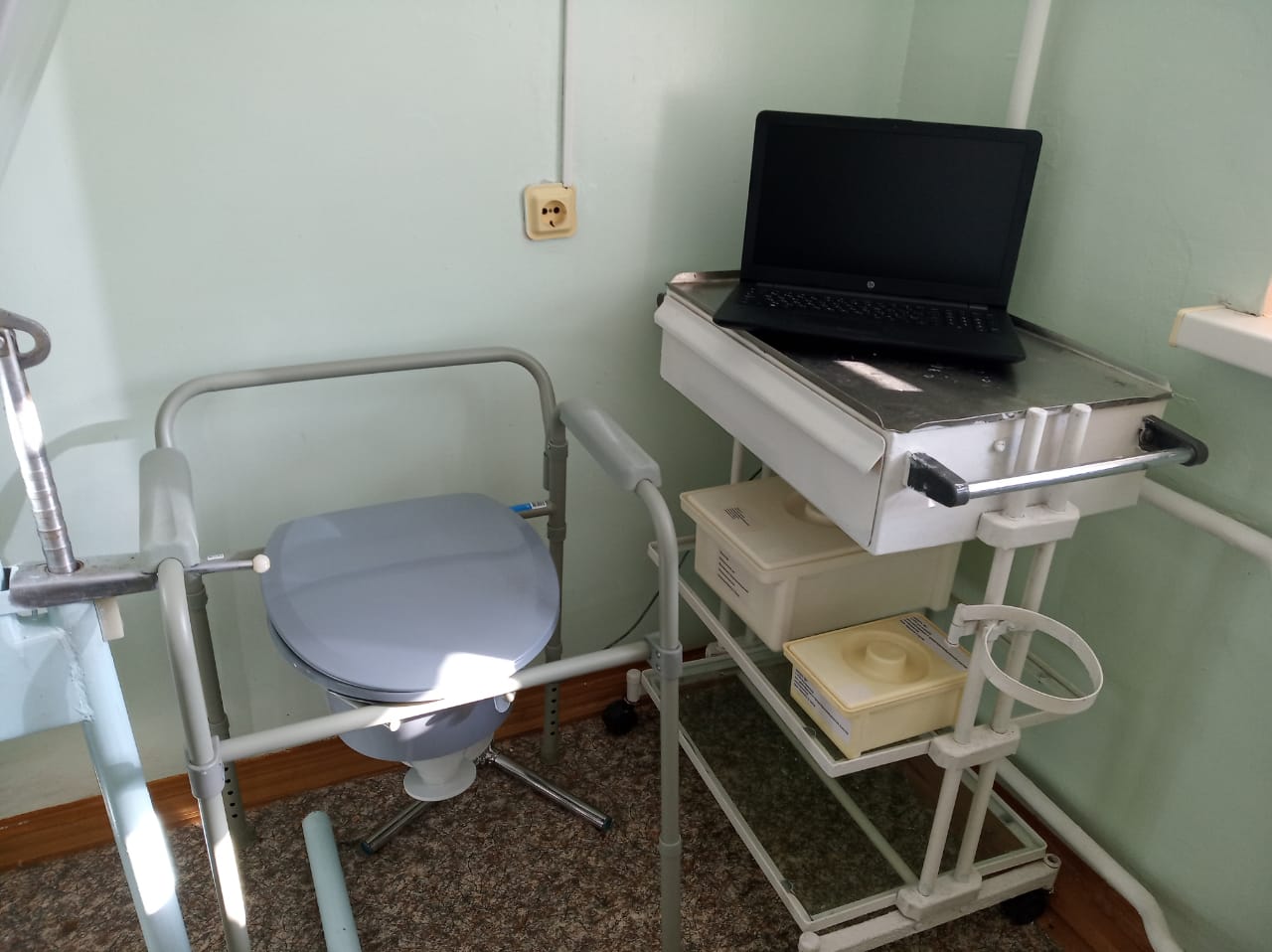 .
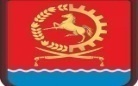 Финансовый отдел Администрации Орловского района
Приобретение электрокардиостимуляторов, электрокардиографа
 -146,9 тыс.рублей
Приобретение фиброгастроскопа -846,0 тыс.рублей.
.
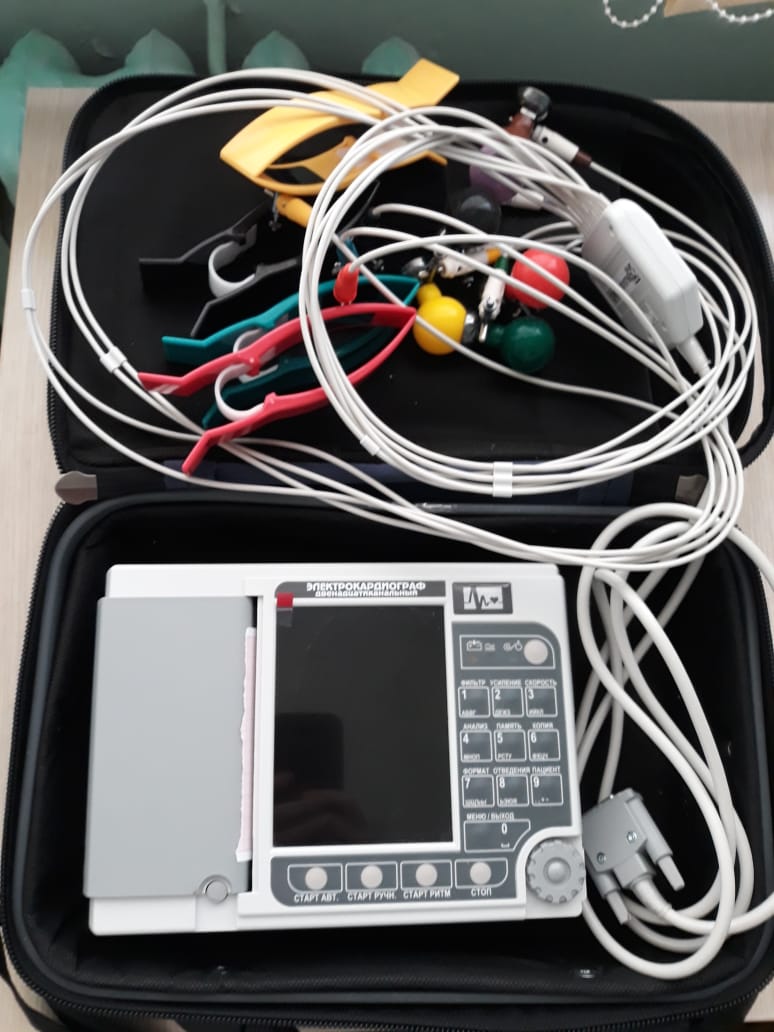 .
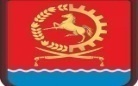 Финансовый отдел Администрации Орловского района
Приобретение системы электроэнцефалографической-207,4 тыс.рублей
Приобретение металлодетектора арочного  типа с ограждением -160,9 тыс.рублей.
.
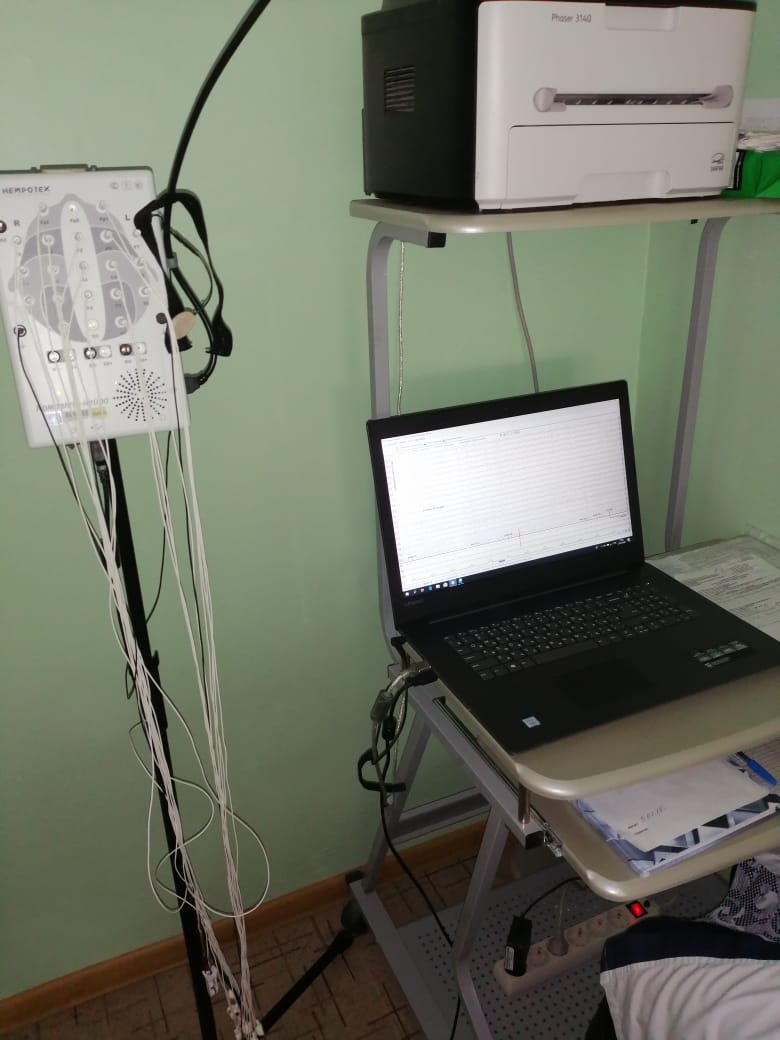 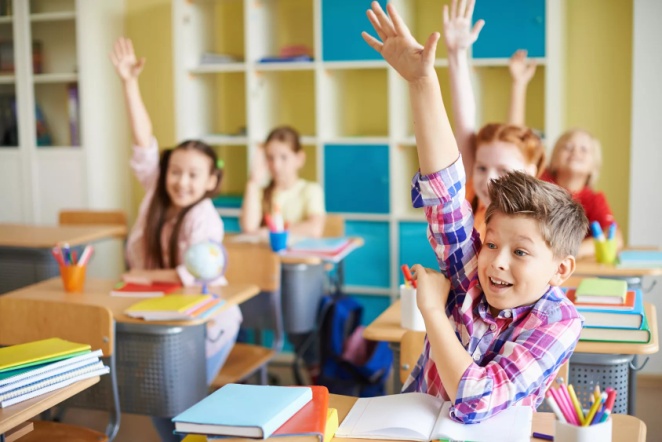 Финансовый отдел Администрации Орловского района
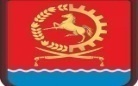 Расходы бюджета Орловского района в 2019 году по Управлению образования-518,9 млн.рублей
-оплата труда и начисления на оплату труда -54,9 млн.руб.-коммунальные услуги-22,2 млн. руб.-подвоз учащихся-16,5 млн.руб.-питание школьников-8,2 млн.руб-закупка молока и продуктов питания-6,7 млн.рублей
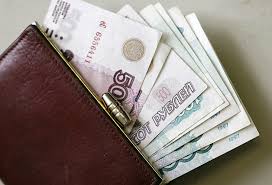 Финансовый отдел Администрации Орловского района
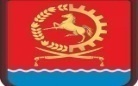 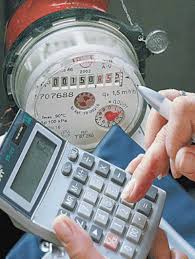 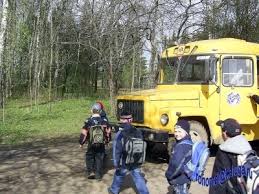 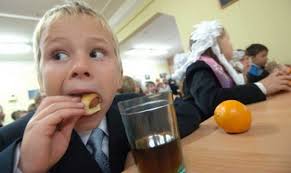 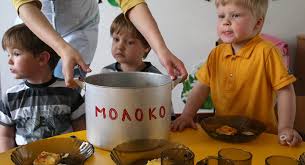 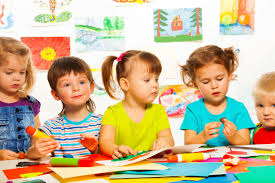 Финансовый отдел Администрации Орловского района
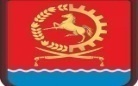 Дошкольное образование-140,0 млн.рублей
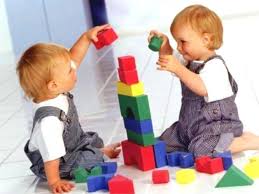 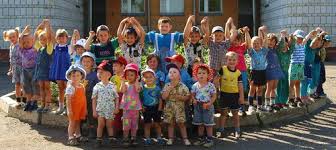 Финансовый отдел Администрации Орловского района
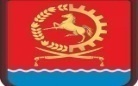 МБДОУ ДС № 6 «Аленький цветочек» х.Луганский в сумме 180,5 тыс.руб.:
- Установка теневого навеса.
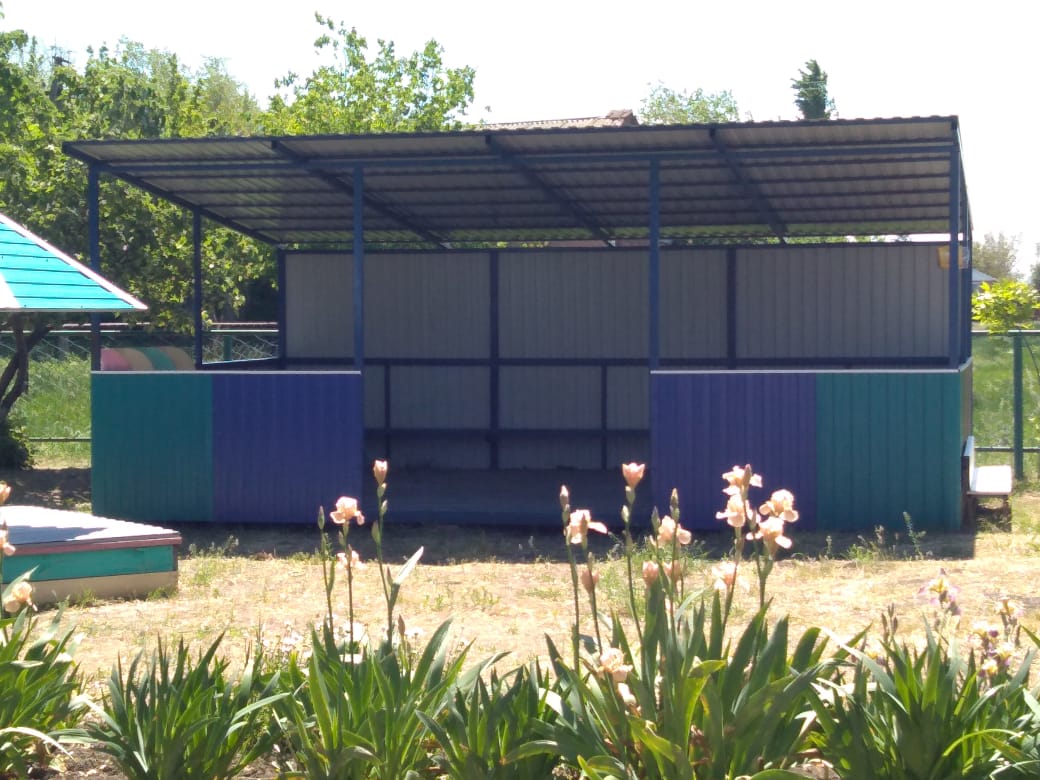 Финансовый отдел Администрации Орловского района
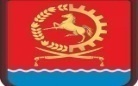 МБДОУ детский сад №11 «Теремок» п.Орловский :
изготовление ПСД на капитальный ремонт дверных и оконных блоков и проведение гос.экспертизы -30,0 тыс.руб;
мероприятия по энергосбережению в части замены существующих деревянных окон и наружных дверных блоков в сумме – 700,5 тыс.руб.
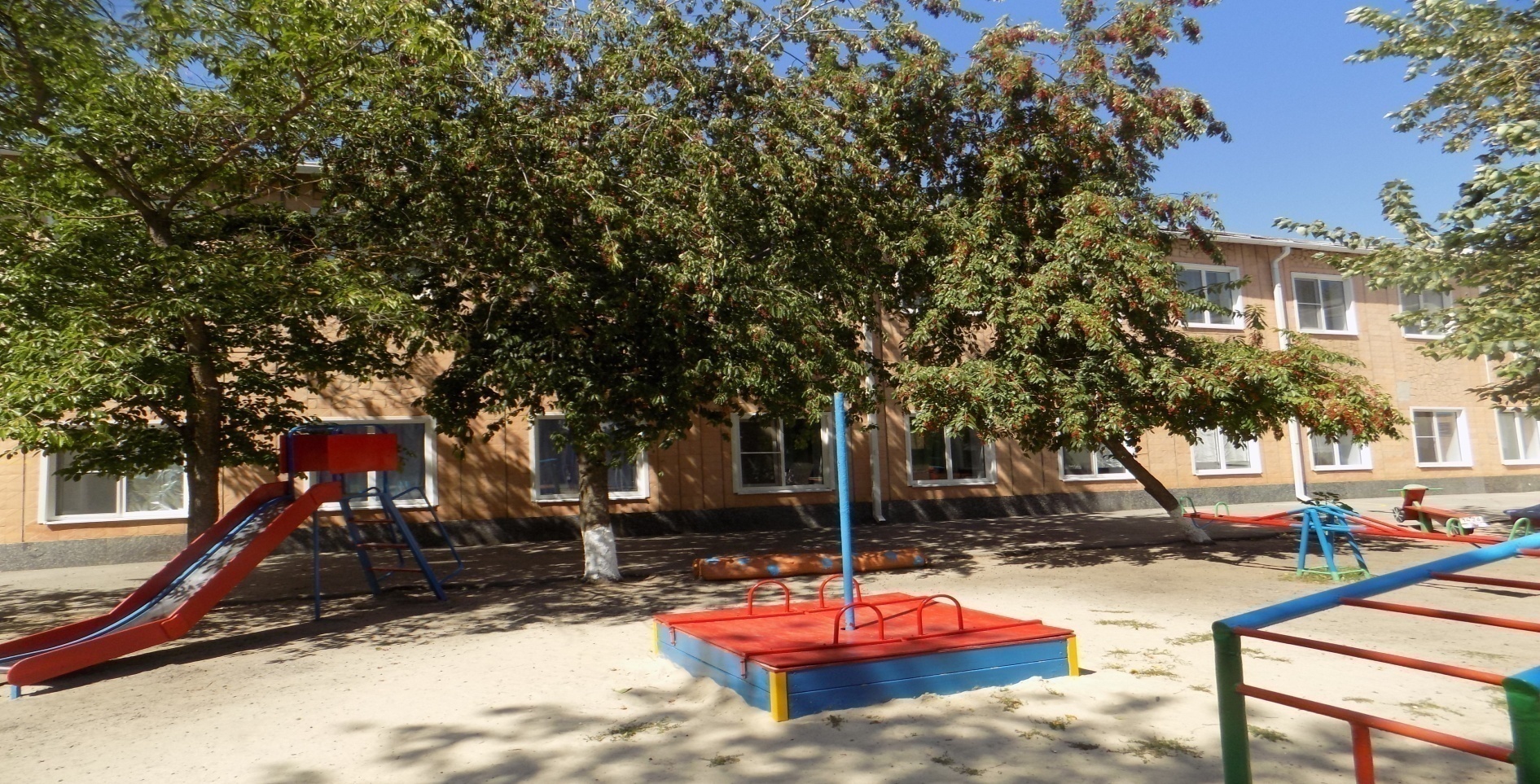 Финансовый отдел Администрации Орловского района
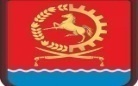 МБДОУ детский сад №17 «Колобок» х.Каменная-Балка :
-приобретение холодильной камеры в сумме
 24,3 тыс.руб.
мероприятия по возрождению казачества 
в сумме159,3 тыс.руб.
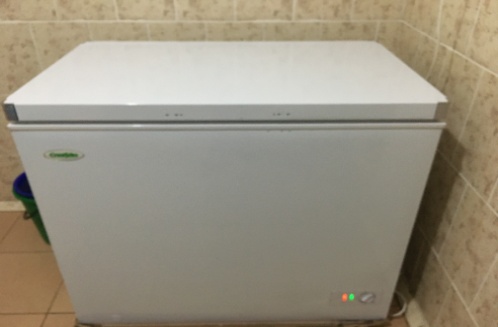 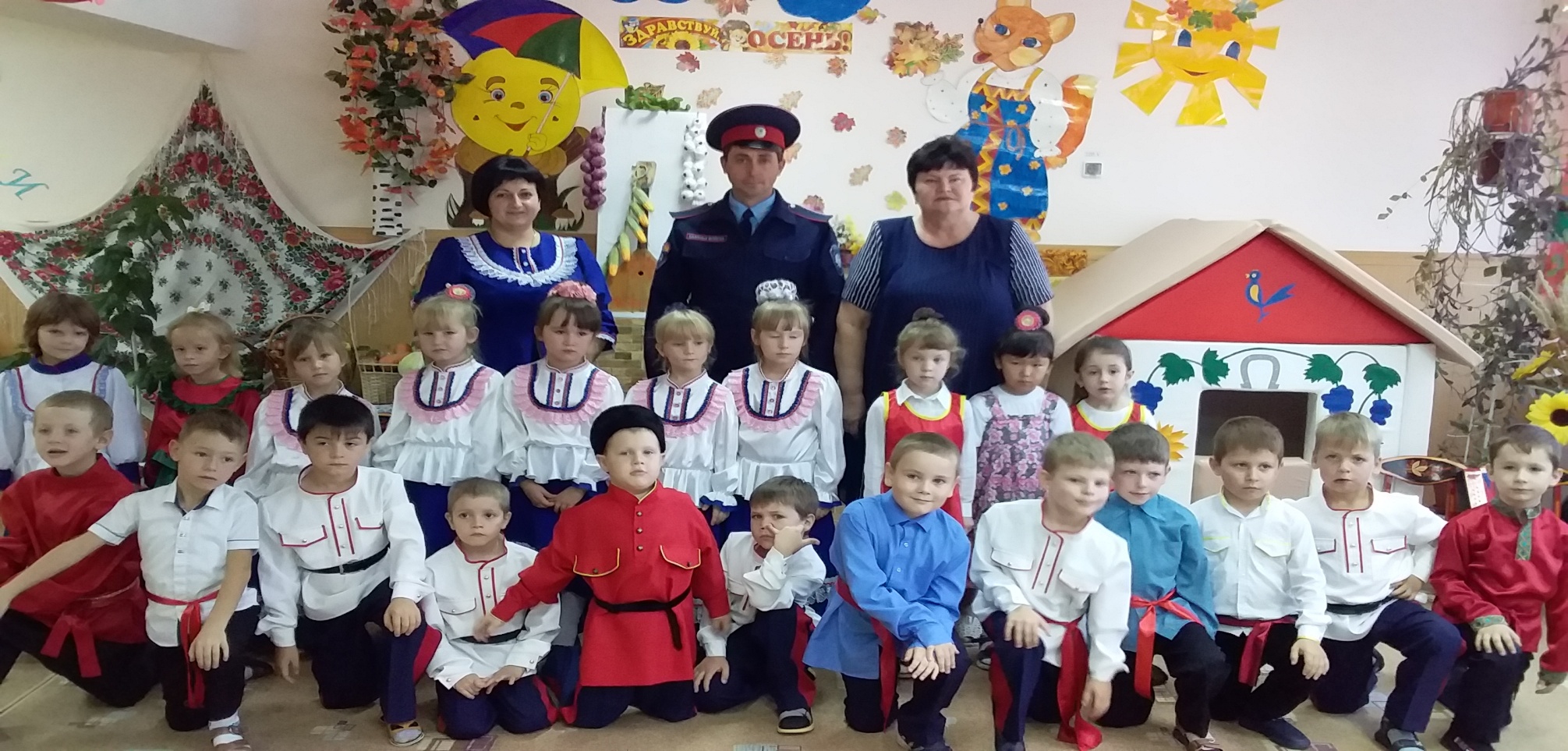 Начальное общее, основное общее, среднее общее образование-321,4 млн.рублей
Финансовый отдел Администрации Орловского района
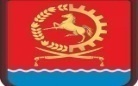 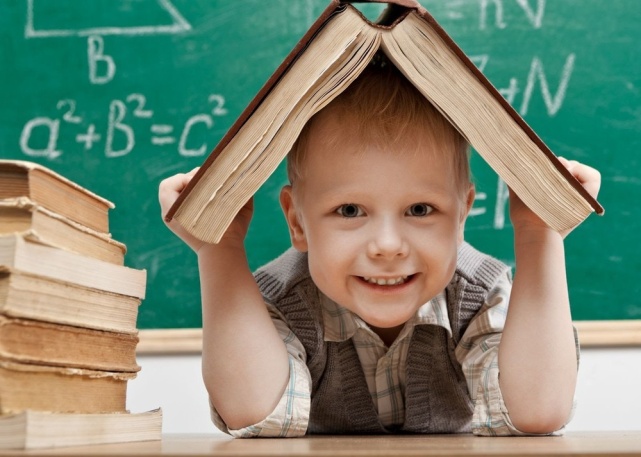 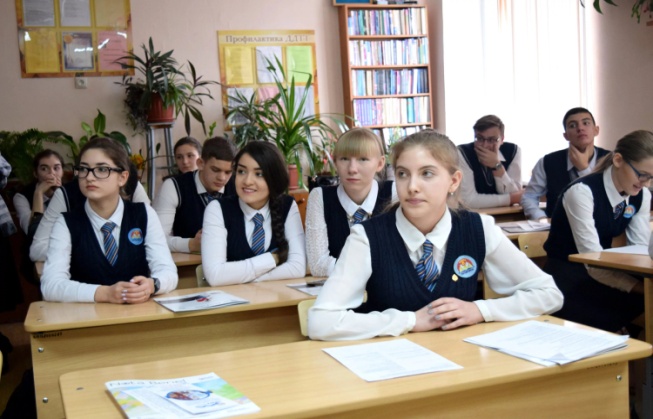 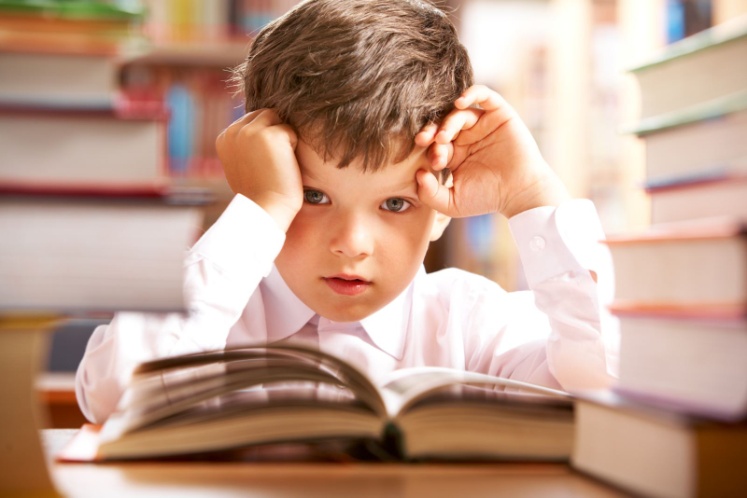 Финансовый отдел Администрации Орловского района
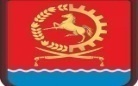 Приобретен школьный автобус
 для МБОУ Майорская СОШ-2032,0 тыс.рублей
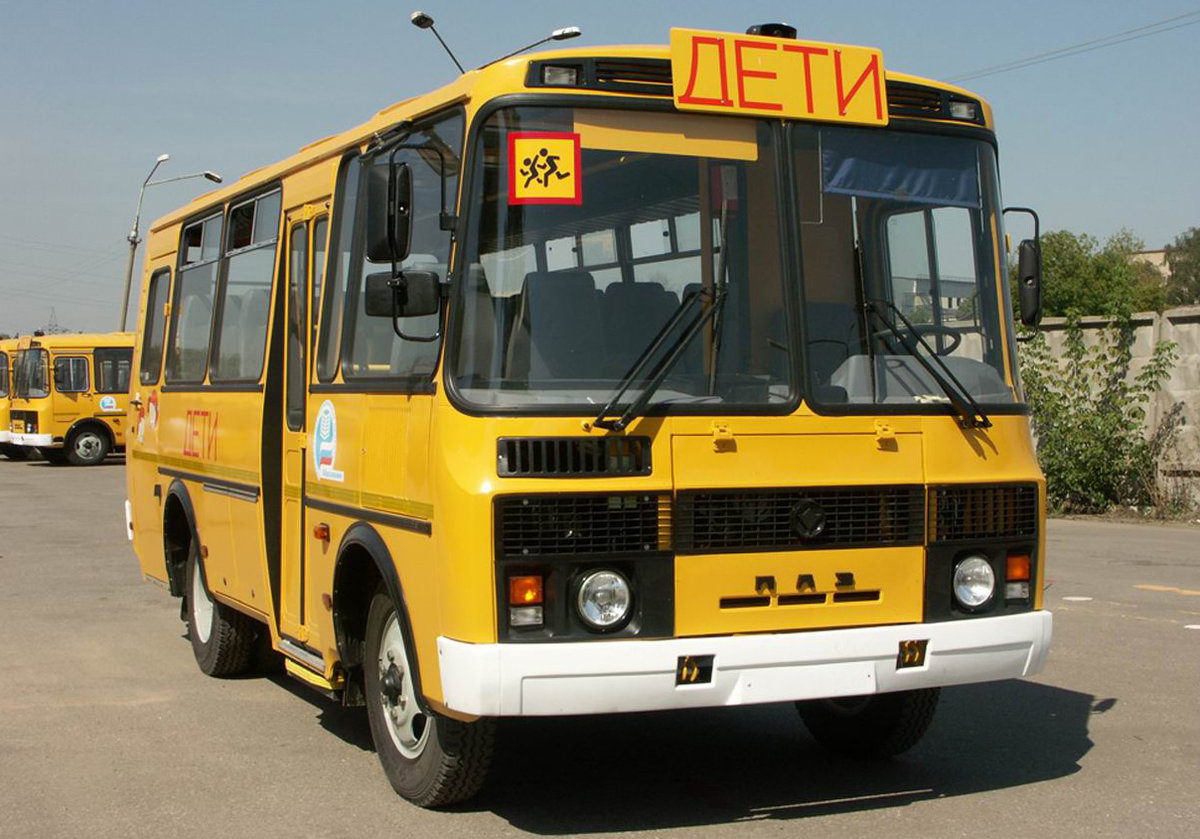 Финансовый отдел Администрации Орловского района
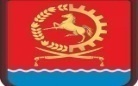 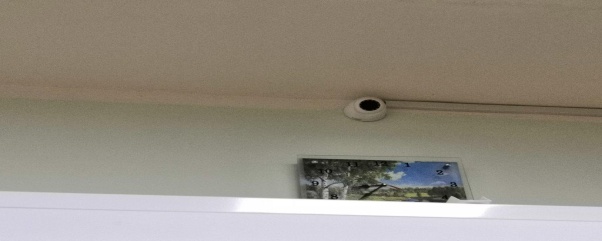 МБОУ ОСОШ №1- монтаж системы видеонаблюдения в сумме 323,4 тыс.руб.;- выборочный капитальный ремонт (наружной канализации) 398,3 тыс. руб;-  выборочный капитальный ремонт, устройство перегородок в сумме 488,4 тыс. руб;-капитальный ремонт электроосветительной системы 70,1 тыс.руб.
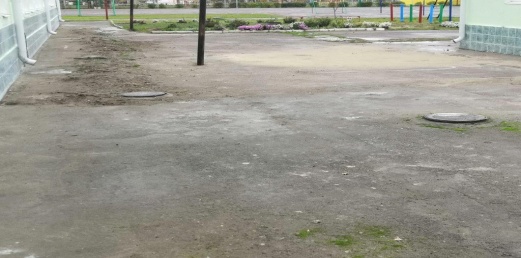 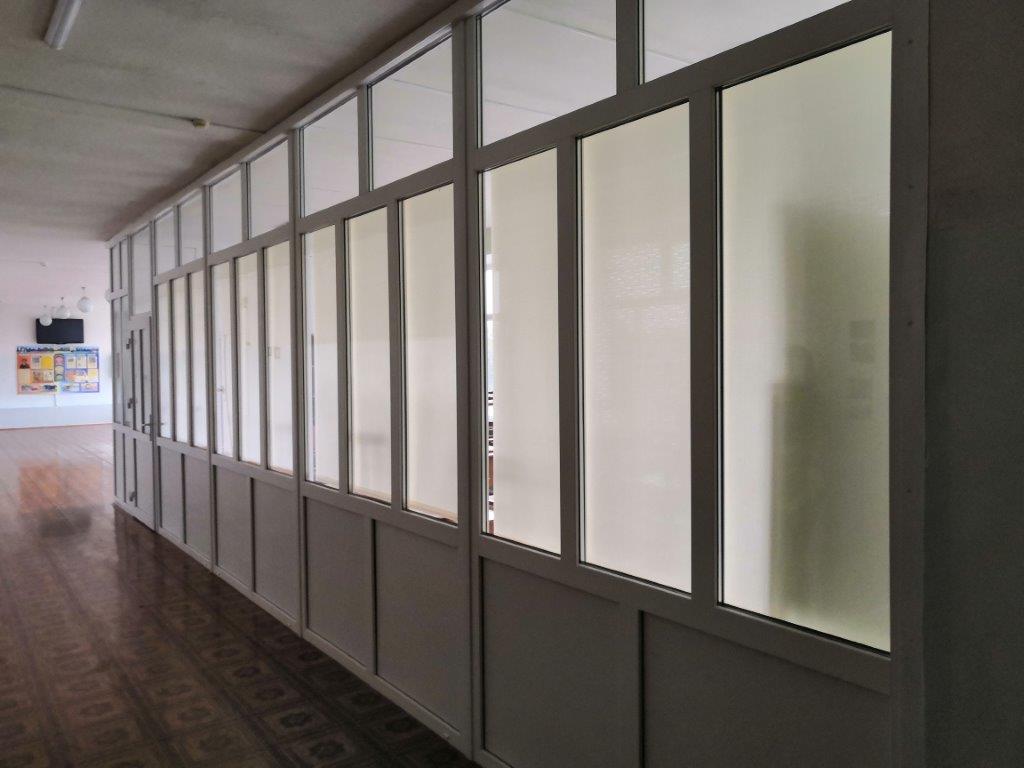 Финансовый отдел Администрации Орловского района
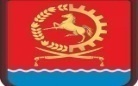 МБОУ ОСОШ №1 - выборочный капитальный ремонт санузлов в сумме 2042,4 тыс. руб
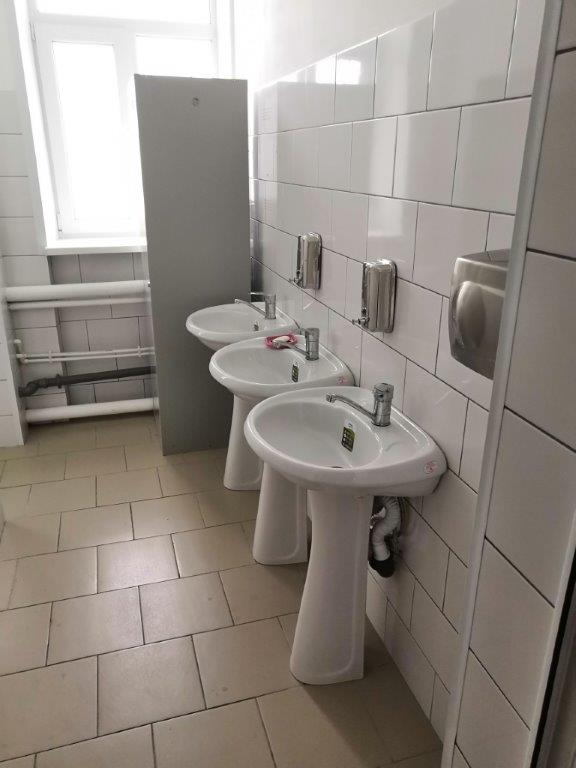 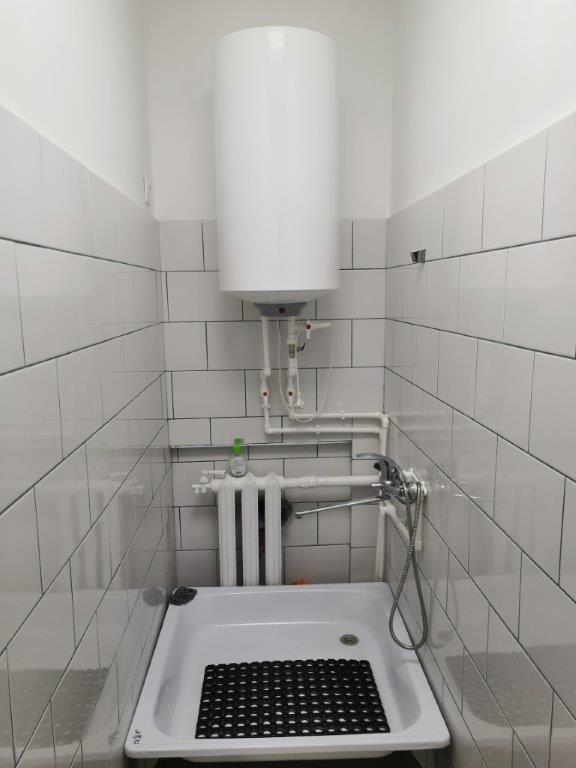 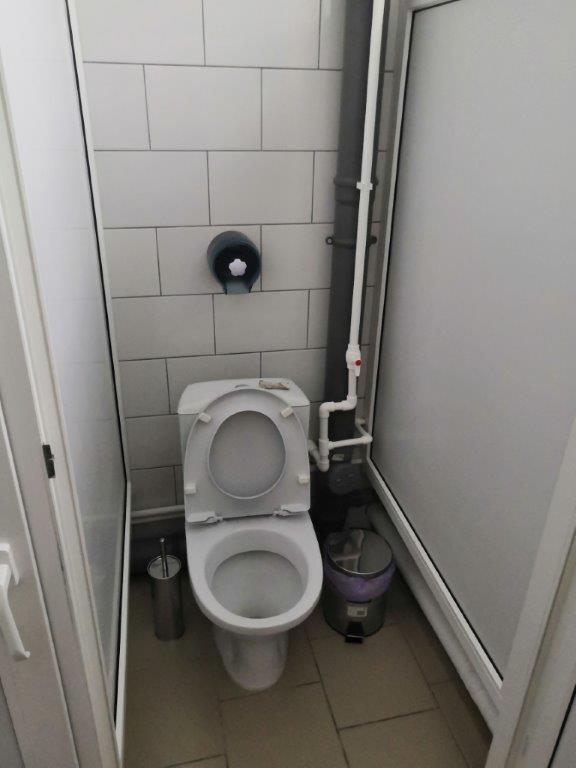 Финансовый отдел Администрации Орловского района
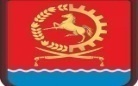 МБОУ ОСОШ №1 - устройство тротуарной плитки в сумме 1162,4 тыс.руб.
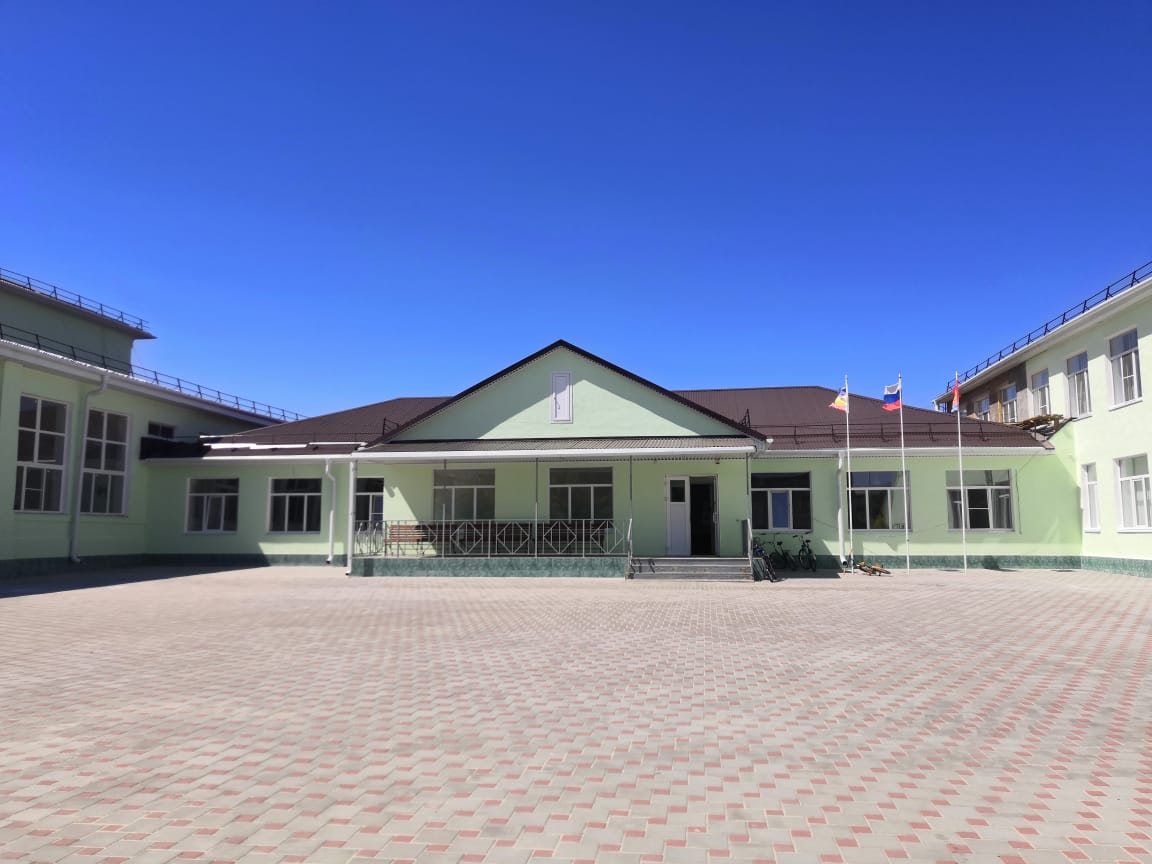 Финансовый отдел Администрации Орловского района
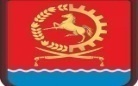 МБОУ ОСОШ №1 - выборочный капитальный ремонт здания 3989,1 тыс. руб;-строительный контроль-40,4 тыс.рублей
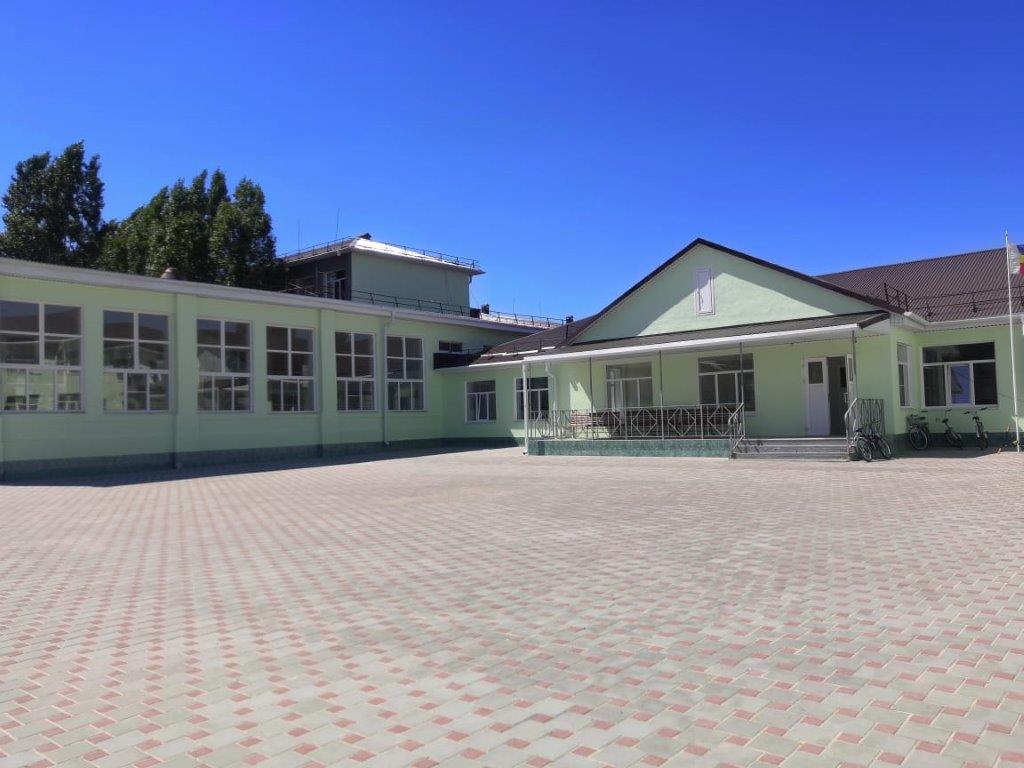 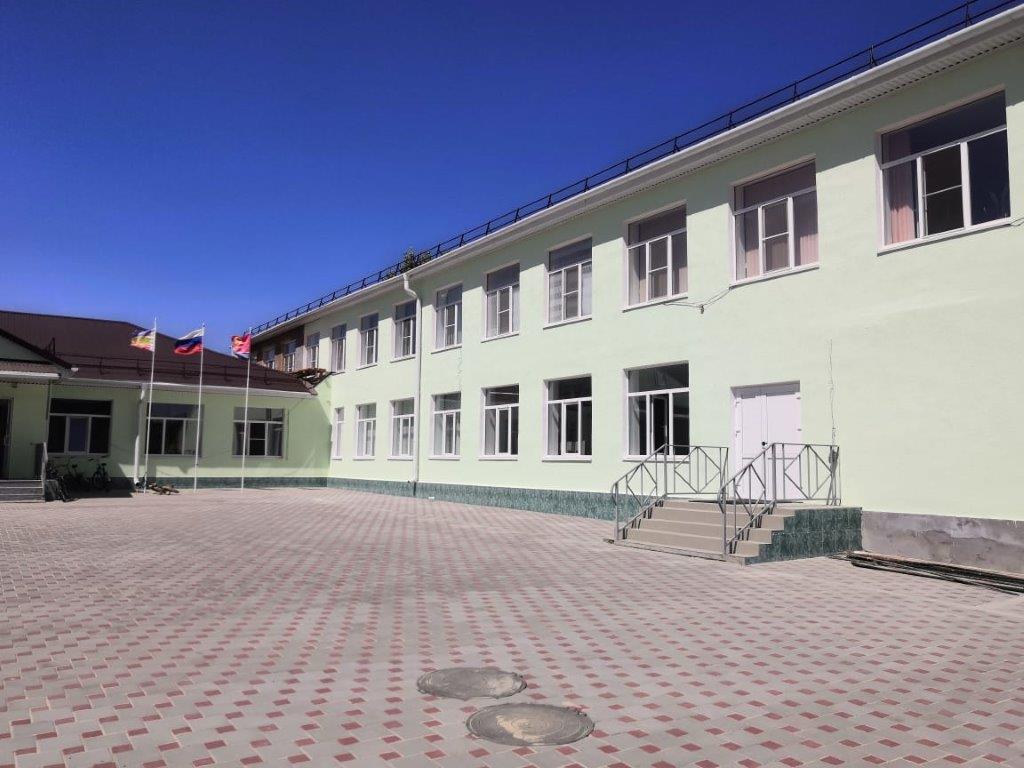 Финансовый отдел Администрации Орловского района
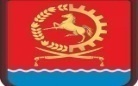 МБОУ ОСОШ №1 - -проведение специальной оценки условий труда в сумме 52,8 тыс. руб;-приобретение картофелечистки в столовую в сумме 49,6 тыс. руб.
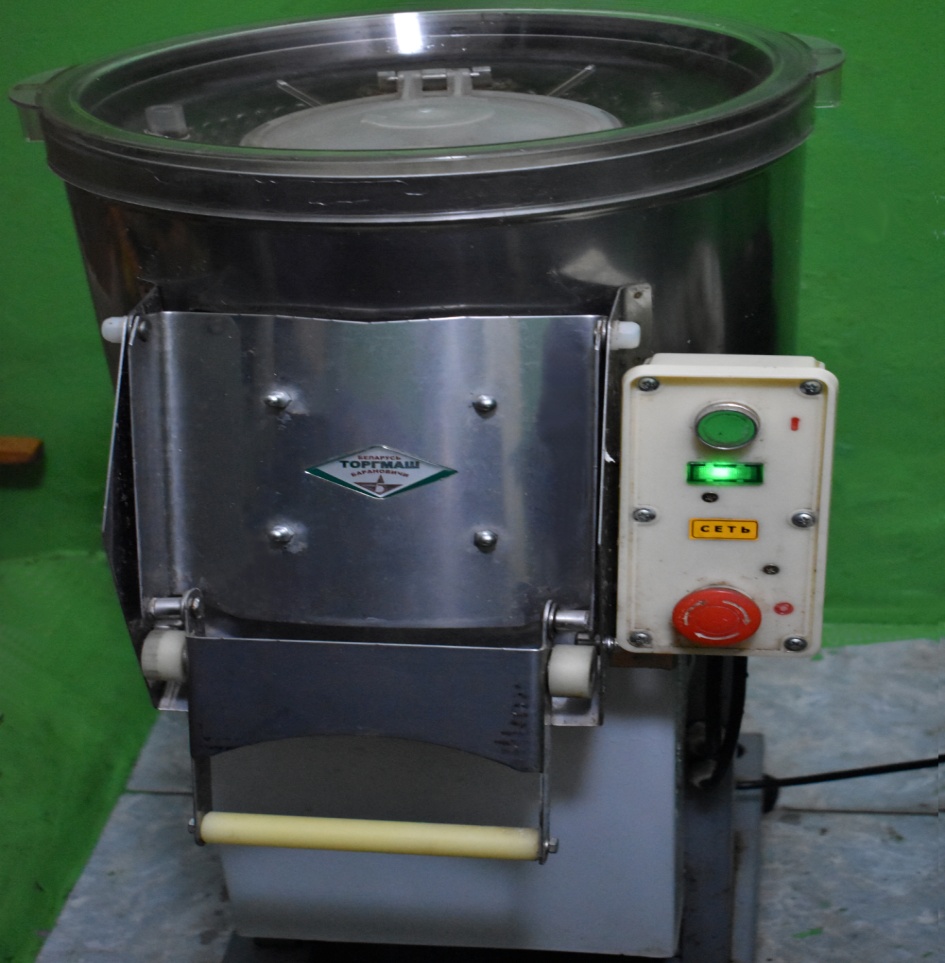 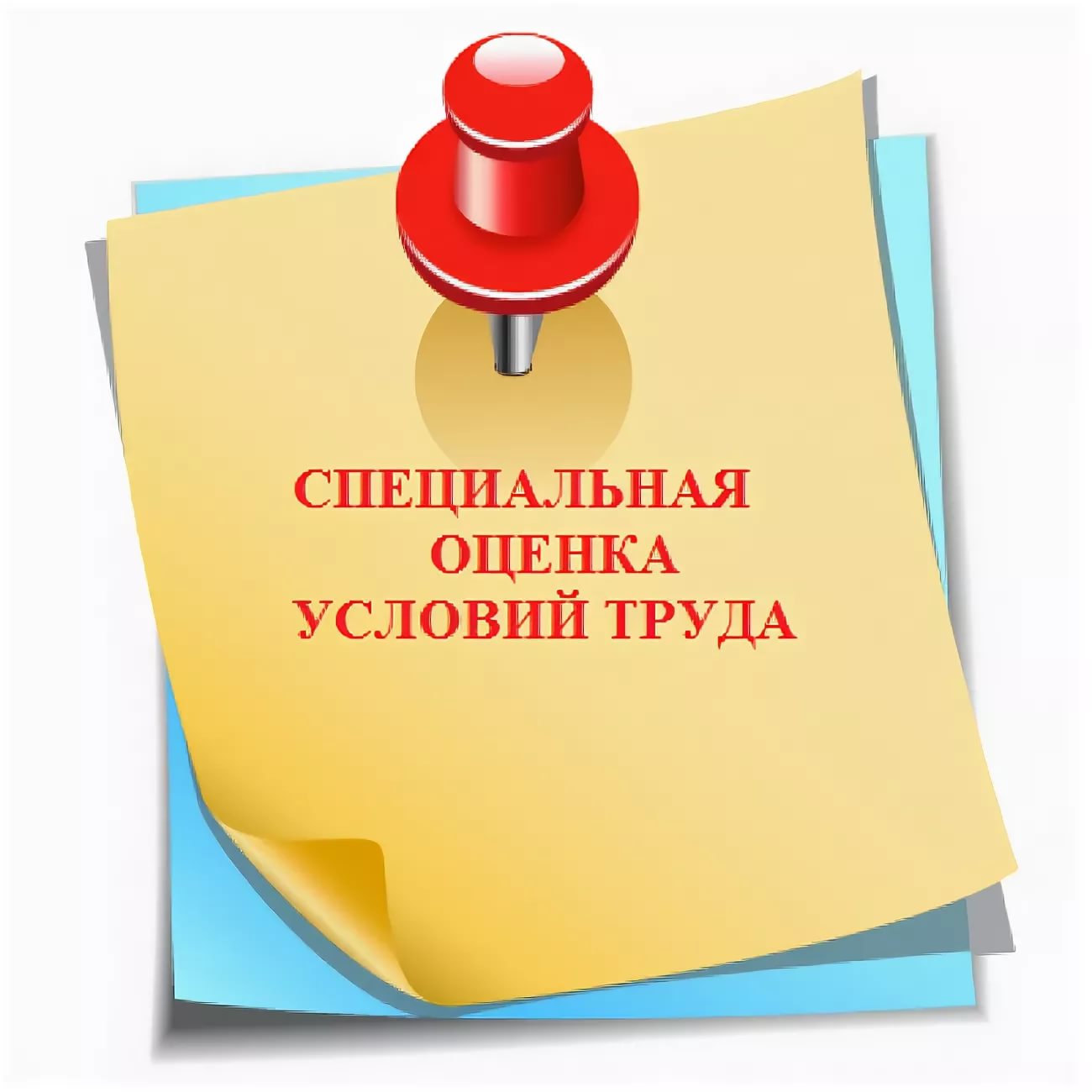 Финансовый отдел Администрации Орловского района
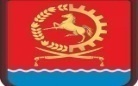 МБОУ ОСОШ №2 - устройство покрытия из тротуарной плитки  в сумме 1386,12 тыс.руб-проведение специальной оценки условий труда в сумме 48,0 тыс.руб;-приобретение овощерезки и 2 холодильников  в сумме 104,0 тыс.руб;
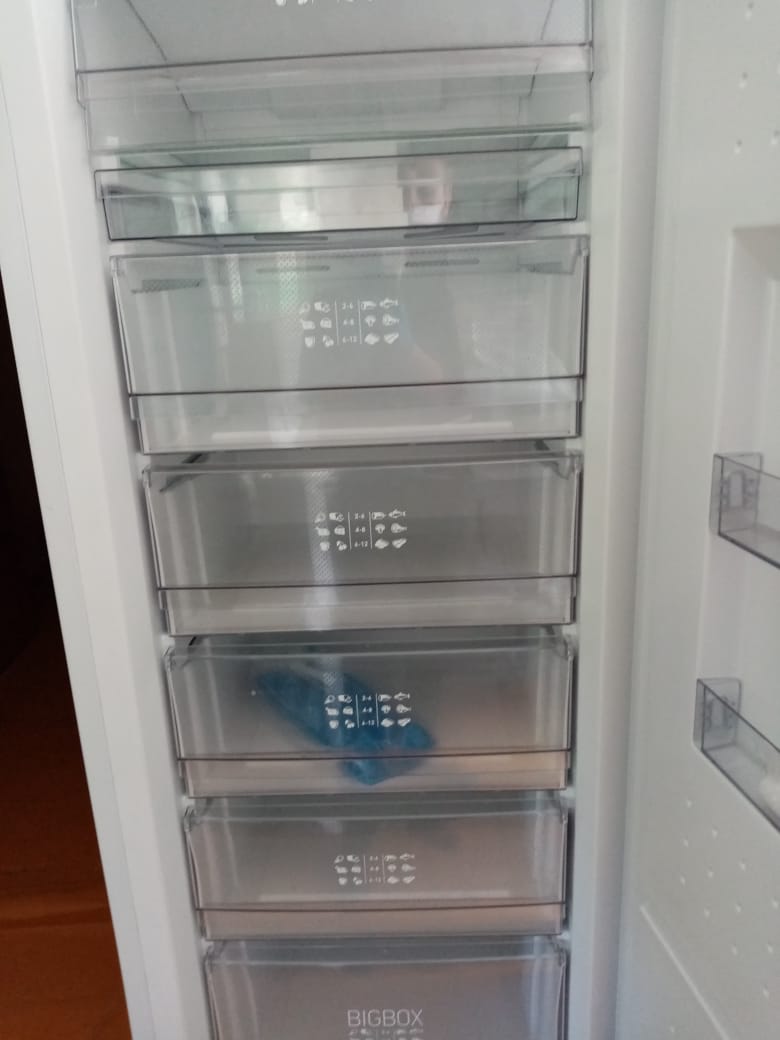 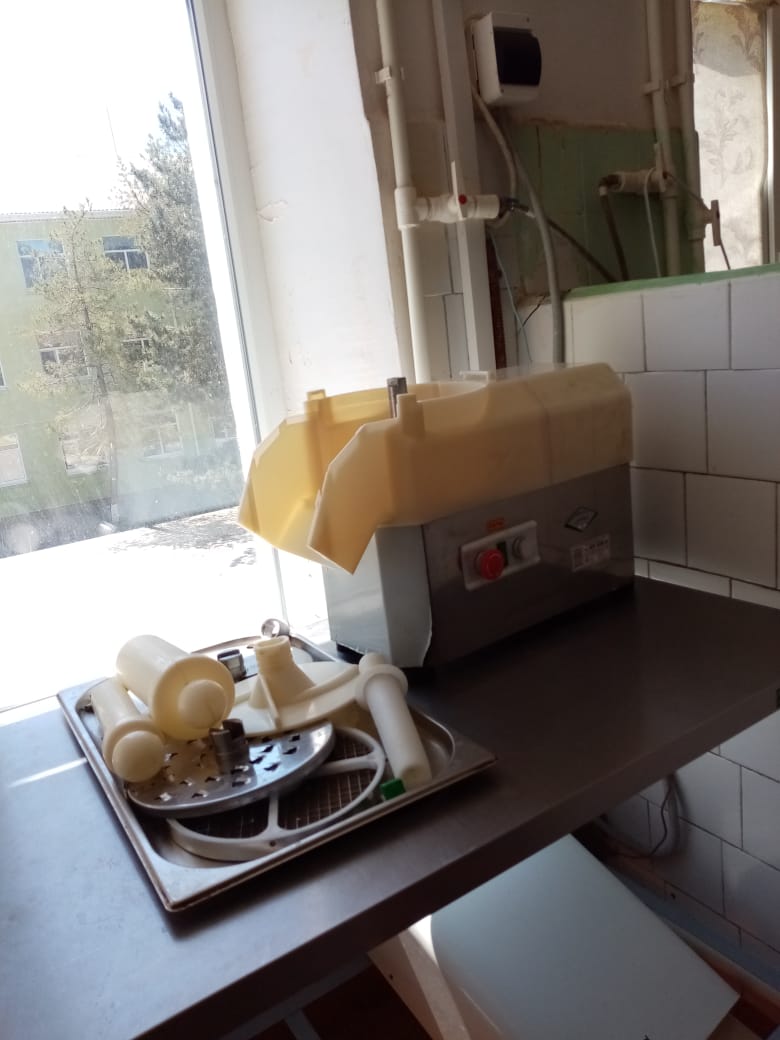 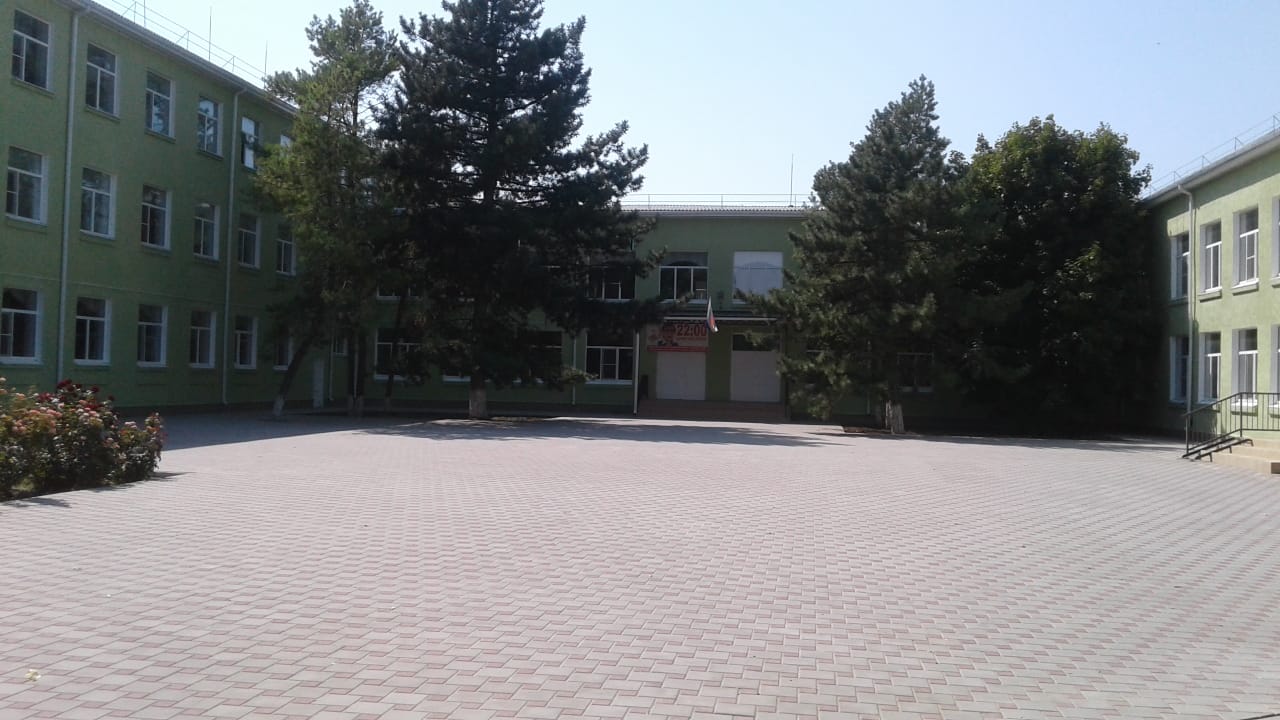 Финансовый отдел Администрации Орловского района
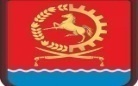 МБОУ ОСОШ №3 выборочный капитальный ремонт, устройство перегородок в сумме 438,5 тыс. руб.;- приобретение овощечистка в столовую в сумме 41,6 тыс. руб.;- проведение специальной оценки условий труда в сумме 40,0 тыс.руб;
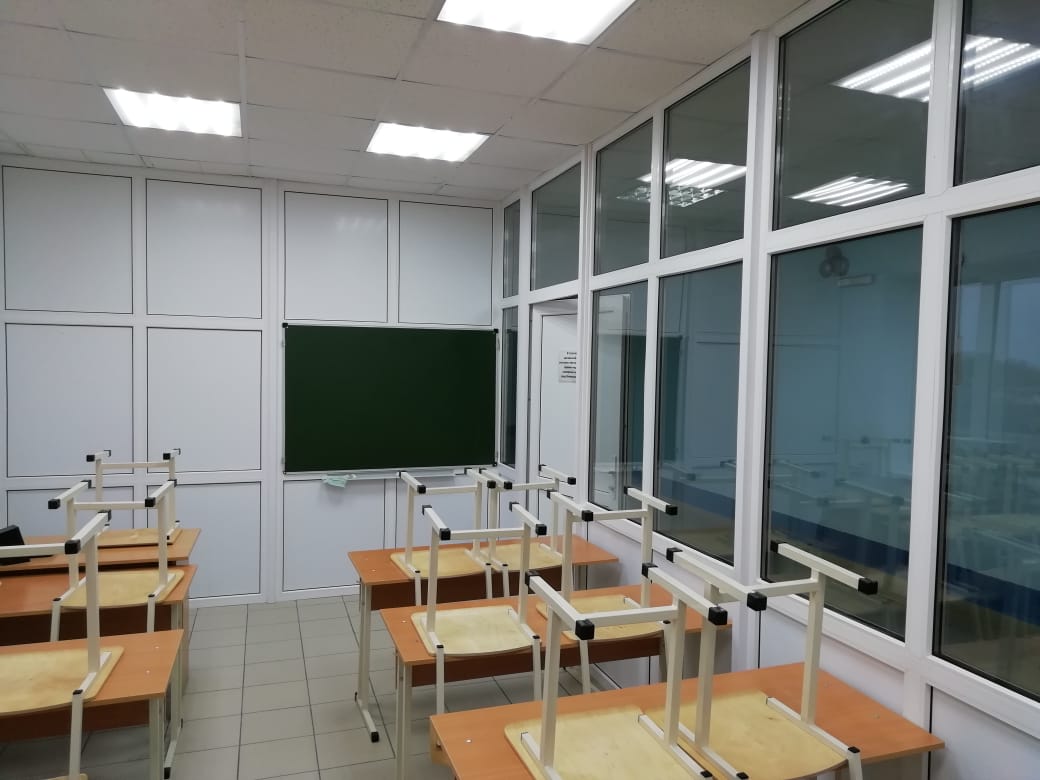 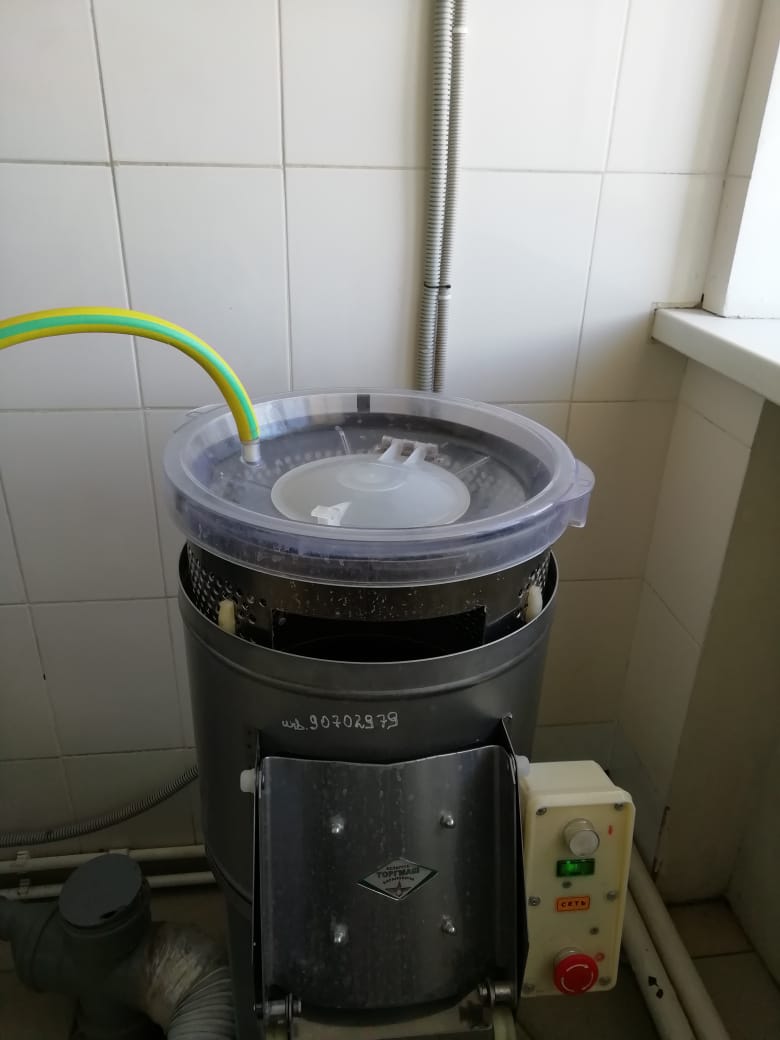 Финансовый отдел Администрации Орловского района
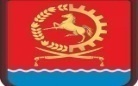 МБОУ Красноармейская СОШ :
- огнезащитная обработка кровли в сумме 73,2 тыс.руб;
- капитальный ремонт кровли в сумме 94,4 тыс.руб
- поверка, демонтаж и монтаж газового счетчика в сумме в сумме 47,8 тыс.руб;
-проведение специальной оценки условий труда в сумме 37,6 тыс.руб;
-приобретение холодильников в количестве 2 шт в сумме 36,0 тыс.руб.
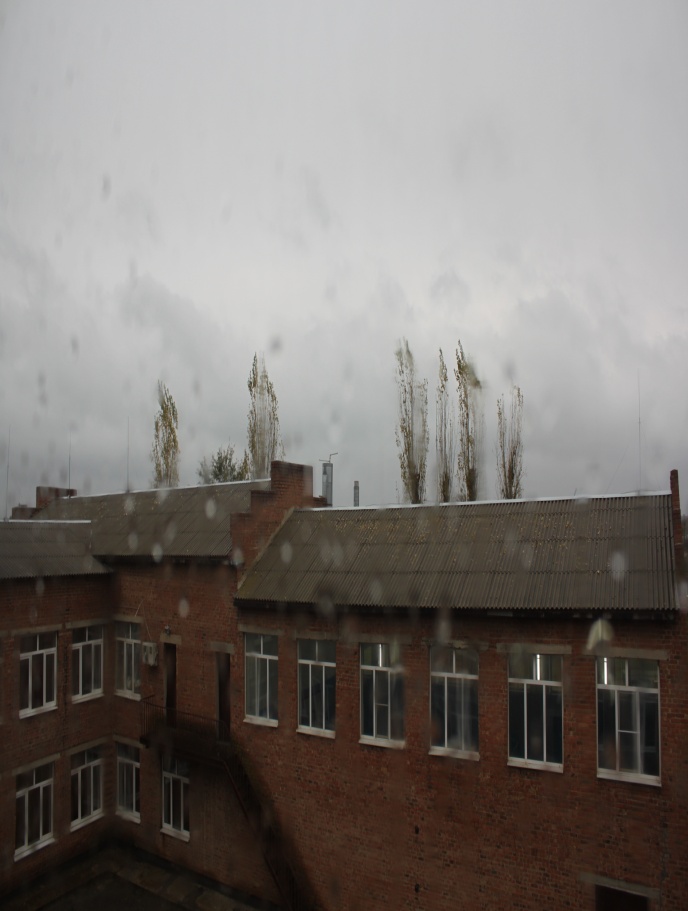 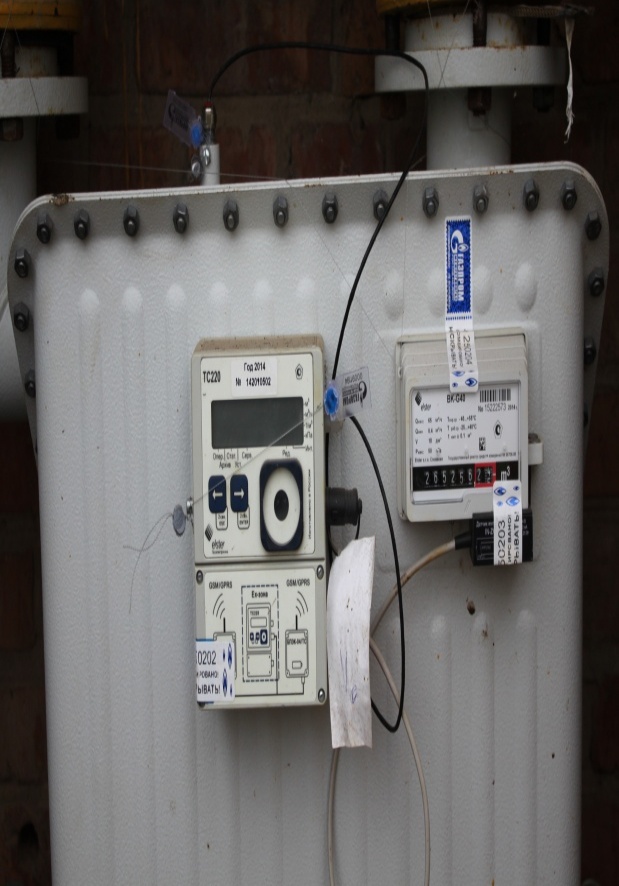 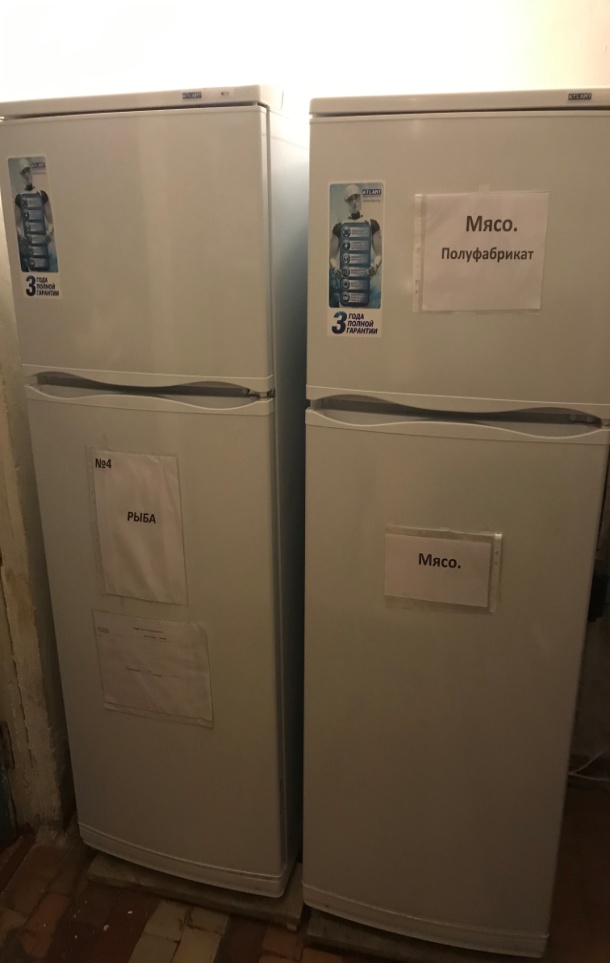 Финансовый отдел Администрации Орловского района
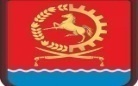 МБОУ Каменно-Балковская СОШ :
-замена оконных и дверных блоков в сумме 998,0 тыс.руб
-капитальный ремонт электроосветительной системы в сумме 112,9 тыс.руб;
-проведение специальной оценки условий труда в сумме 25,6 тыс.руб;
-ПСД на капитальный ремонт кровли в сумме 75,0 тыс.рублей.
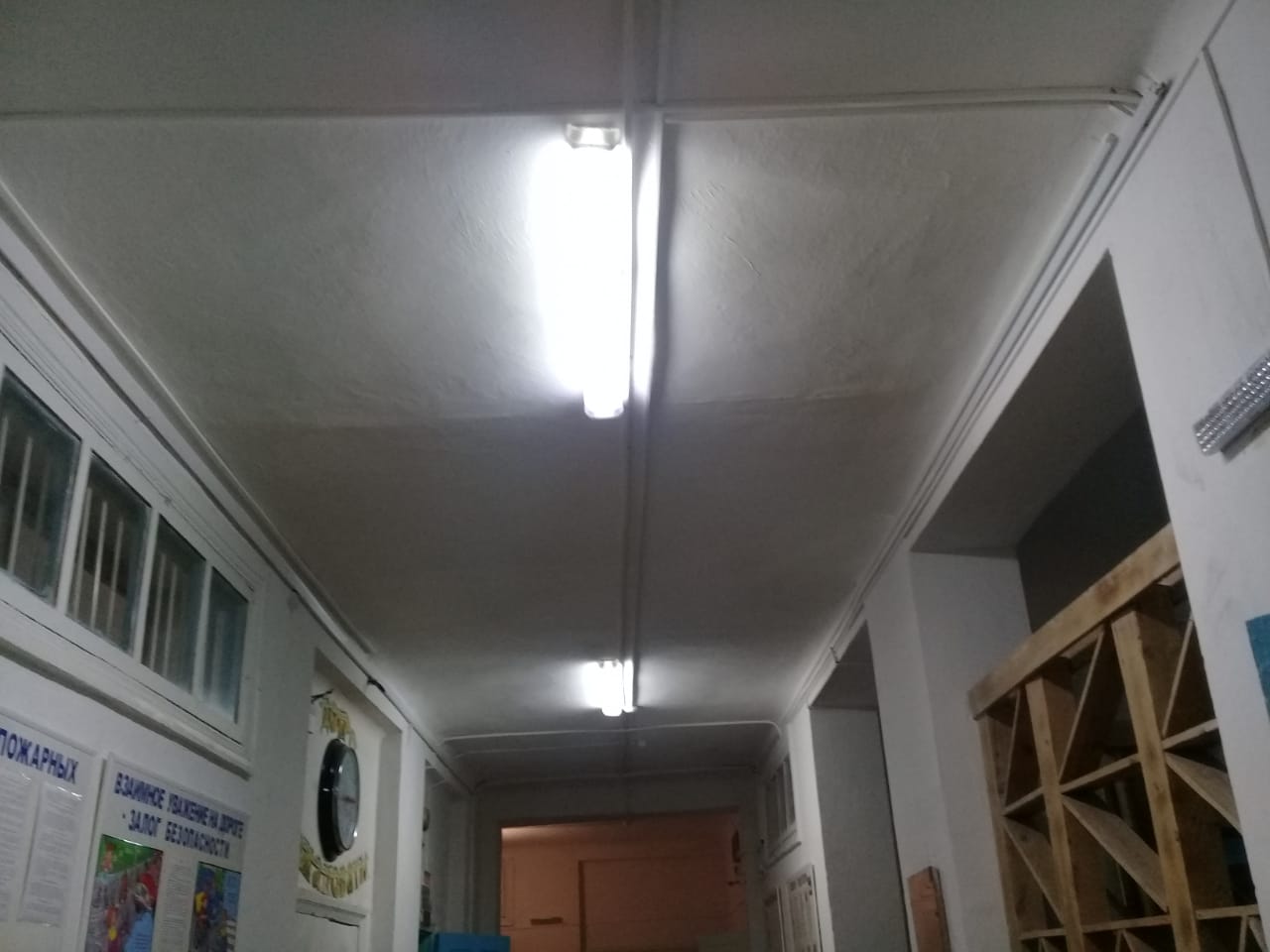 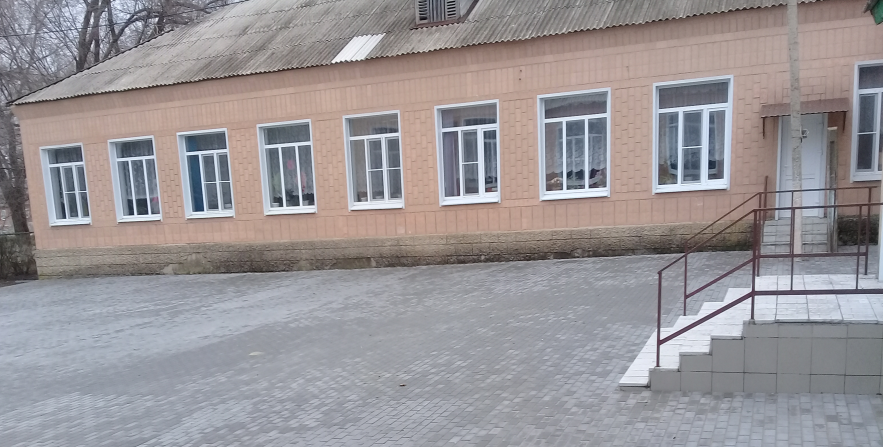 Финансовый отдел Администрации Орловского района
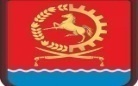 МБОУ Камышевская СОШ :
-капитальный ремонт ограждения в сумме 798,9 тыс.руб;
-проведение специальной оценки условий труда в сумме 25,6 тыс.руб.
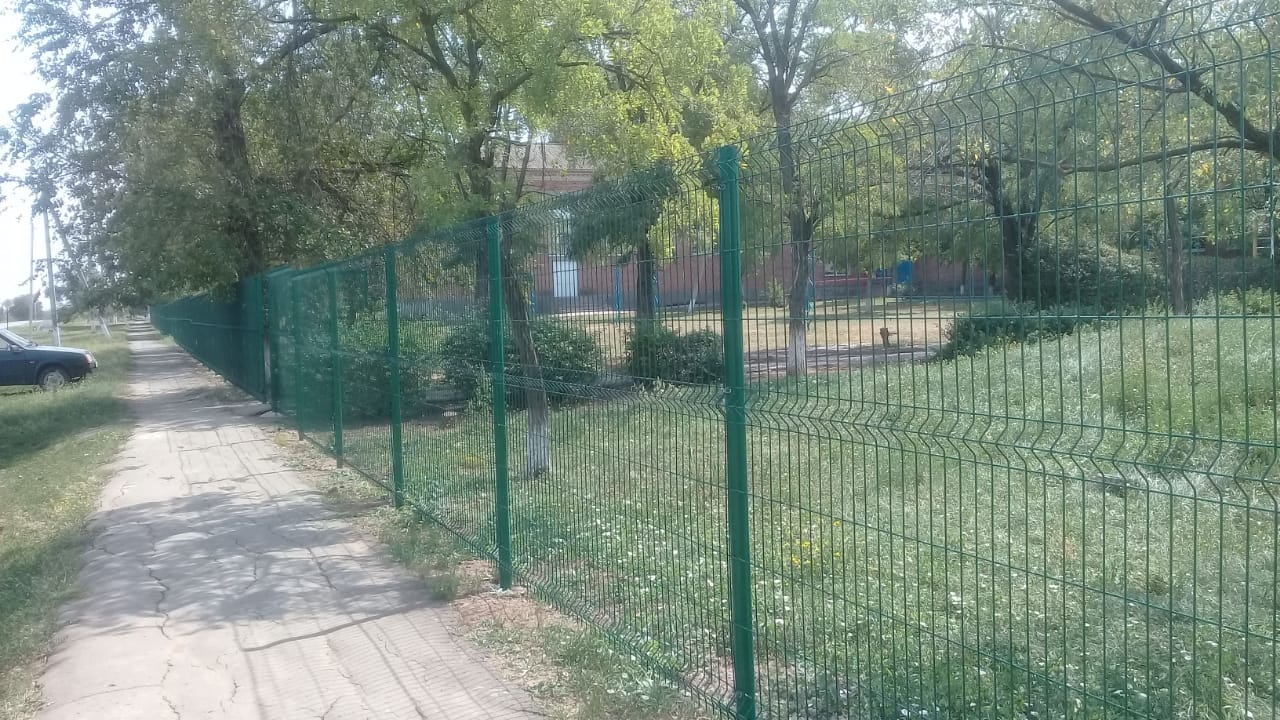 Финансовый отдел Администрации Орловского района
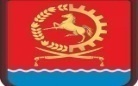 МБОУ Курганенская  СОШ :
 -капитальный ремонт электроснабжения пищеблока в сумме 125,2 тыс.руб
-огнезащитная обработка деревянных конструкций мансард и элементов кровли в сумме 61,8 тыс.руб;
-ПСД на капитальный ремонт кровли в сумме 80,0 тыс.рублей;
-устройство пожарного водоема в сумме 510,0 тыс.руб.
-проведение специальной оценки условий труда в сумме 25,6тыс.руб;
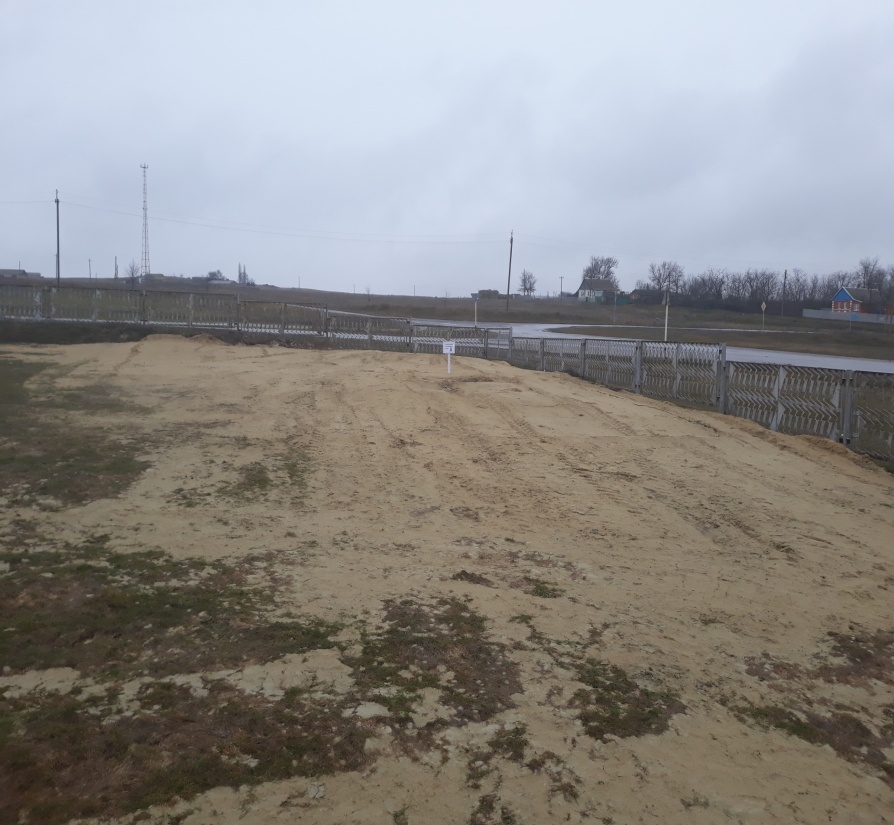 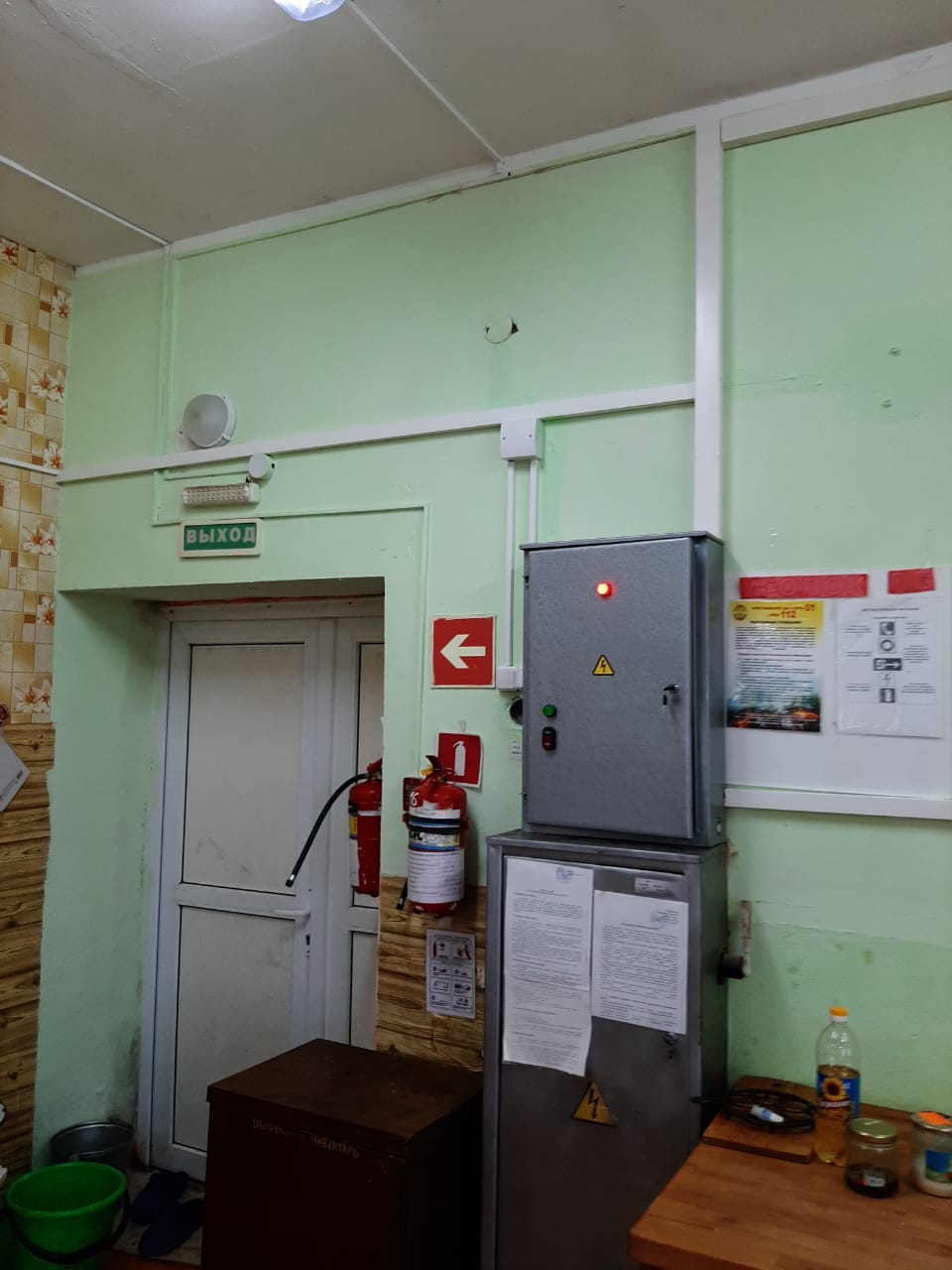 Финансовый отдел Администрации Орловского района
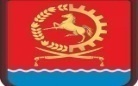 МБОУ Майорская СОШ :
-проведение специальной оценки условий труда в сумме 20,8 тыс.руб;
-огнезащитная обработка деревянных конструкций мансард и элементов кровли в сумме 50,3 тыс.руб.
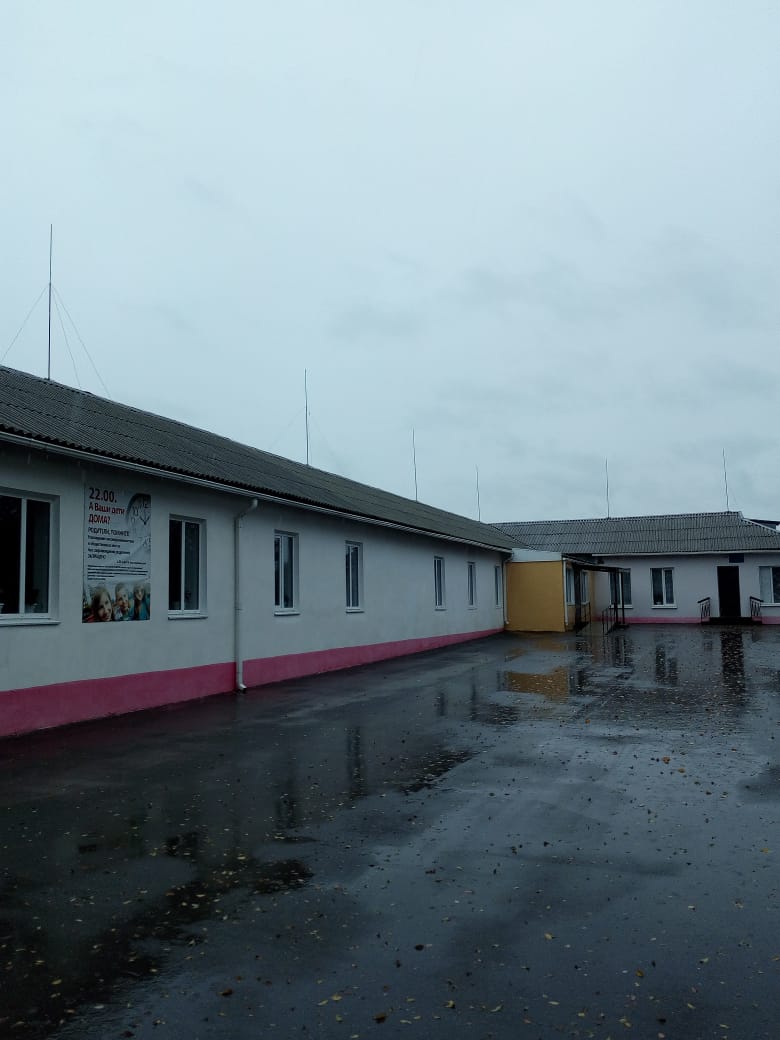 Финансовый отдел Администрации Орловского района
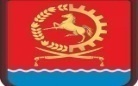 МБОУ Пролетарская СОШ-23,2 тыс.рублей
МБОУ Островянская СОШ-24,8 тыс.рублей
МБОУ Широкинская СОШ-25,6 тыс.рублей
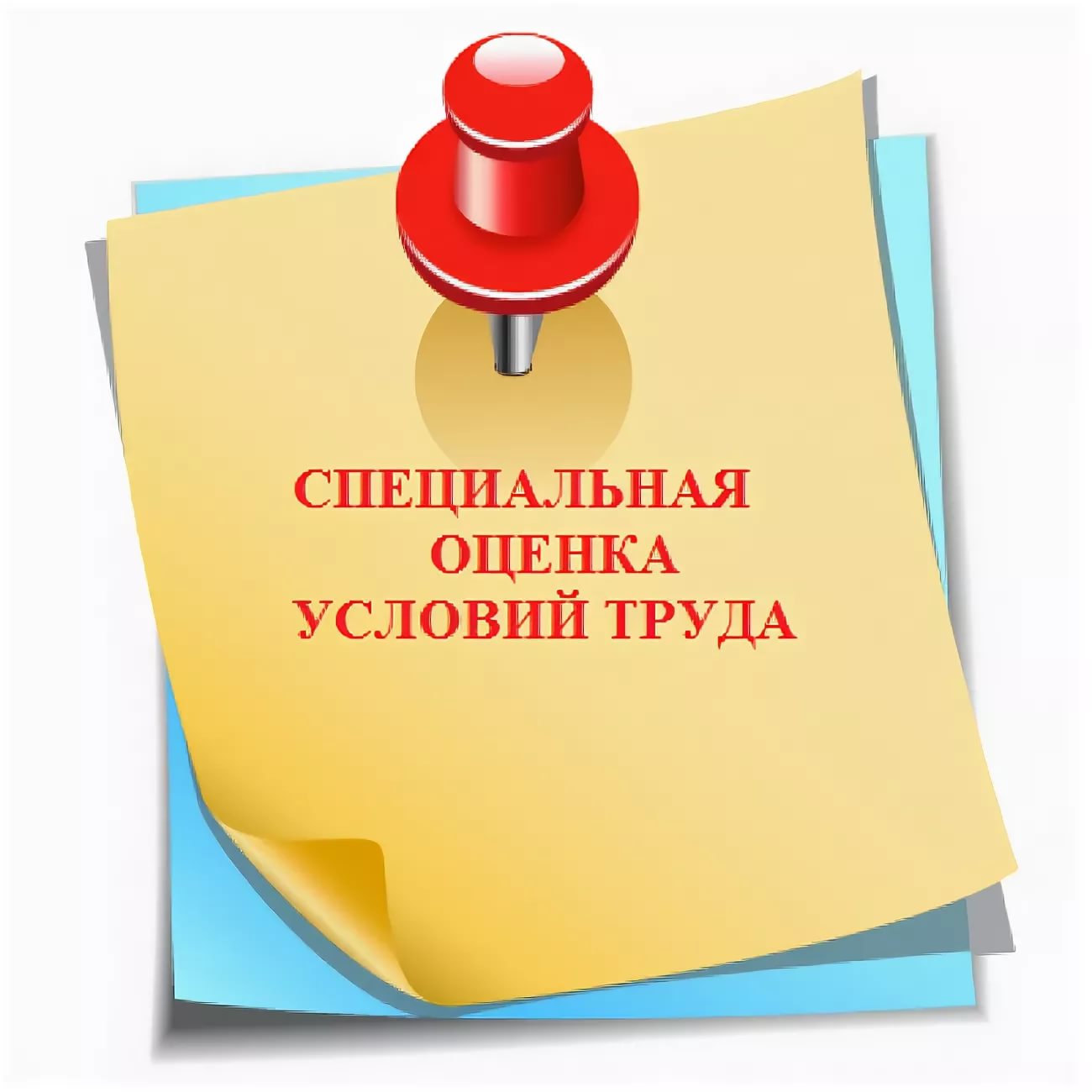 Финансовый отдел Администрации Орловского района
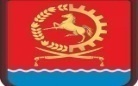 МБОУ Черкесская СОШ:
-капитальный ремонт ограждения в сумме 316,6 тыс.руб;
-проведение специальной оценки условий труда в сумме 24,0 тыс.руб
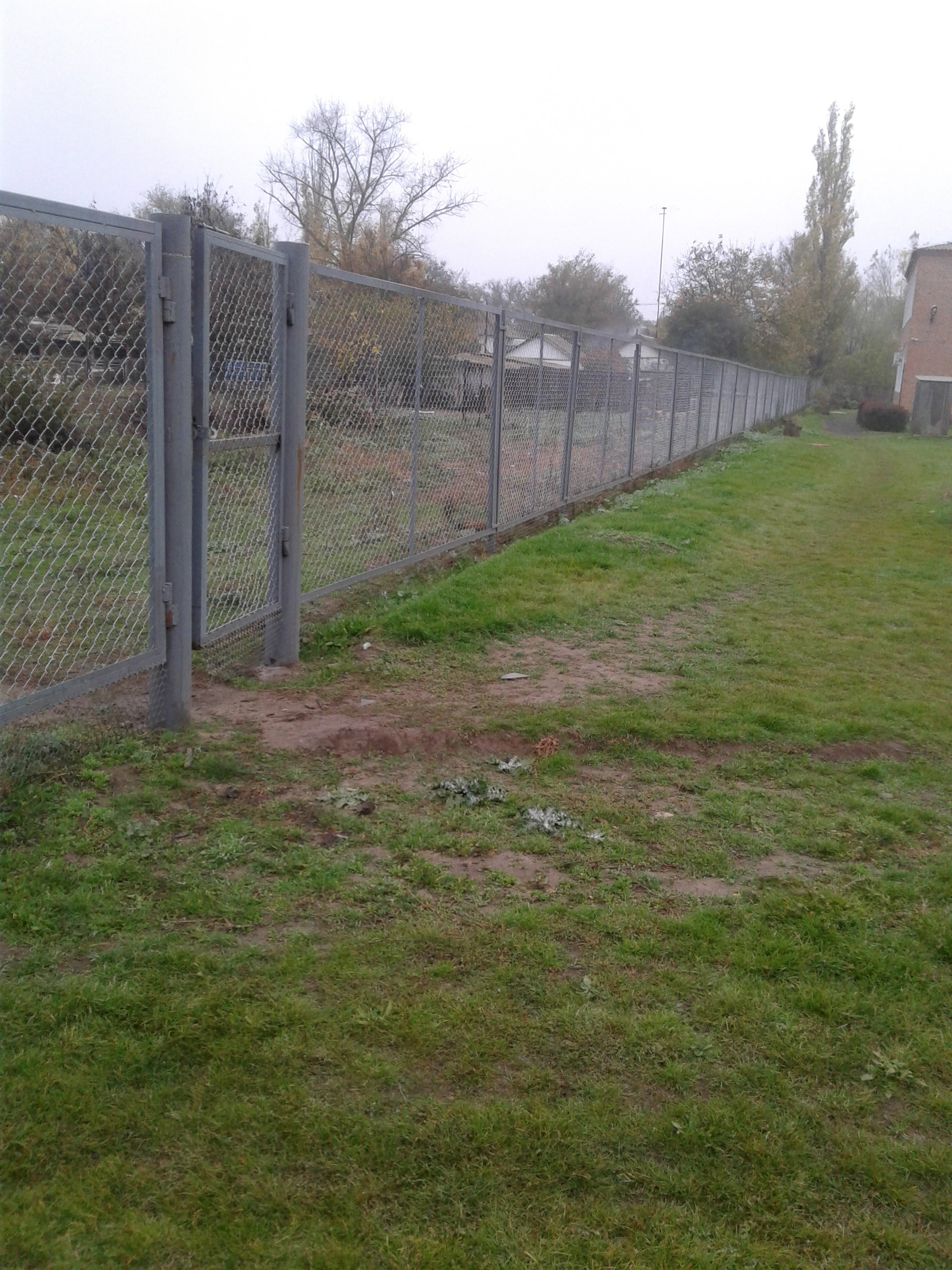 Финансовый отдел Администрации Орловского района
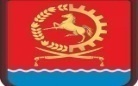 МБОУ Донская СОШ:
-замена дверных и оконных блоков, включая ПСД-459,0 тыс.рублей, в том числе за счет средств областного бюджета 417,8 тыс.руб
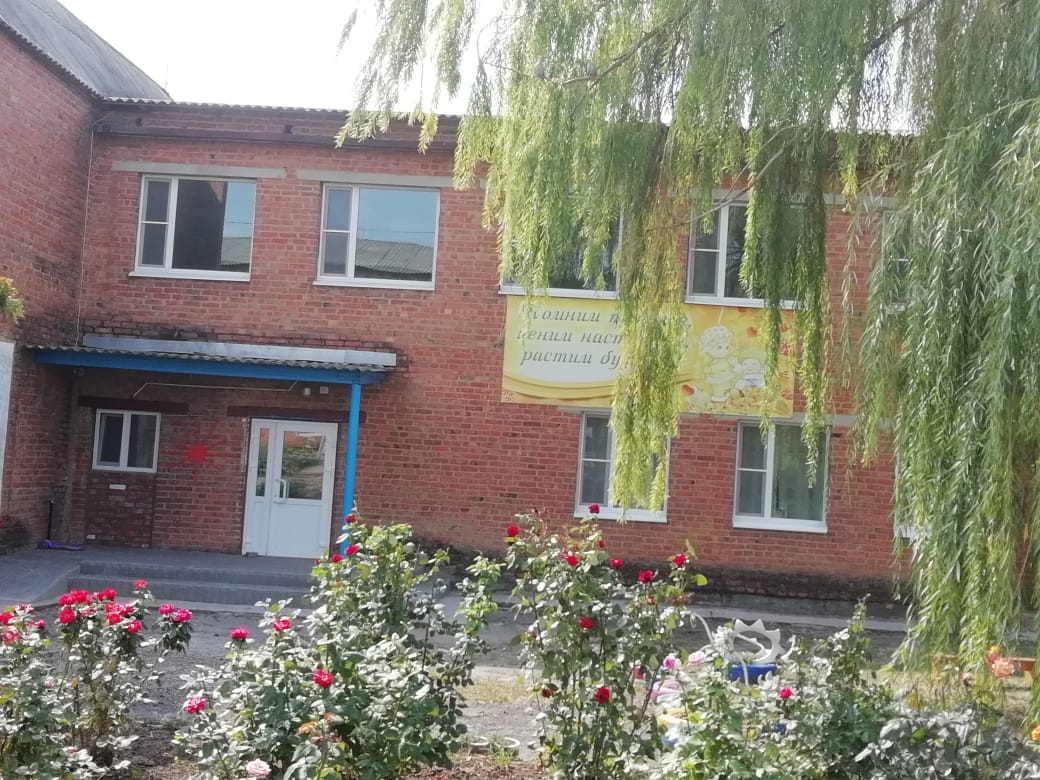 Финансовый отдел Администрации Орловского района
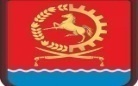 МБОУ Донская СОШ:
-огнезащитная обработка деревянных конструкций  и молниезащита в сумме 453,3 тыс.руб
-ремонт пожарной сигнализации в здании школы в сумме 50,0 тыс.руб
-приобретение мебели (детских кроватей) в здание детского сада в сумме 76,7
-проведение специальной оценки условий труда в сумме 31,2 тыс.руб
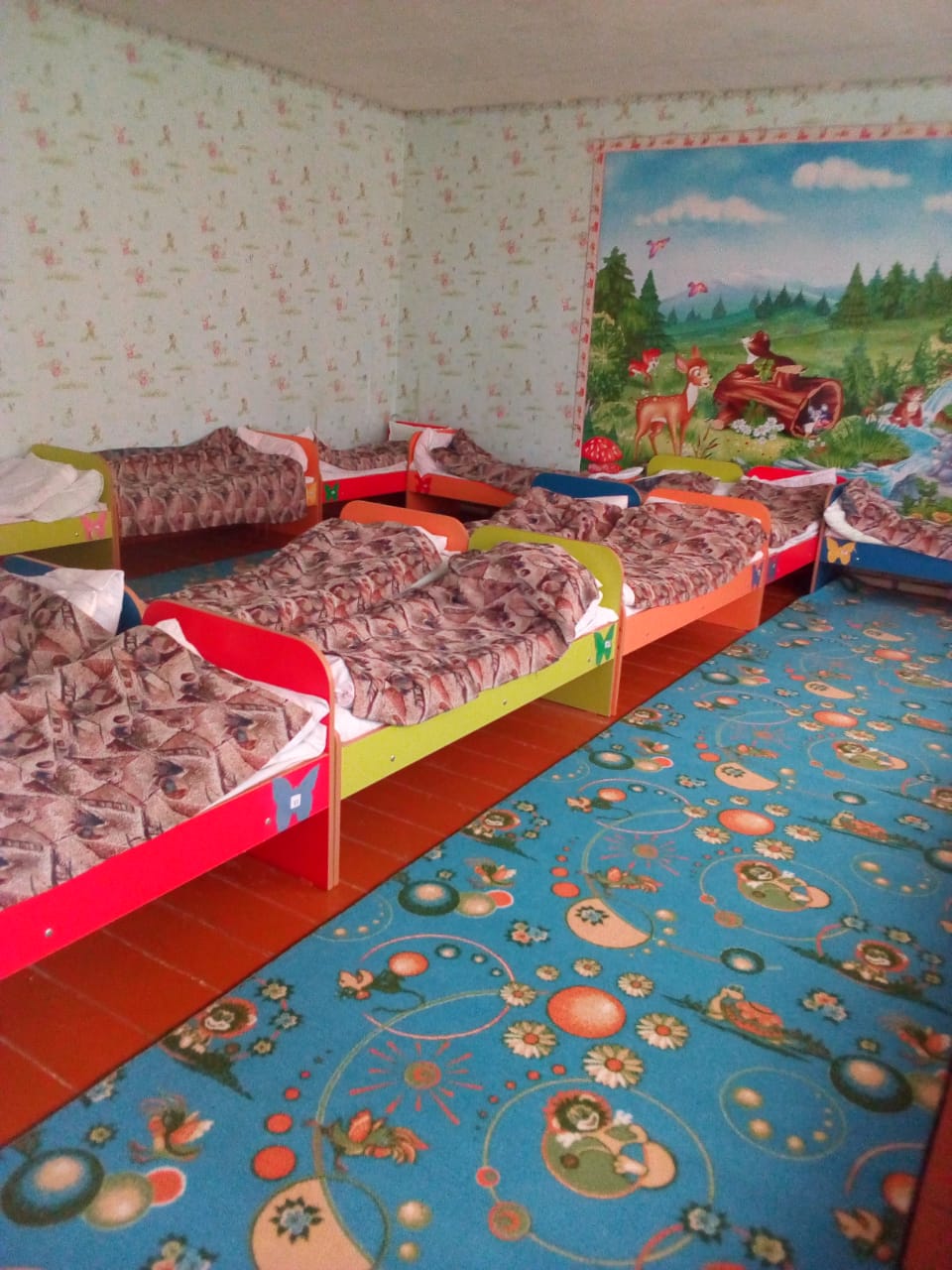 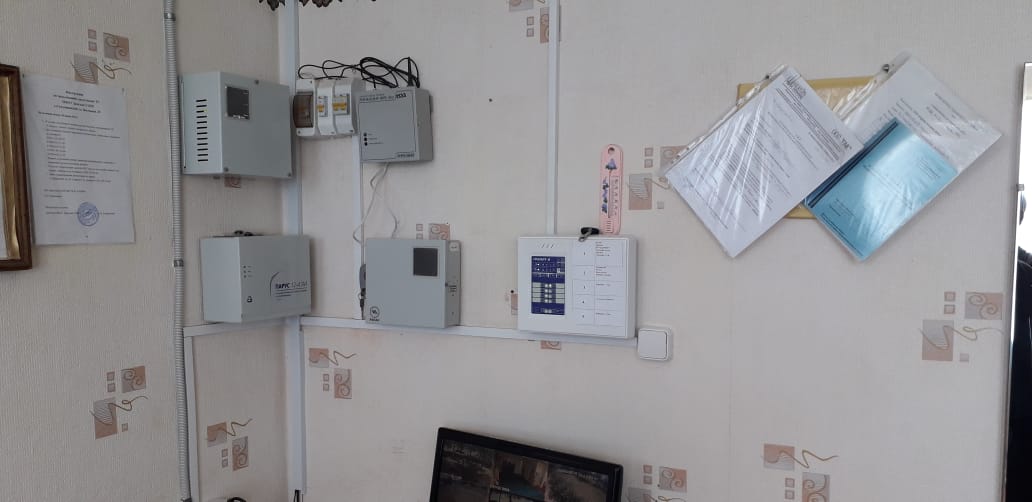 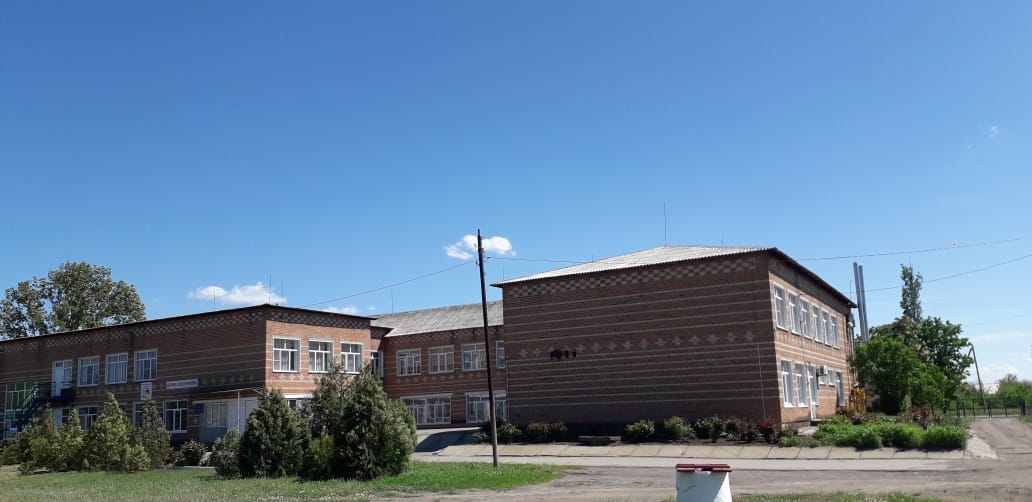 Финансовый отдел Администрации Орловского района
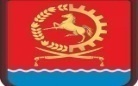 МБОУ Волочаевская  СОШ :
-проведение специальной оценки условий труда в сумме 22,4 тыс.руб;
-огнезащитная обработка деревянных конструкций мансард и элементов кровли в сумме 102,3 тыс.руб;
-молниезащита в сумме 270,0 тыс. руб
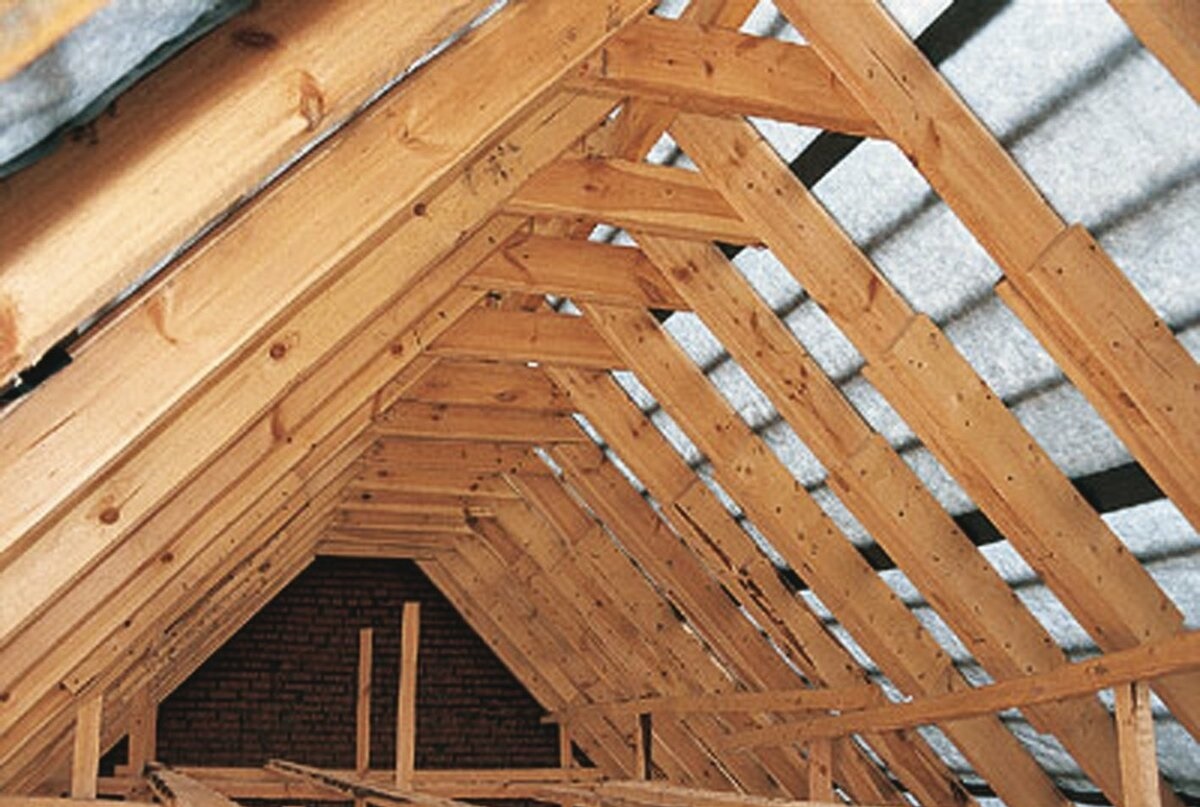 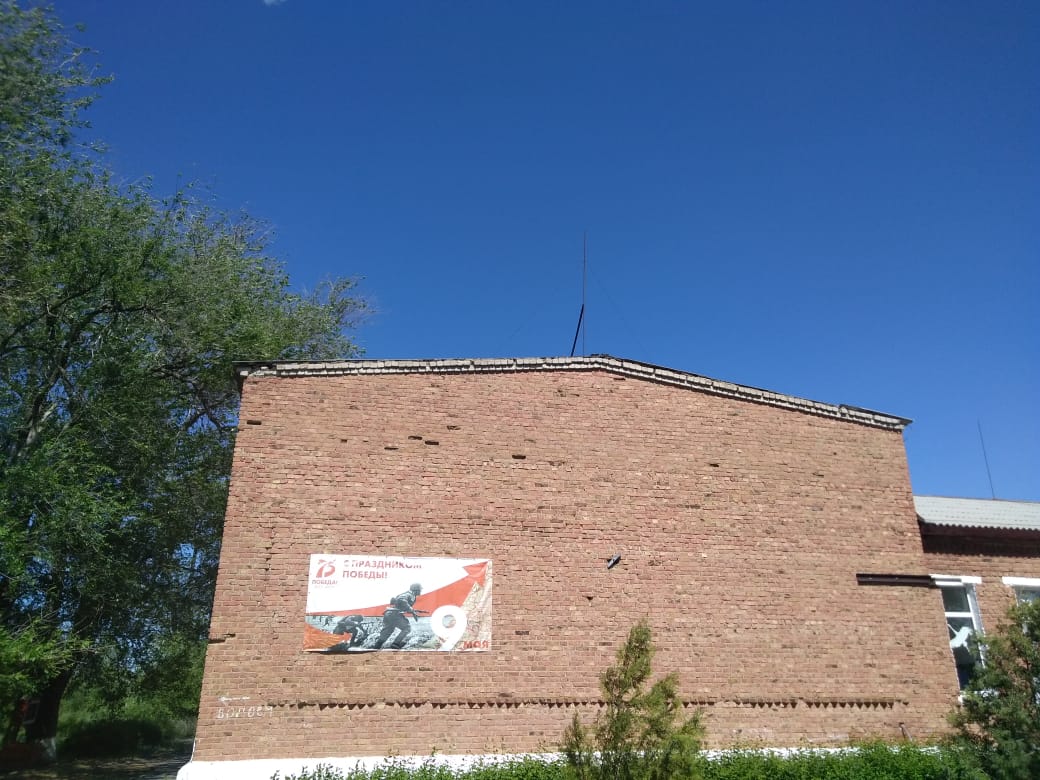 Финансовый отдел Администрации Орловского района
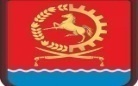 МБОУ Быстрянская СОШ :
-поверка, монтаж и комплектация приборов узла учета газа в сумме 47,8 тыс.руб
-проведение специальной оценки условий труда в сумме 25,6 тыс.руб;
-приобретение мебели в столовую за счет резервного фонда Правительства Ростовской области в сумме 264,0 тыс.руб.
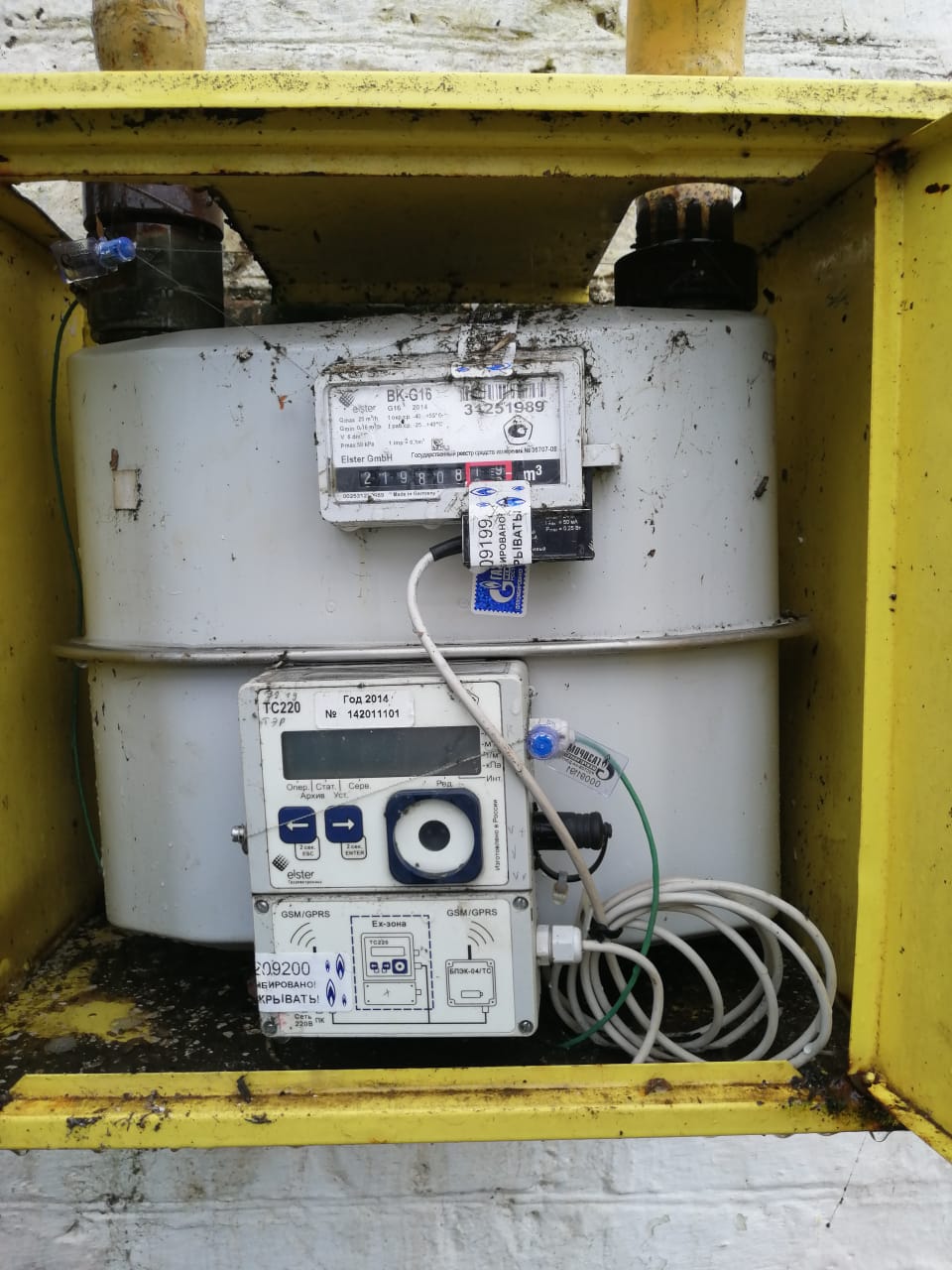 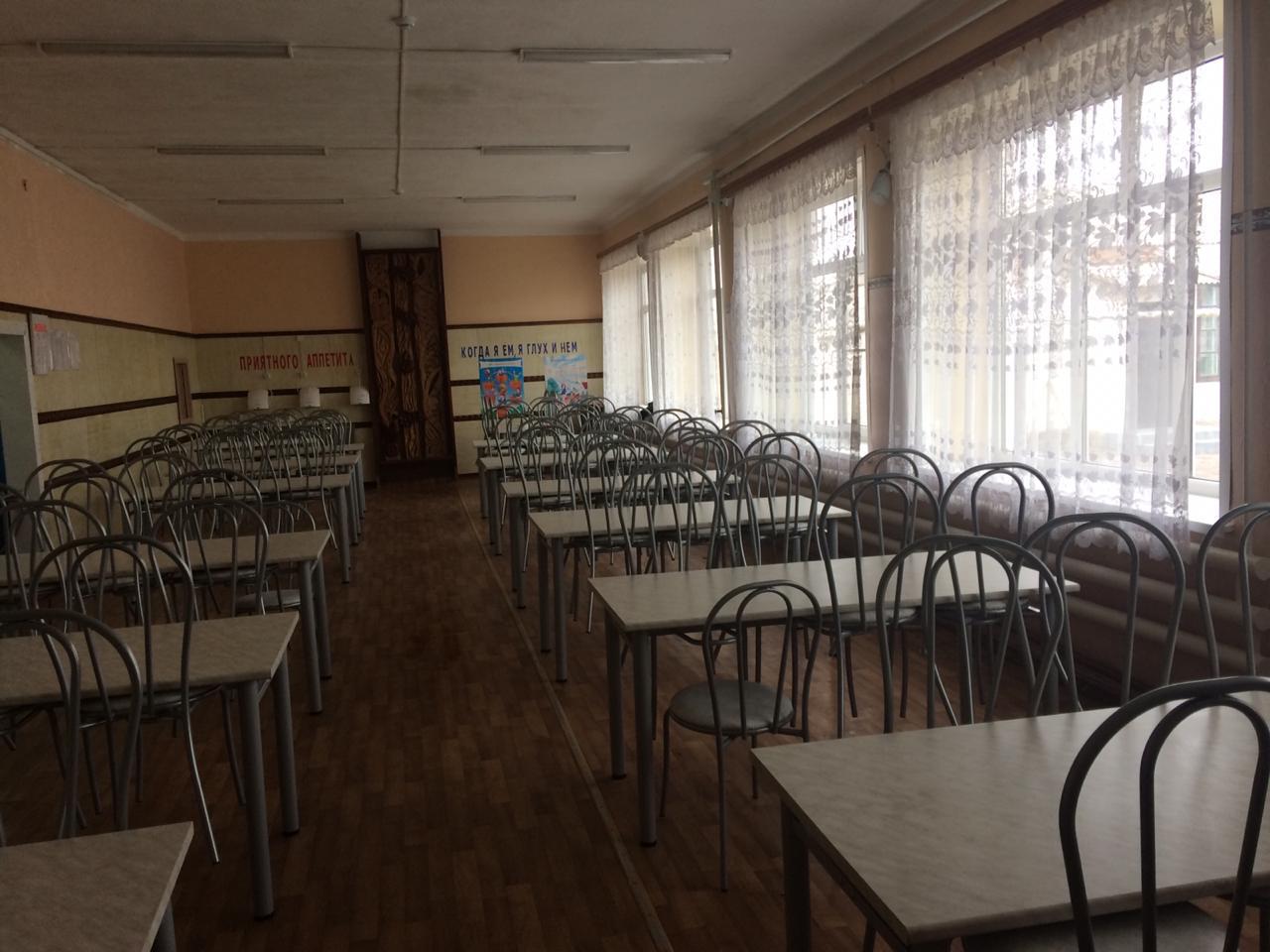 Дополнительное образование-24,9 млн.рублей
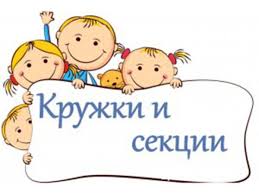 Финансовый отдел Администрации Орловского района
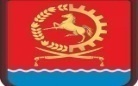 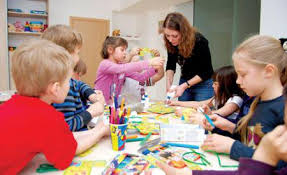 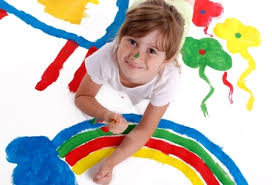 На иные цели для учреждений дополнительного образования ДЮСШ
Финансовый отдел Администрации Орловского района
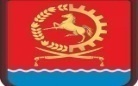 -противопожарные мероприятия- 374,8 тыс.рублей
- приобретение газового счетчика  МБУ ДО ДЮСШ в сумме -70,1 тыс.рублей;
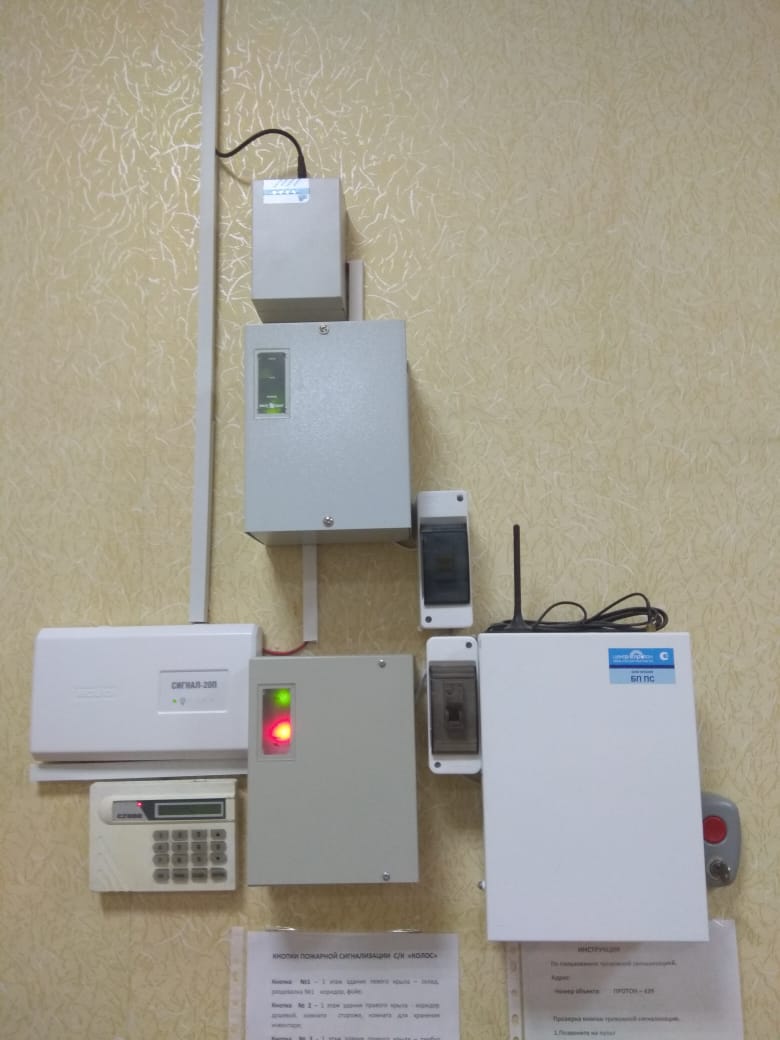 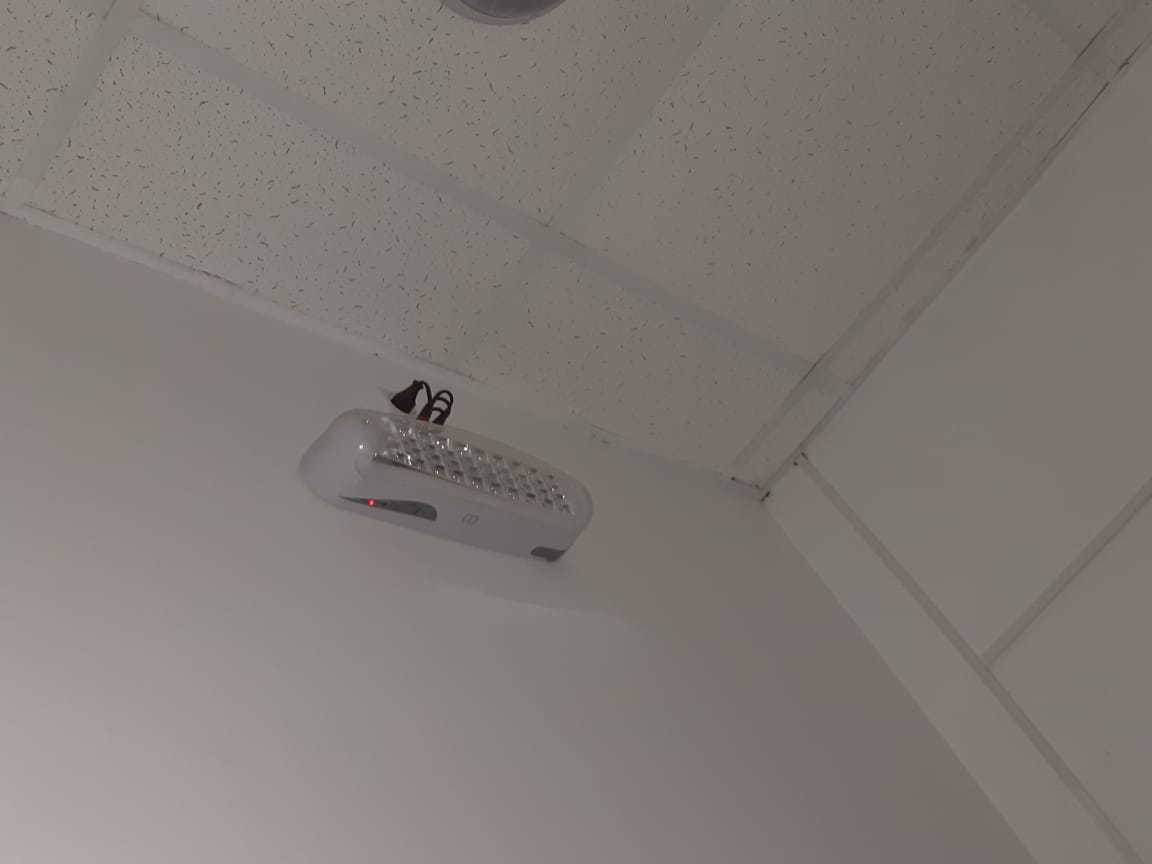 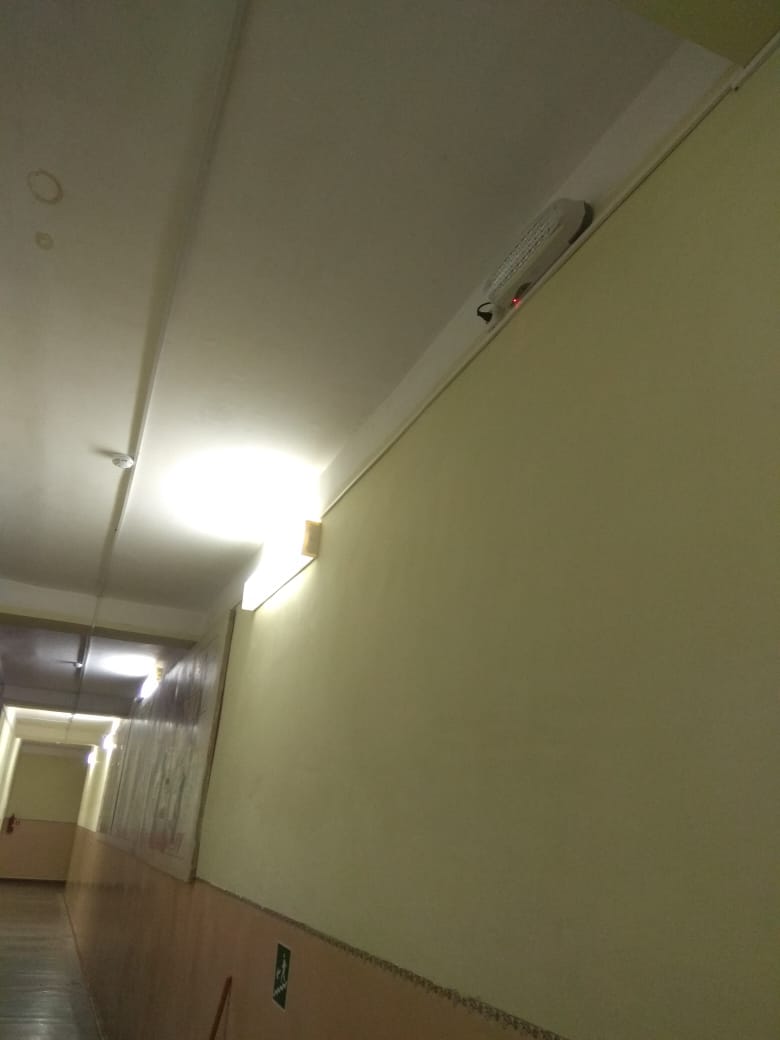 Финансовый отдел Администрации Орловского района
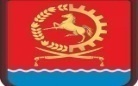 -выборочный капитальный ремонт потолка здания конно-спортивного отделения в сумме 206,8 тыс.руб;
-капитальный ремонт манежа КСО МБУ ДО ДЮСШ в сумме 213,0 тыс.руб;
-замена дверных и оконных блоков в здании МБУ ДО ДЮСШ в сумме 158,0 тыс.руб
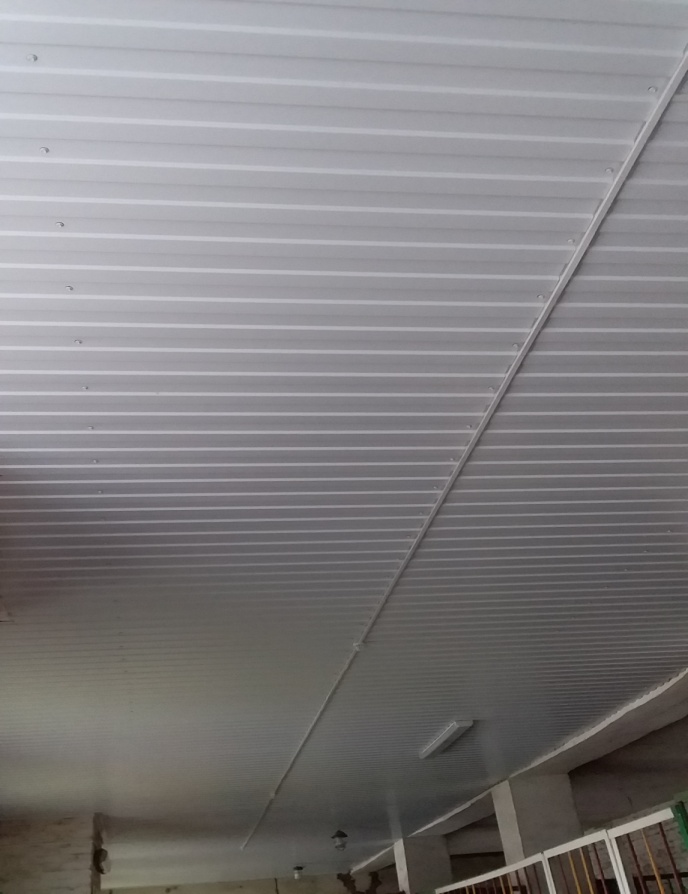 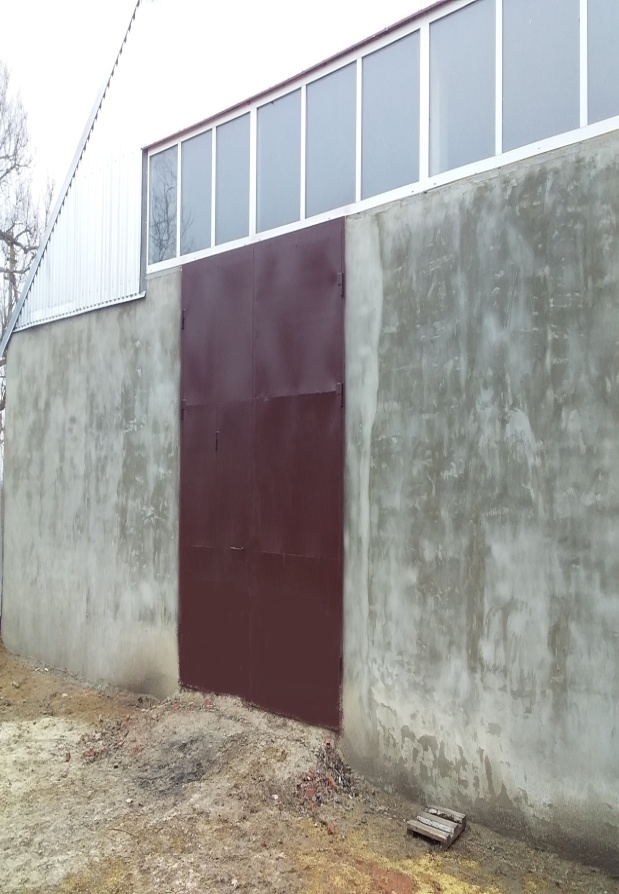 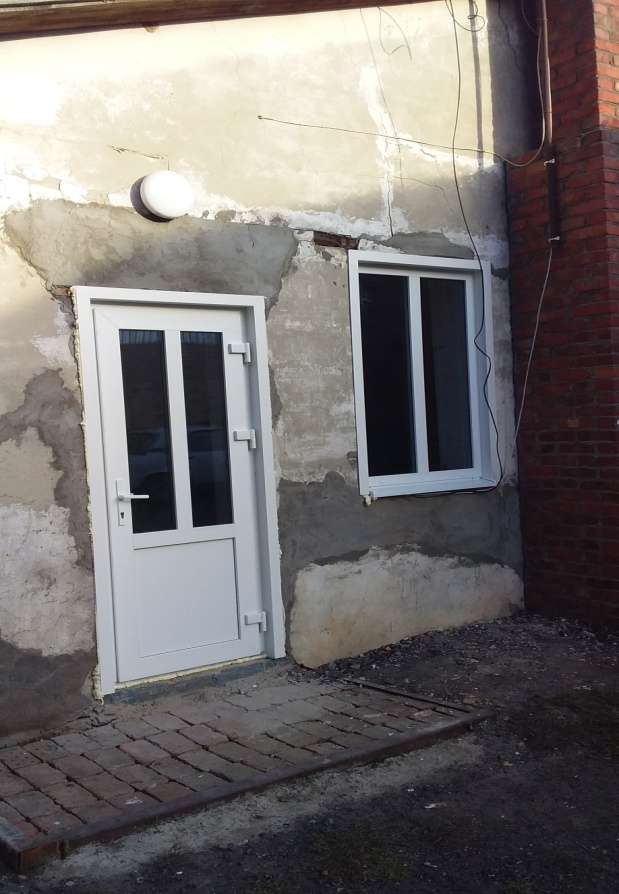 Финансовый отдел Администрации Орловского района
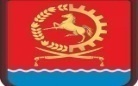 На иные цели для учреждений дополнительного образования ДДТ
-огнезащитная обработка крыши в сумме 30,0 тыс.руб;
-приобретение оборудования за счет средств Правительства Ростовской области в сумме 200,0 тыс.руб,
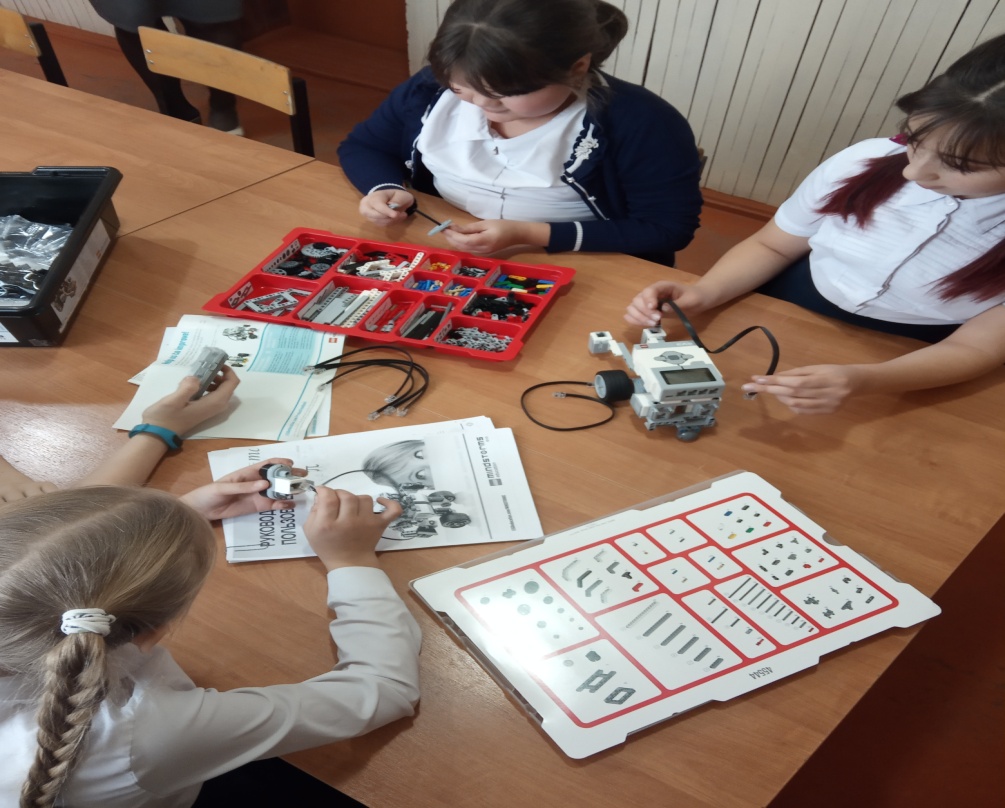 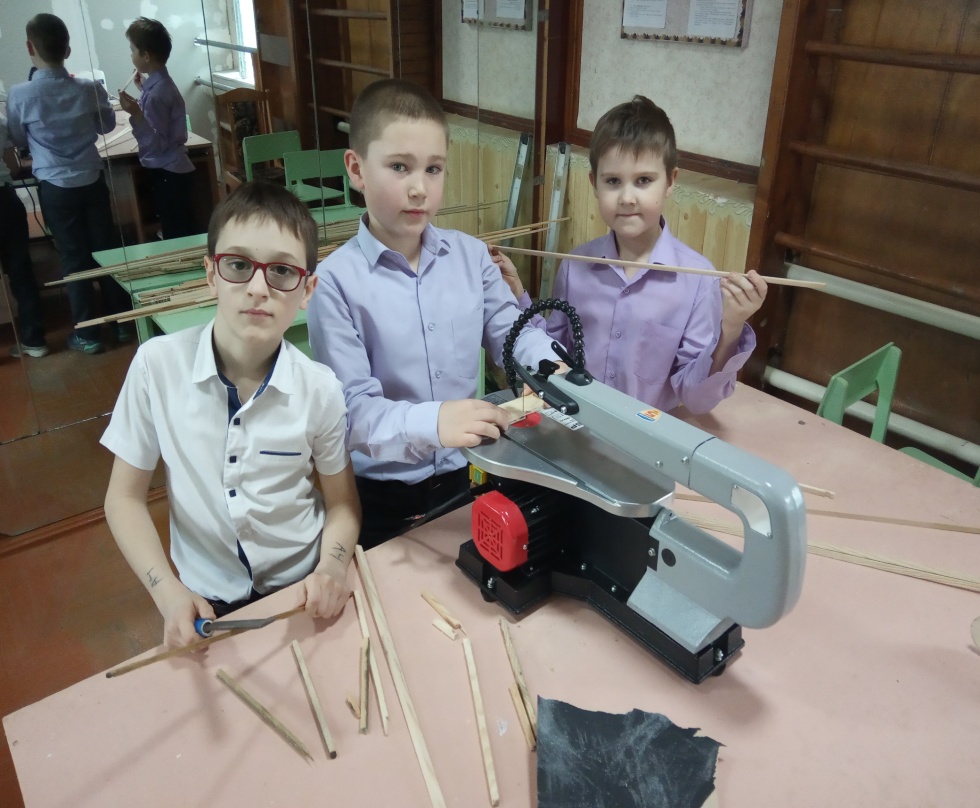 Финансовый отдел Администрации Орловского района
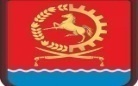 Ремонт здания Управления образования Орловского района-152,8 тыс.рублей.
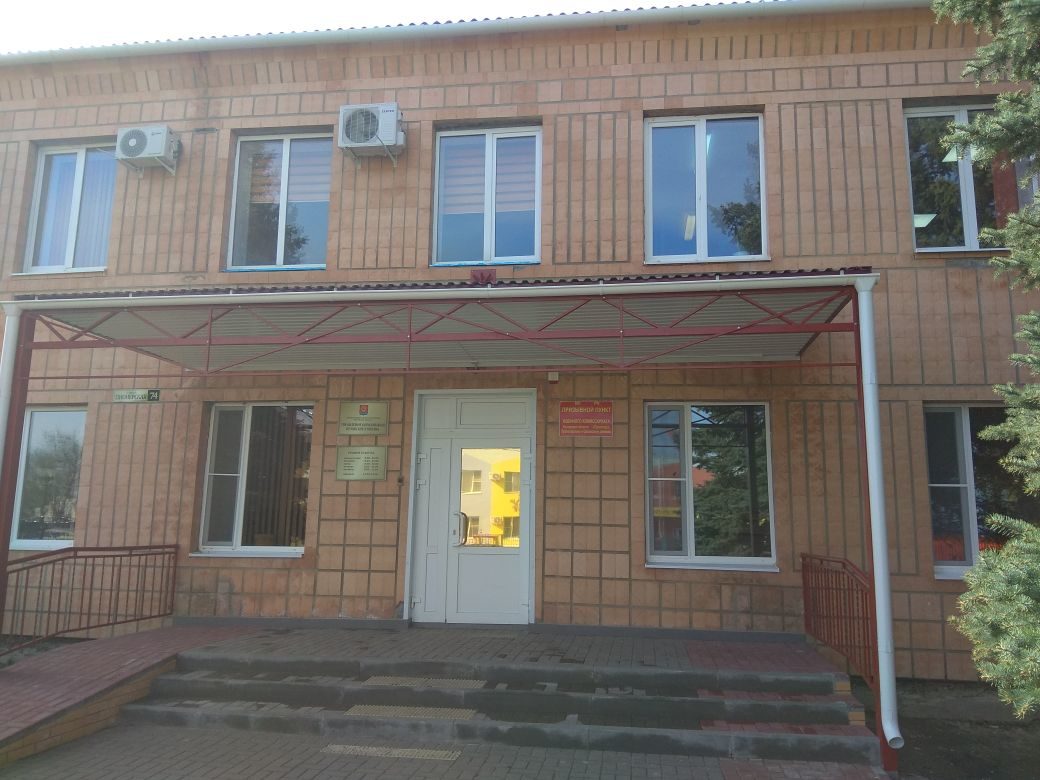 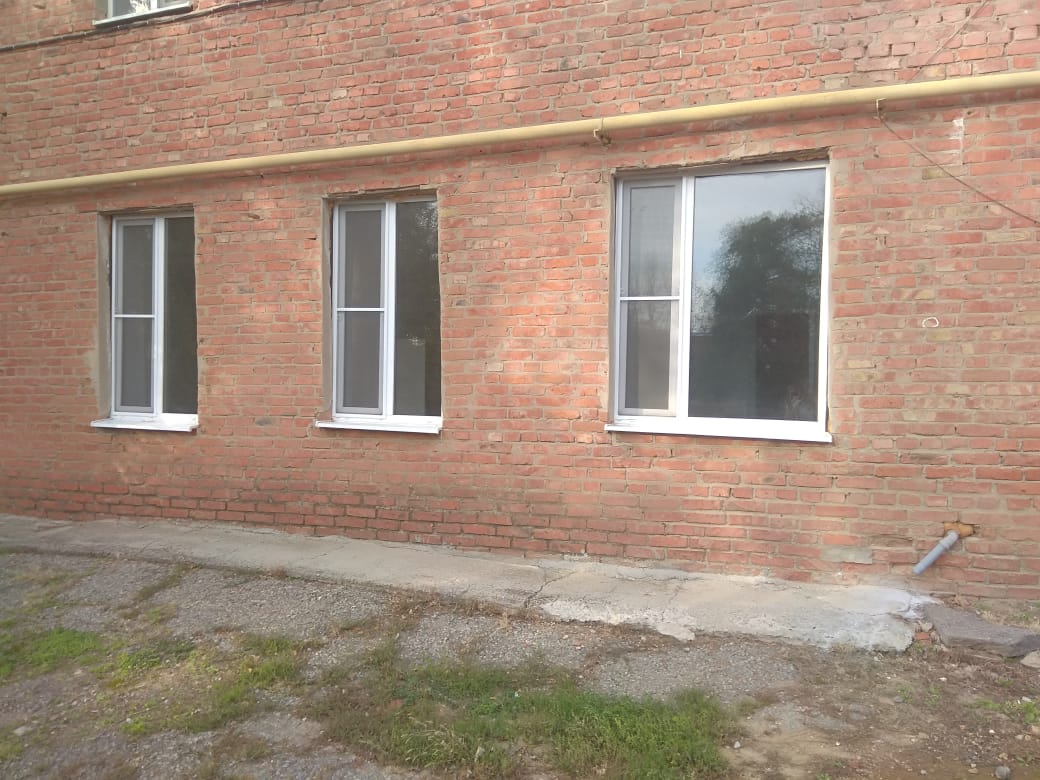 Финансовый отдел Администрации Орловского района
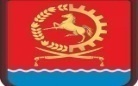 Реализация Указов Президента Российской       Федерации в 2019 году
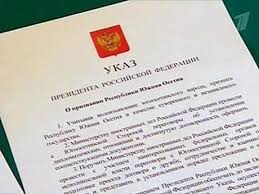 Финансовый отдел Администрации Орловского района
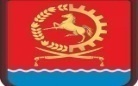 Меры социальной поддержки отдельных категорий граждан Орловского района
Расходы на предоставление мер социальной поддержки детей-сирот и детей оставшихся без попечения родителей, составили 9,2 млн.рублей
Выплачено пособий 68 детям-сиротам переданным на воспитание в семью опекунов
Выплачено пособий 16 детям-сиротам переданным на воспитание в приемные семьи
Обеспечено бесплатным проездом на транспорте (кроме такси) 70 сирот
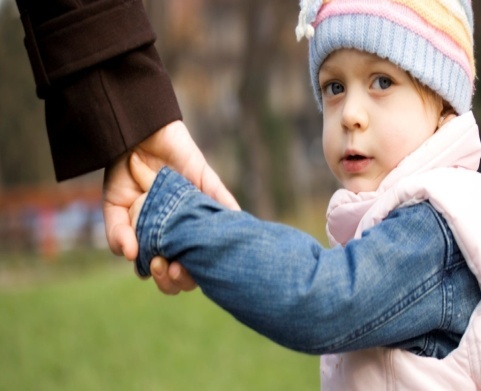 Расходы на предоставление мер социальной поддержки родителей детей, посещающие дошкольные образовательные организации  составили 5,3 млн.рублей
Выплачено 1089  компенсаций родительской платы за присмотр и уход за детьми в образовательной организации, реализующей образовательную программу дошкольного образования
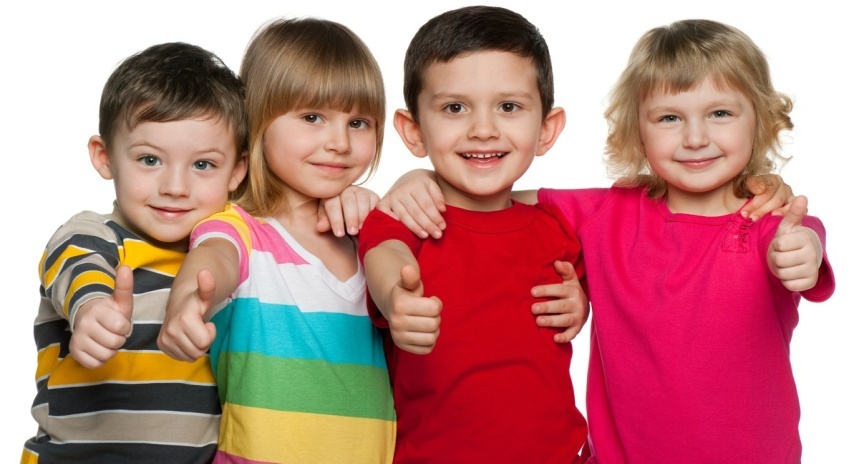 Финансовый отдел Администрации Орловского района
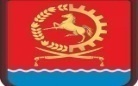 Финансовый отдел Администрации Орловского района
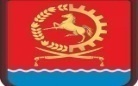 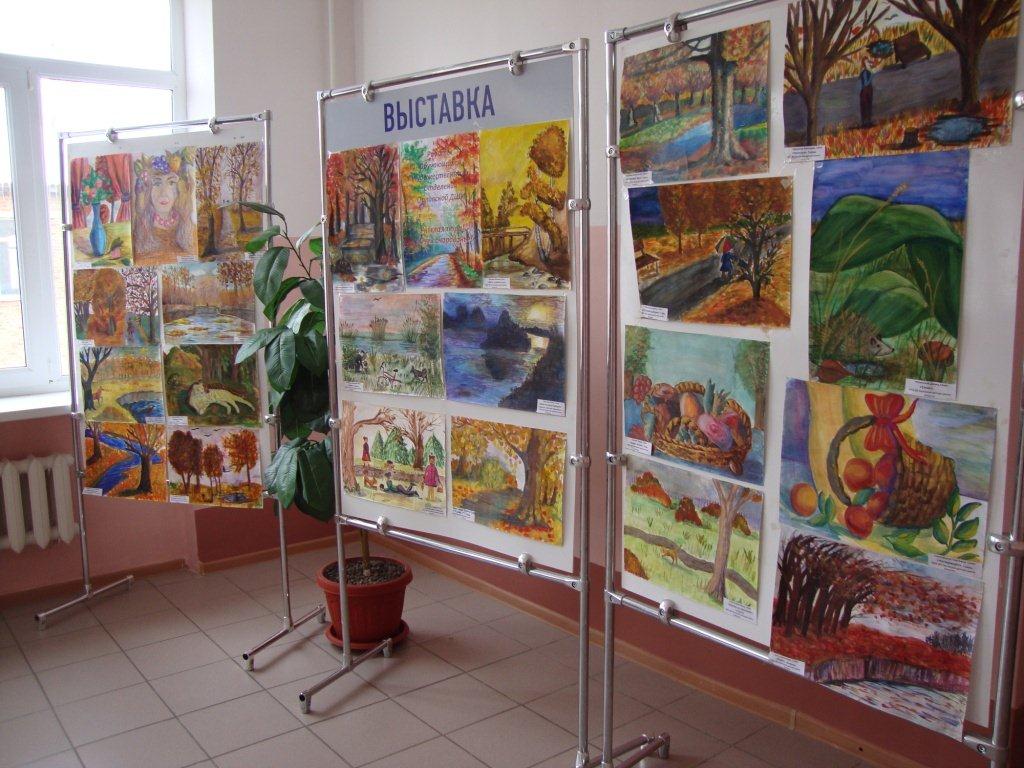 Дополнительное образование детей-13.2 млн.рублей
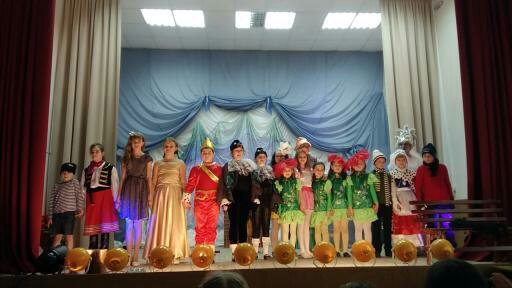 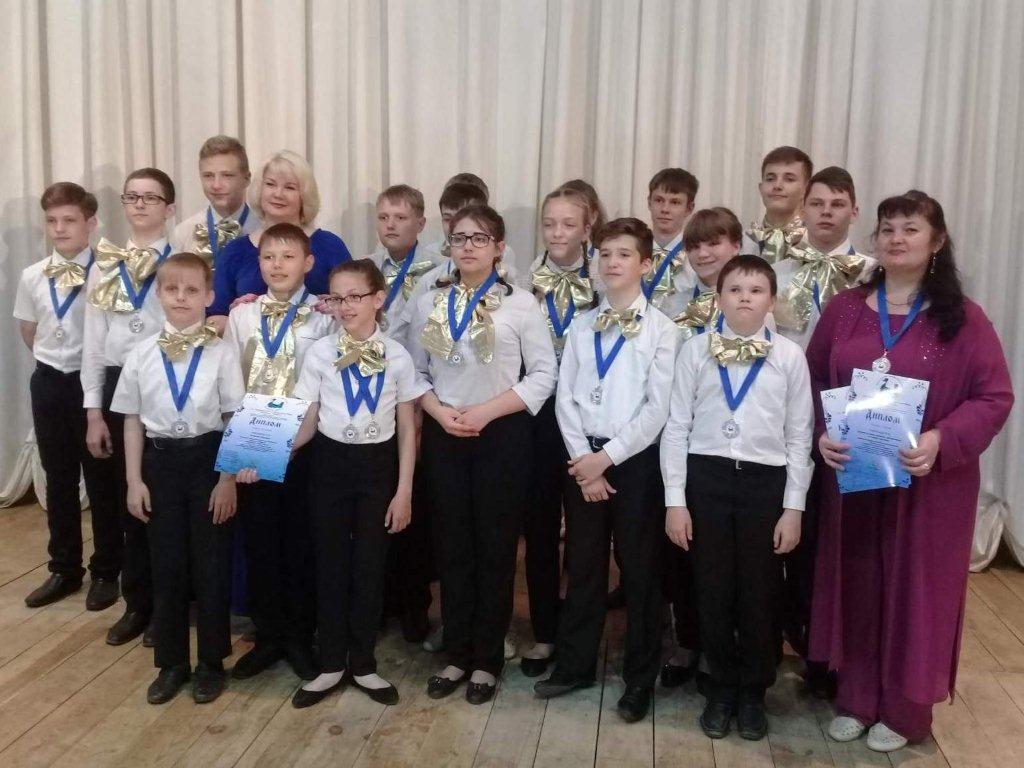 Финансовый отдел Администрации Орловского района
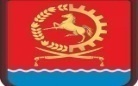 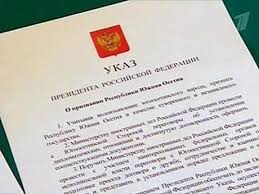 Реализация Указов Президента Российской       Федерации в 2017 году
Финансовый отдел Администрации Орловского района
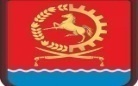 Приобретение беспроводных микрофонов 99,8  тыс.рублей
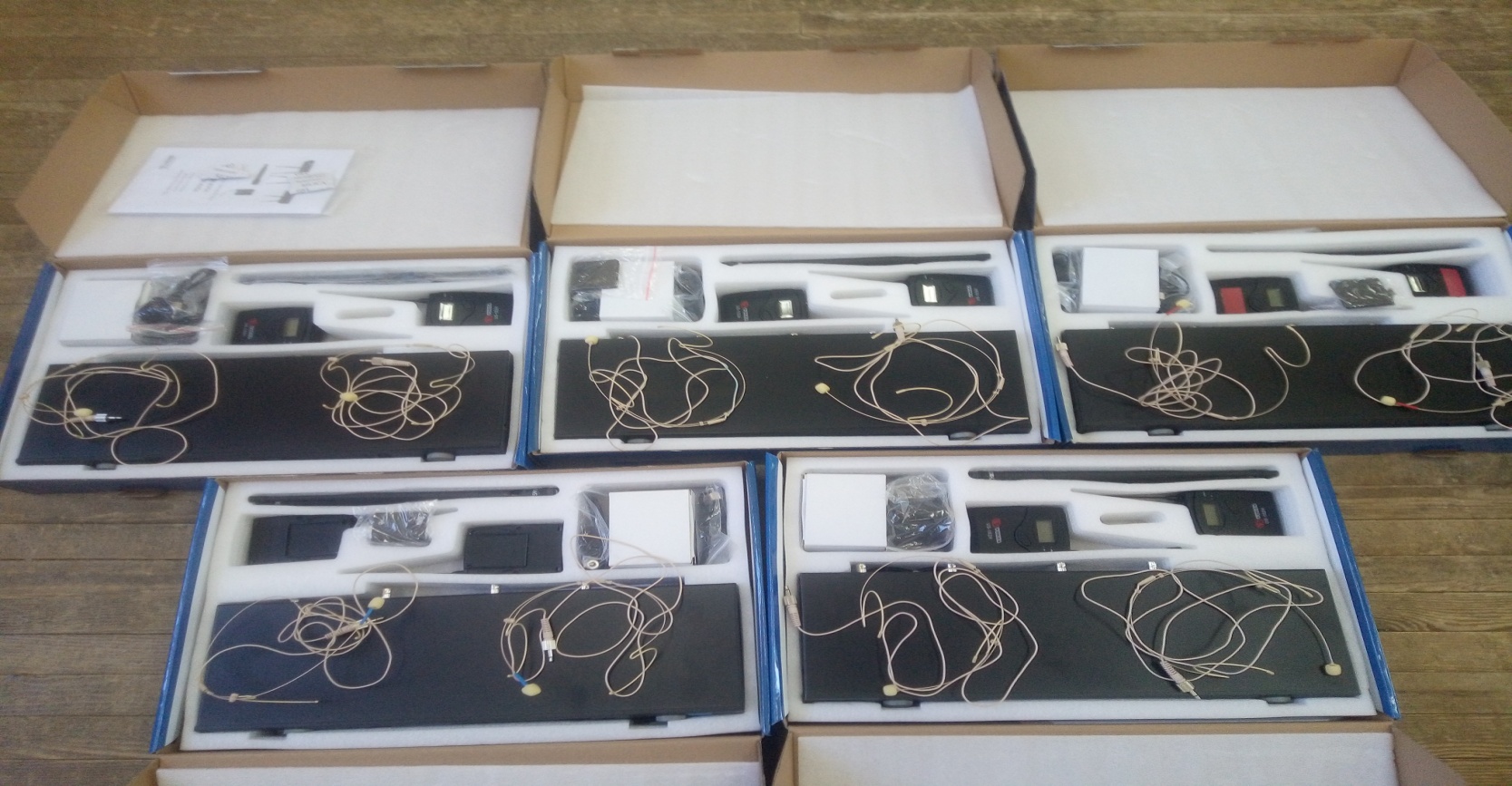 Финансовый отдел Администрации Орловского района
Финансовый отдел Администрации Орловского района
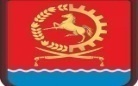 Текущий ремонт кровли здания ДШИ-208,2 тыс.рублей
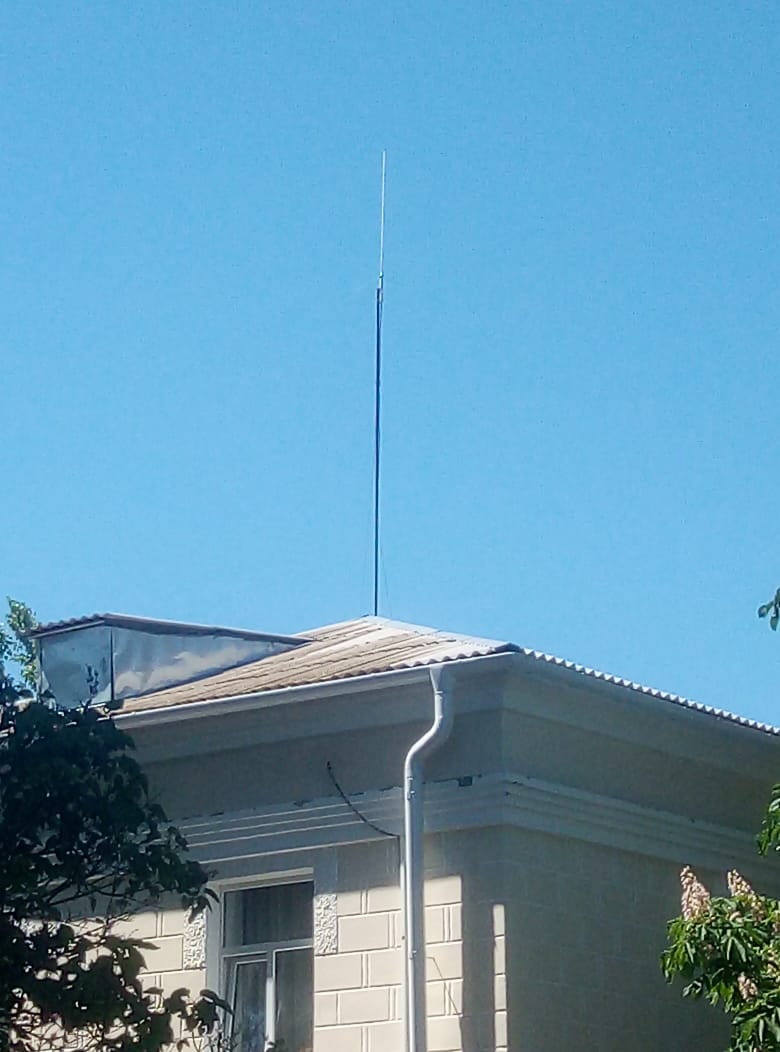 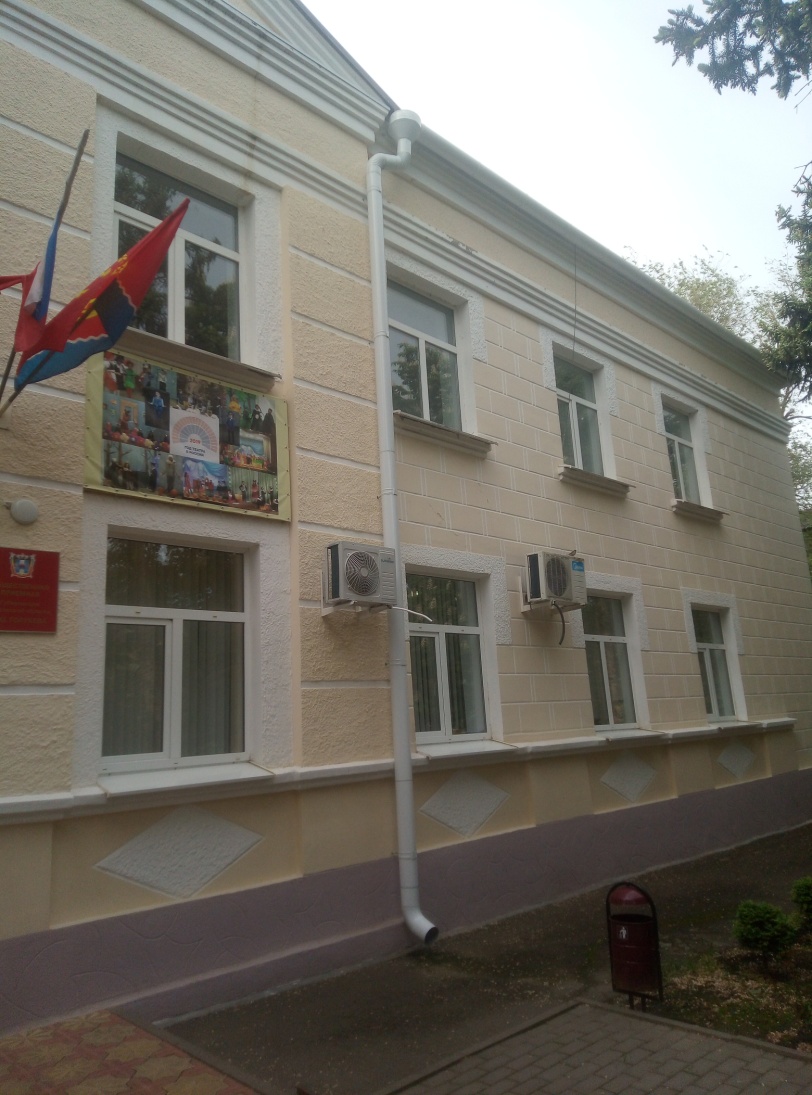 Финансовый отдел Администрации Орловского района
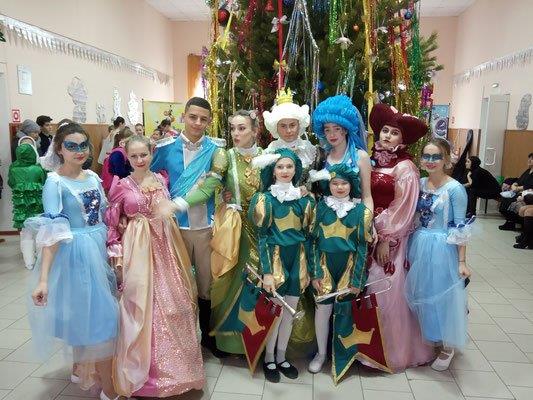 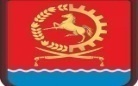 Мероприятия по работе с молодежью
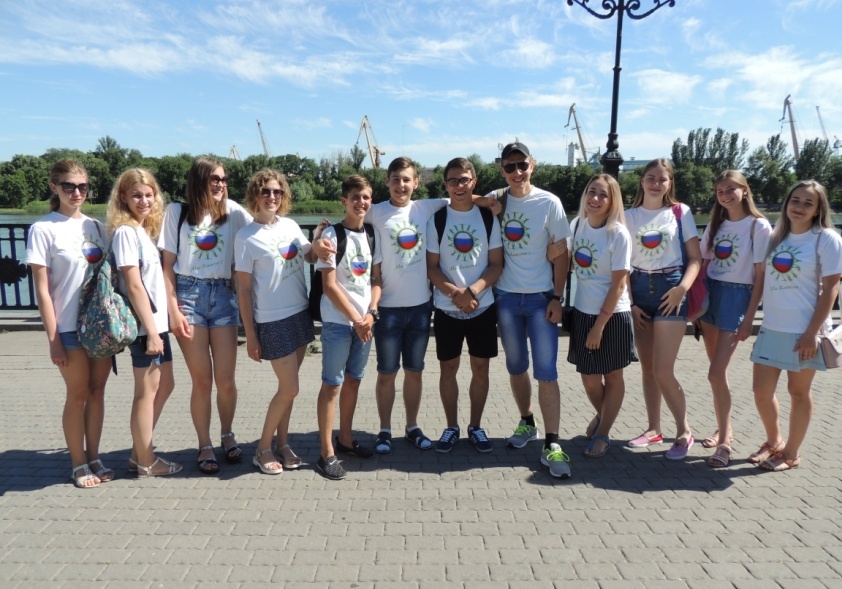 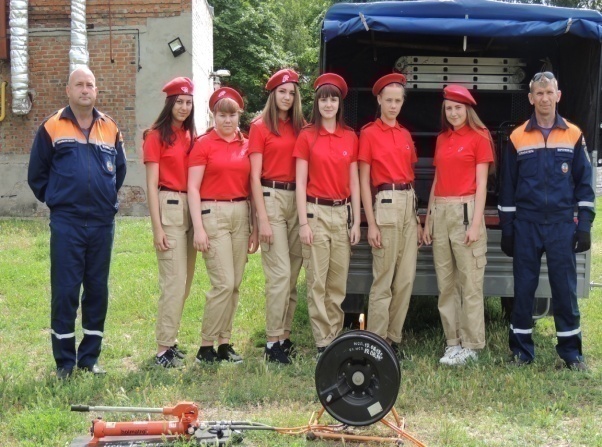 Финансовый отдел Администрации Орловского района
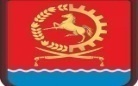 На развитие отрасли «Культура»-45,2 млн.рублей
Финансовый отдел Администрации Орловского района
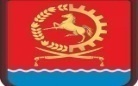 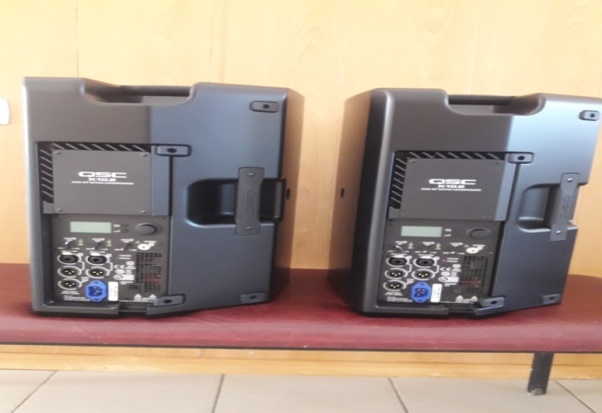 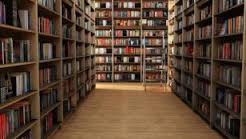 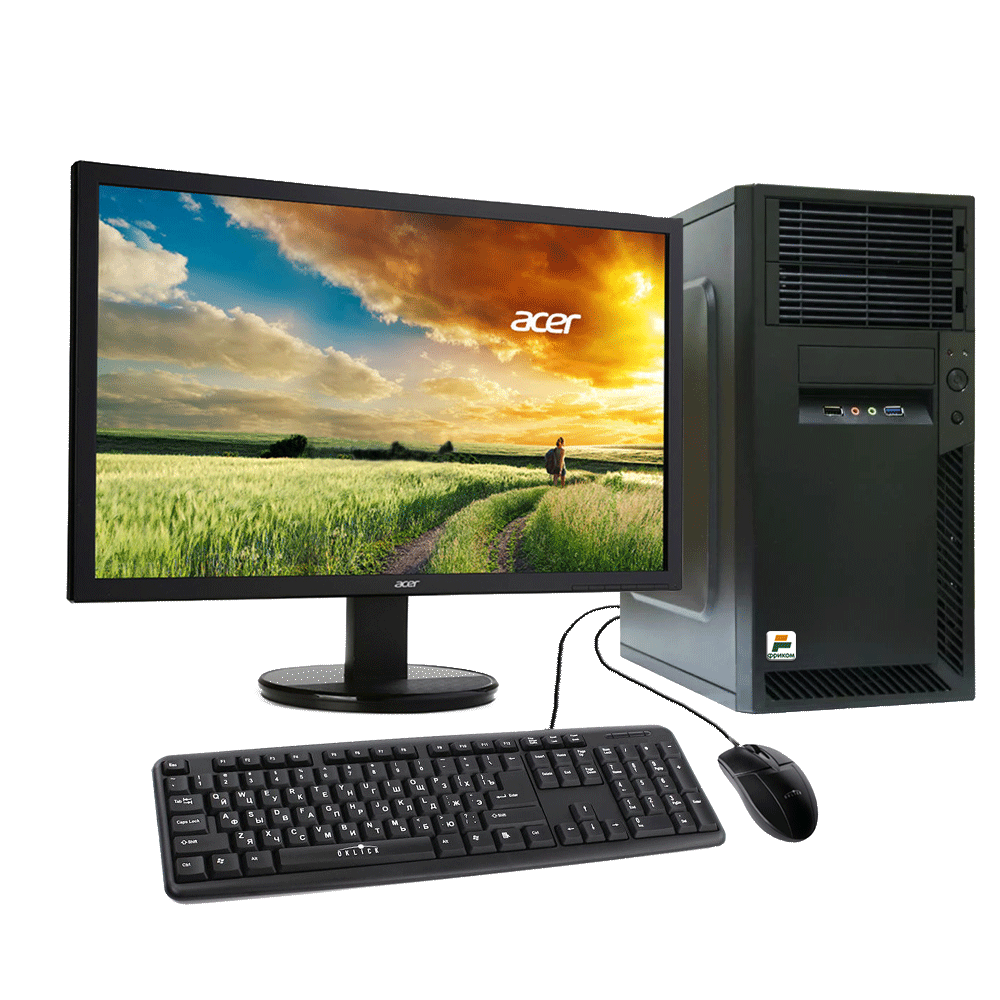 Приобретены музыкальные системы для РДК
на комплектование книжных фондов муниципальных библиотек(из всех источников)
Приобретены компьютеры для МЦБ
236,2 тыс.рублей
342,1 тыс.рублей
291,8 тыс.рублей
Финансовый отдел Администрации Орловского района
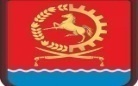 Государственная поддержка лучших сельских учреждений культуры (работников культуры)
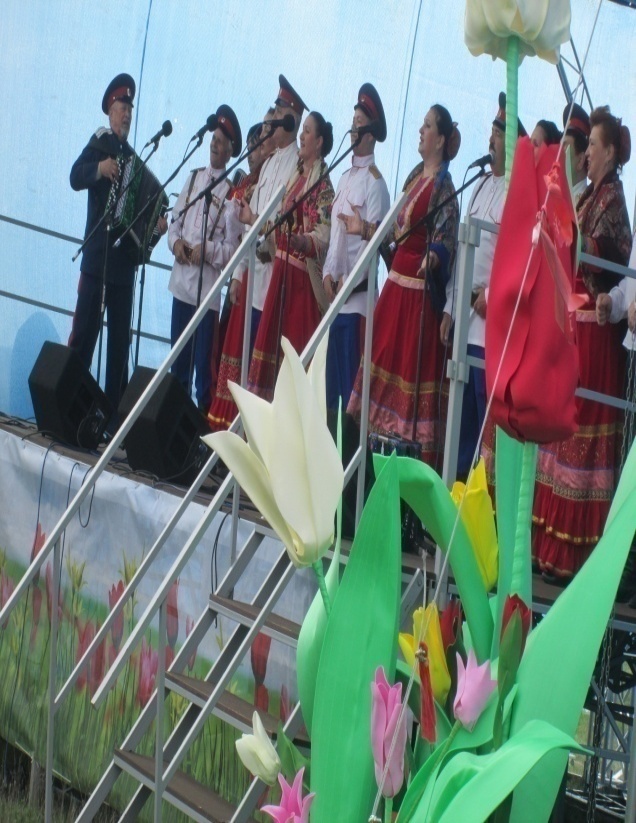 Финансовый отдел Администрации Орловского района
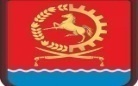 Местный бюджет -44038,4  тыс.рублей

-финансовое обеспечение деятельности учреждений культуры Орловского района – 19 410,6 тыс. рублей;
-повышение оплаты труда работникам муниципальных учреждений культуры– 14235,9  тыс. рублей;
-комплектование книжных фондов муниципальных библиоте-505,6 тыс.рублей.
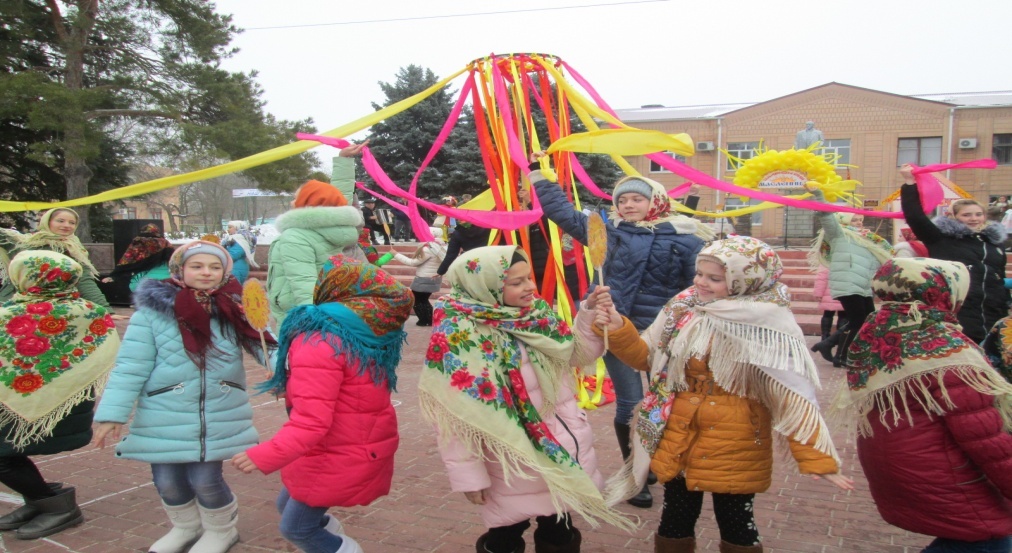 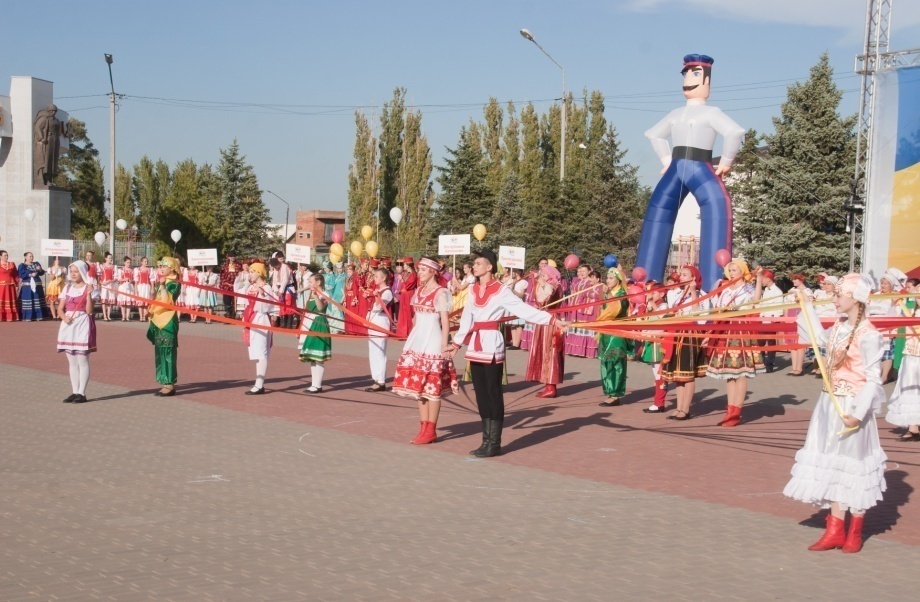 Финансовый отдел Администрации Орловского района
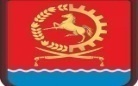 Приобретение сплит-систем для МБУК «Орловская МЦБ»-161,0 тыс.рублей
Приобретение ограждений (фан-барьеров)-123,8 тыс.рублей
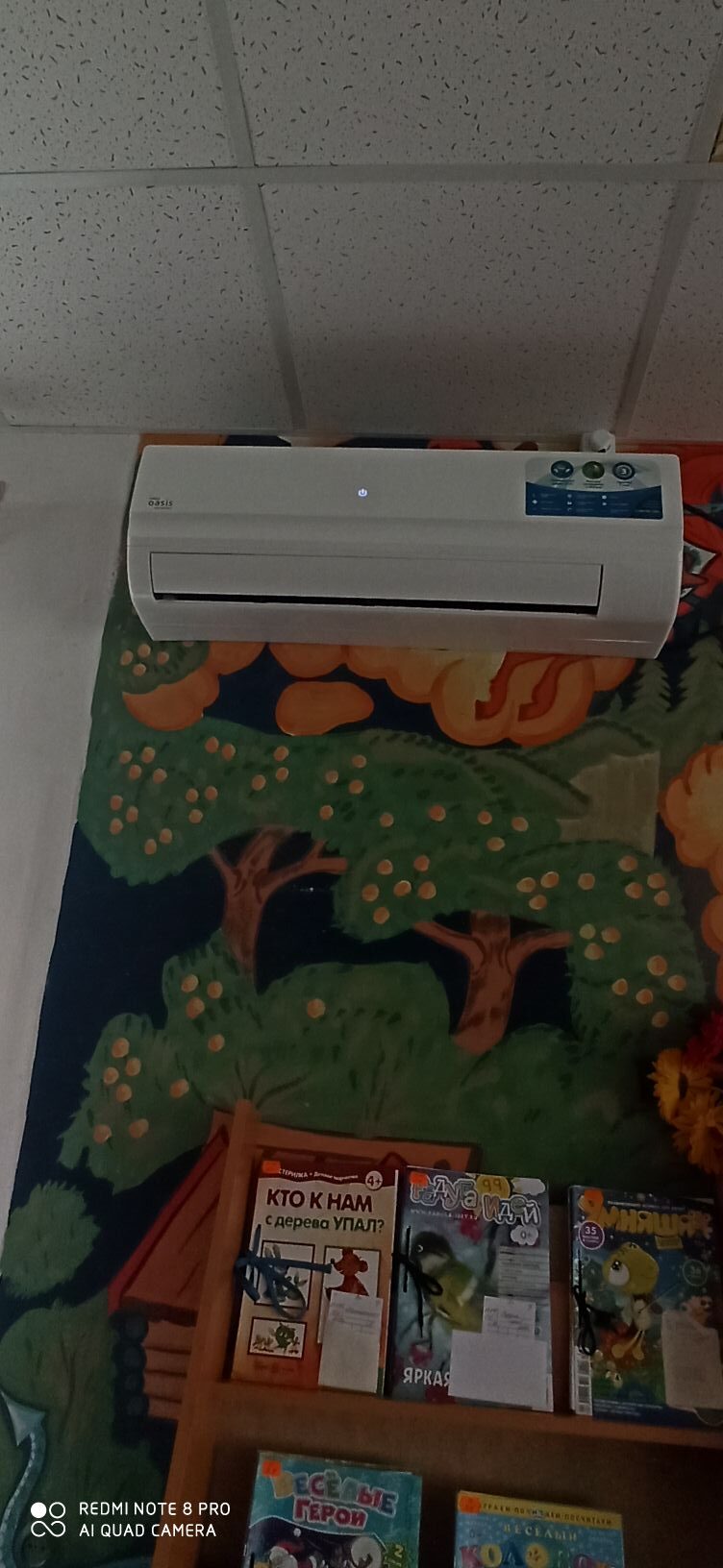 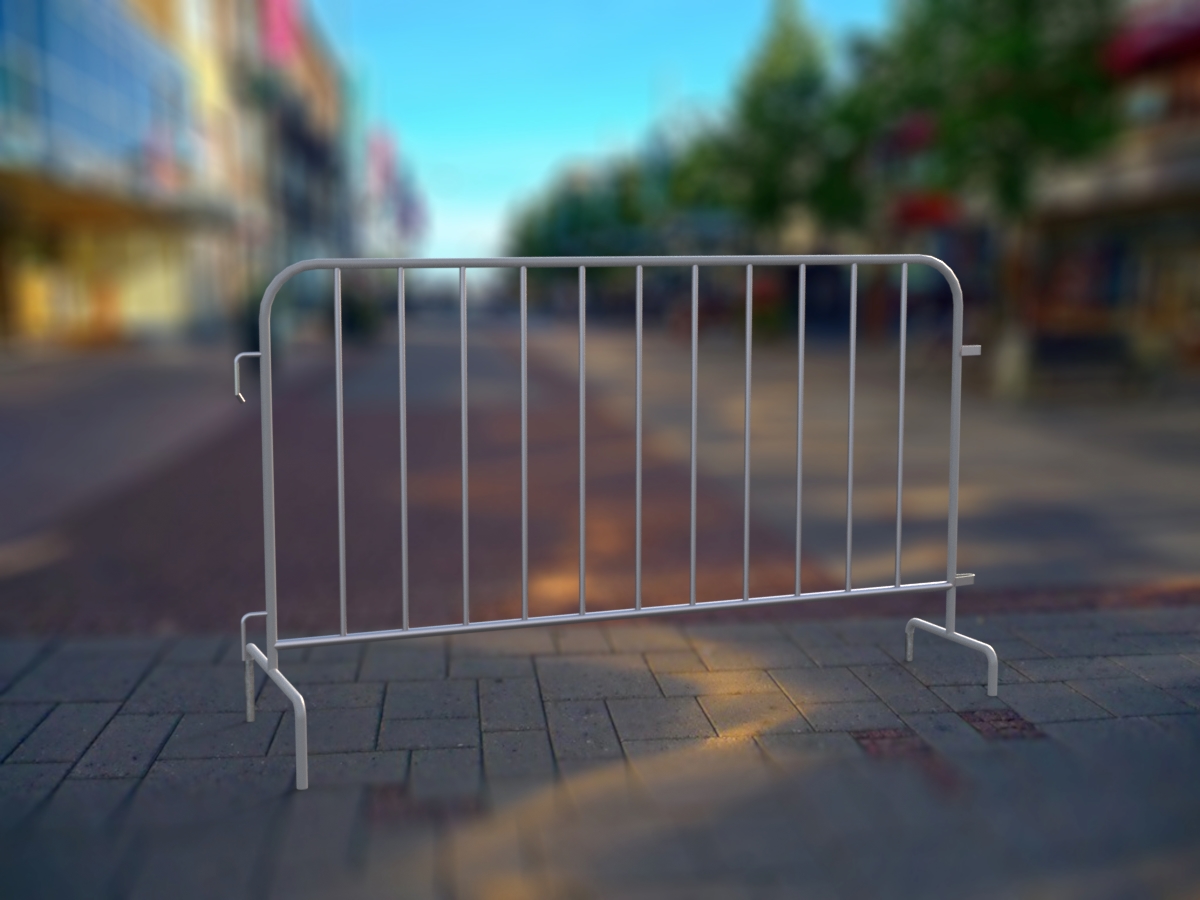 Финансовый отдел Администрации Орловского района
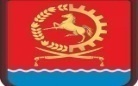 разработка специальных технических условий (СТУ)  для продолжения работ по реконструкции Орловского РДК – 1 341,4 тыс. рублей
проведение дополнительных видов работ, выявленных в ходе реконструкции РДК (археологические изыскания)-198,9 тыс.рублей
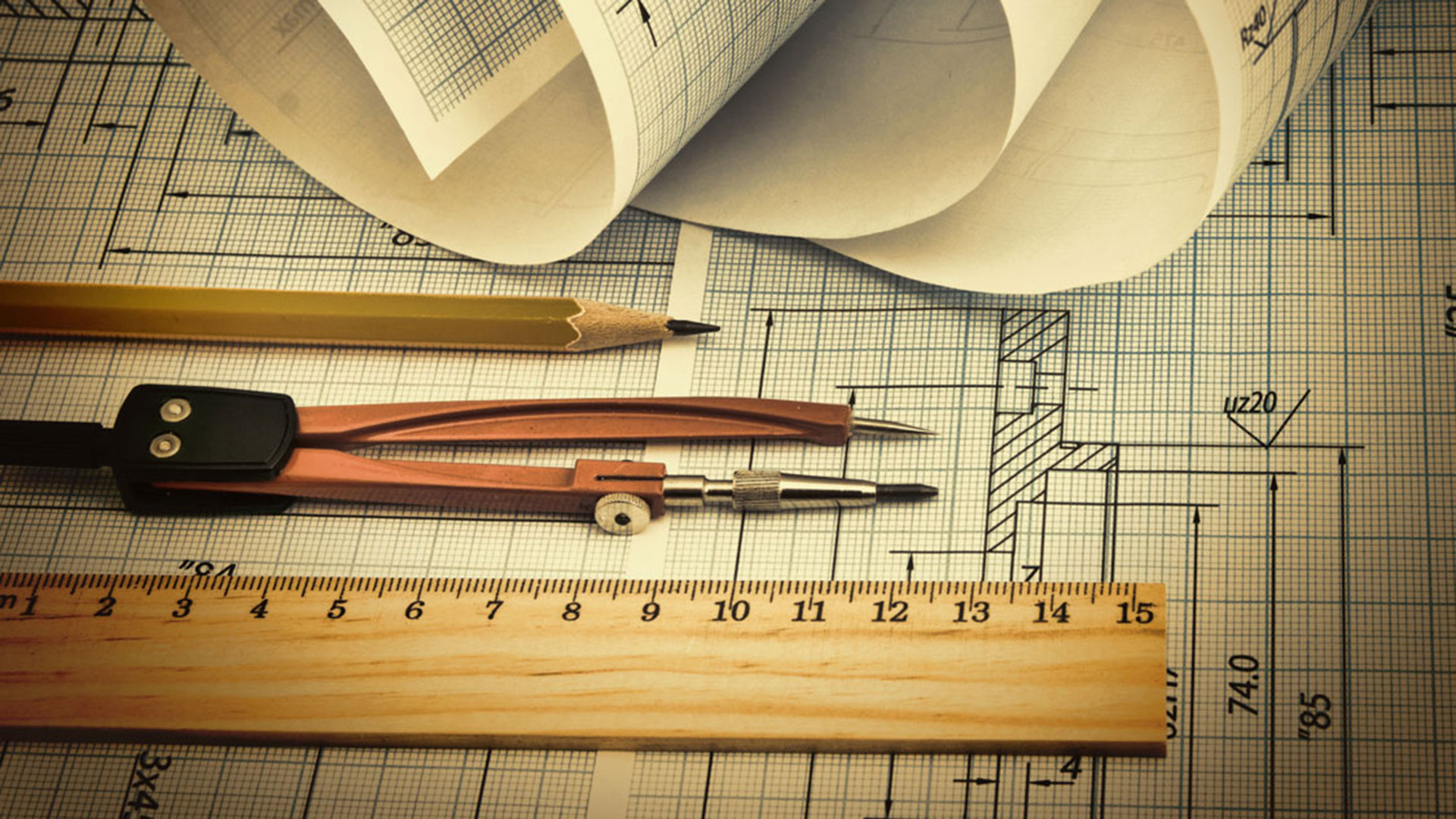 Финансовый отдел Администрации Орловского района
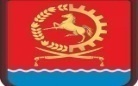 Проведение выборочного капитального ремонта здания МБУК «Орловская МЦБ» (ремонт лестничной клетки, коридора, замена дверей) – 399,0 тыс. рублей;
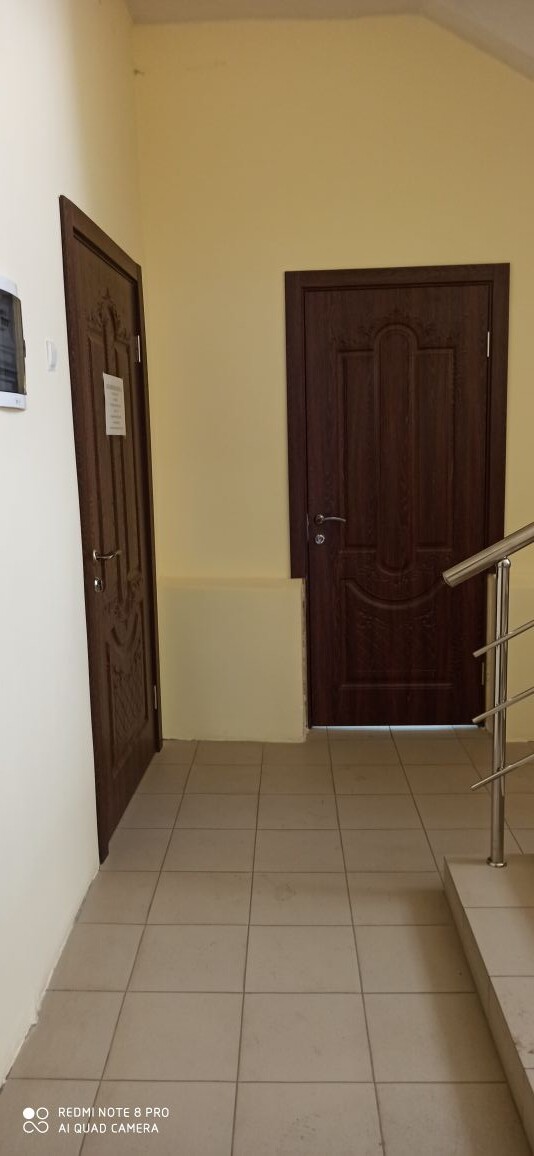 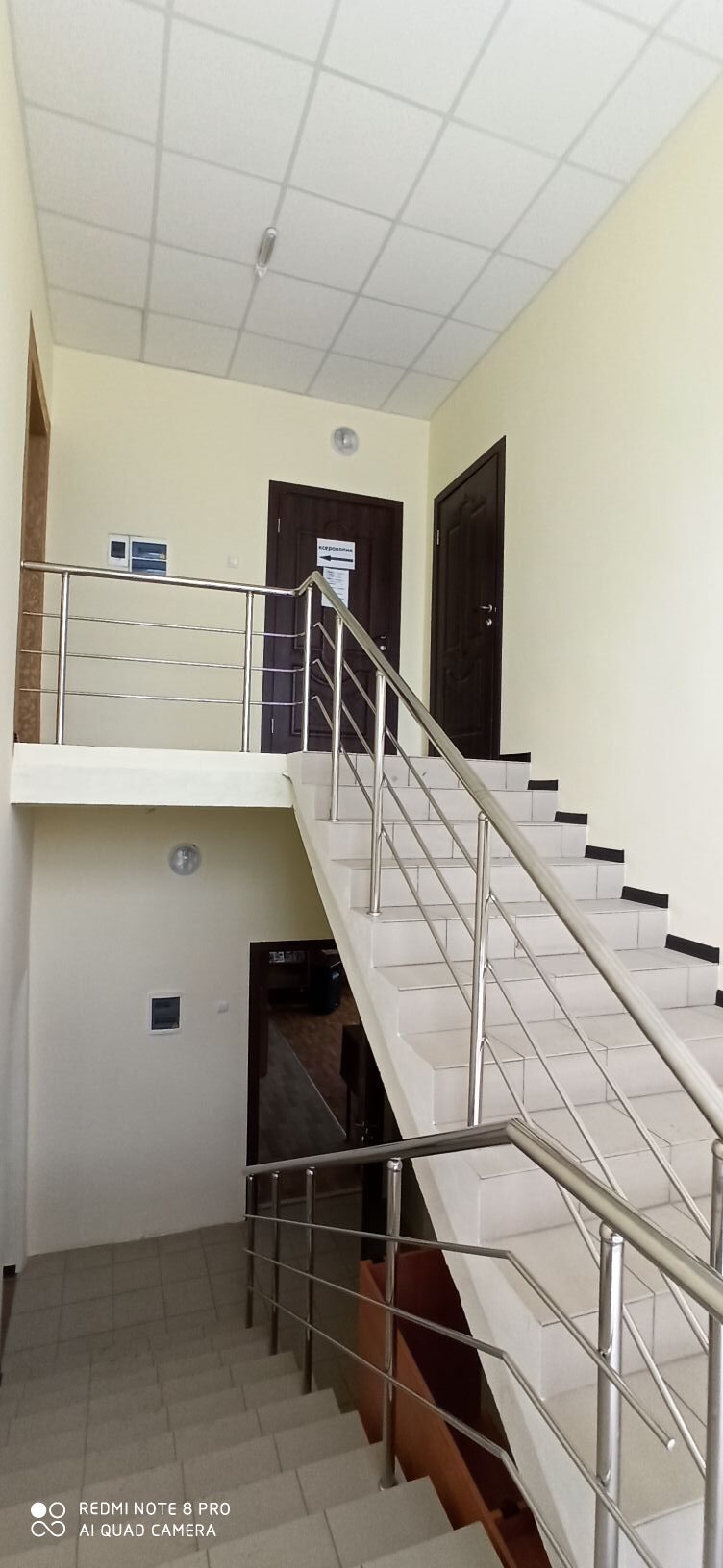 Финансовый отдел Администрации Орловского района
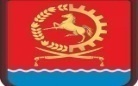 Изготовление и установка 3-х монументов для «Аллеи Славы Героев Орловского района» - 1 253,0 тыс. рублей
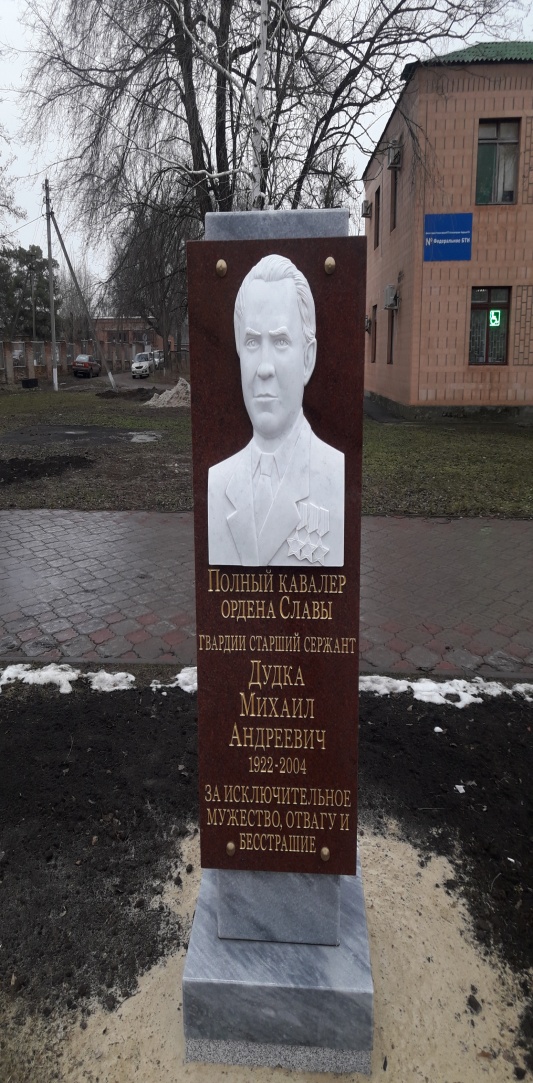 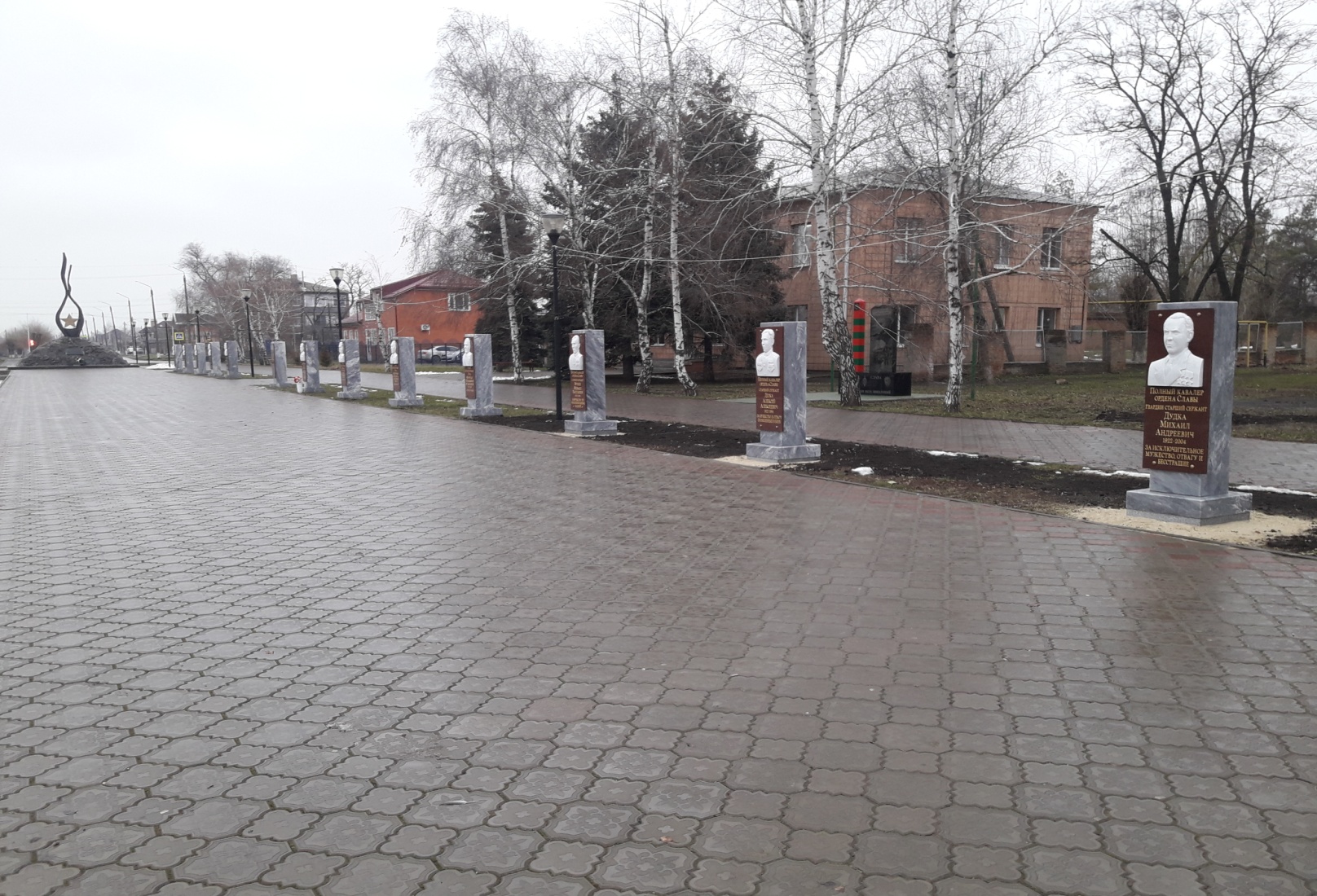 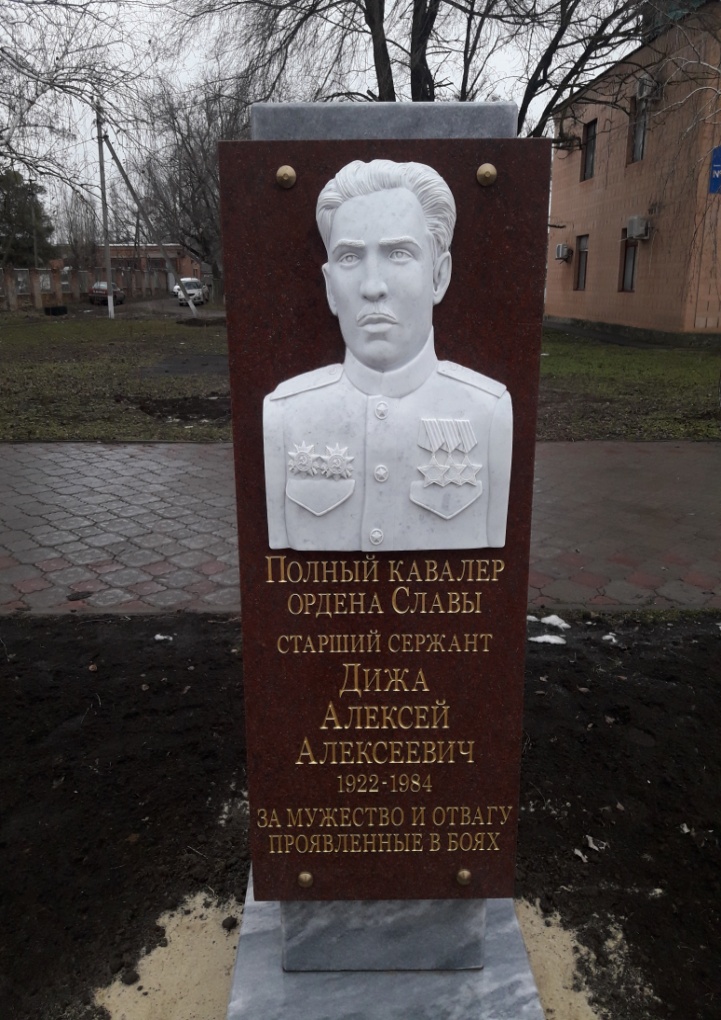 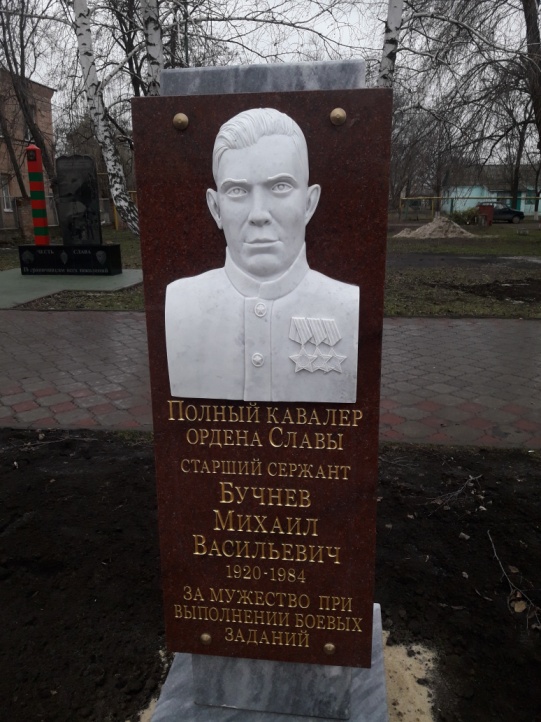 Финансовый отдел Администрации Орловского района
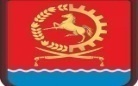 Монтаж системы видеонаблюдения в здании МБУК «Орловская МЦБ» - 118,8 тыс. рублей;
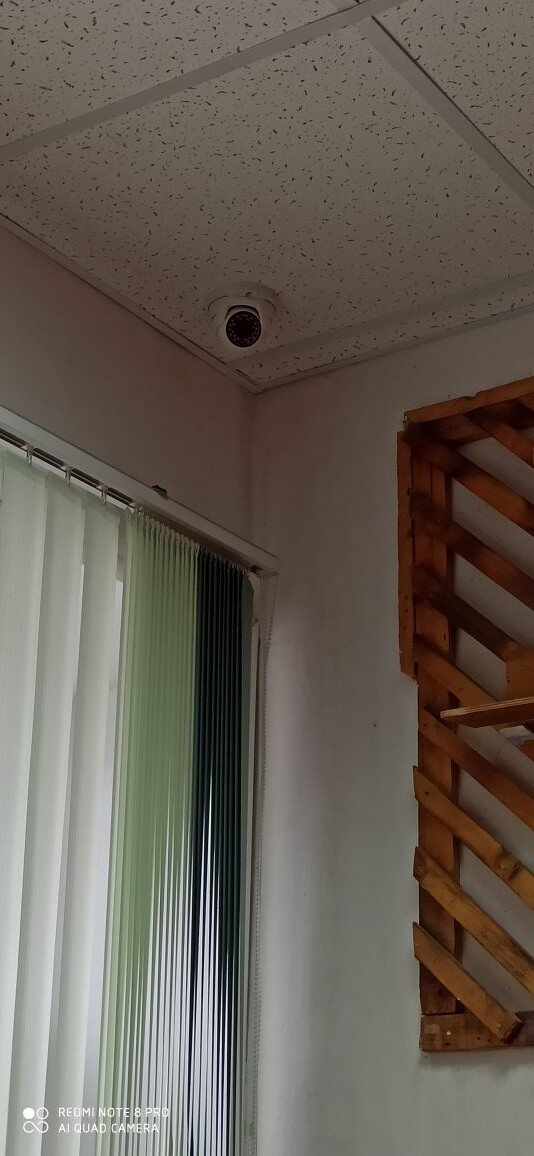 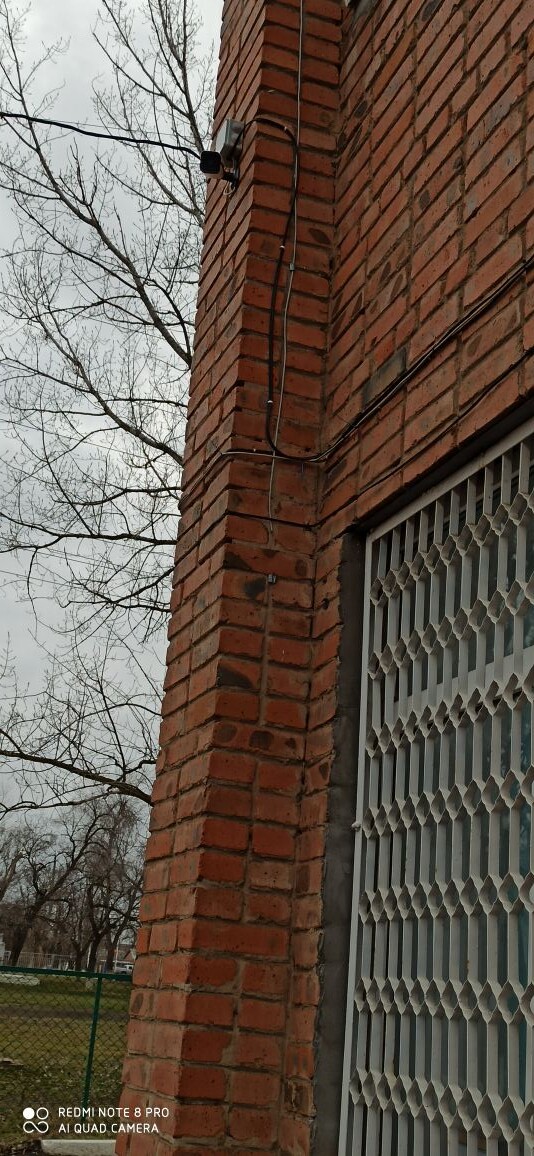 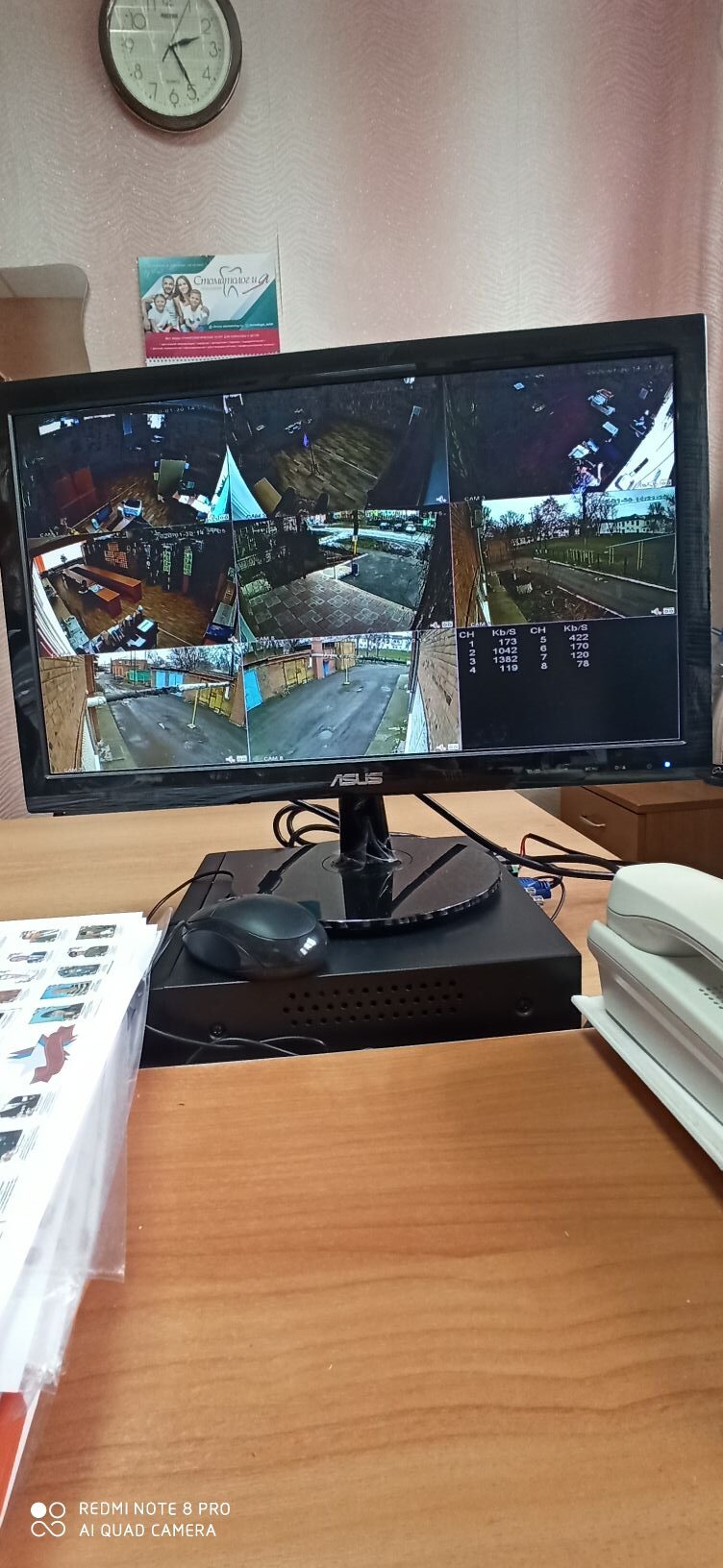 Финансовый отдел Администрации Орловского района
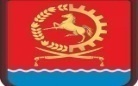 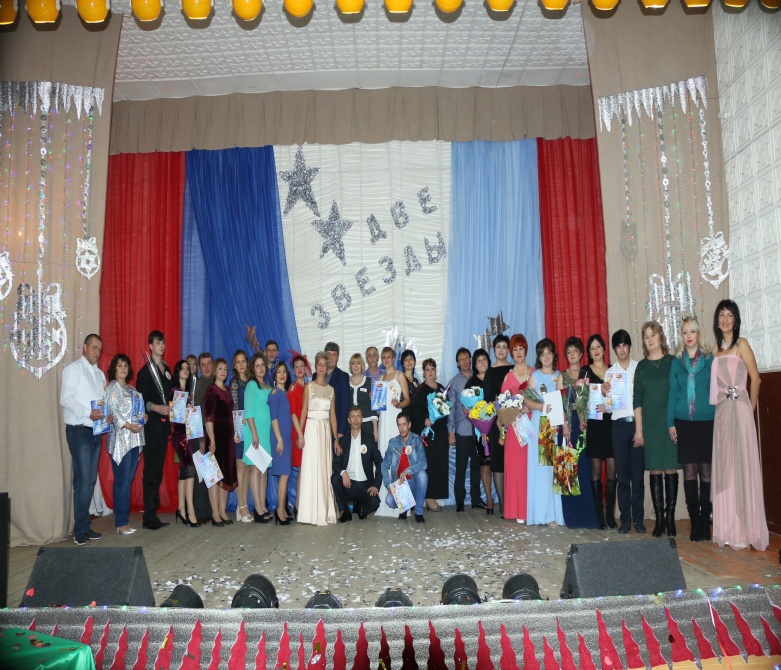 Расходы на мероприятия в сфере культуры-1419,5 тыс.рублей
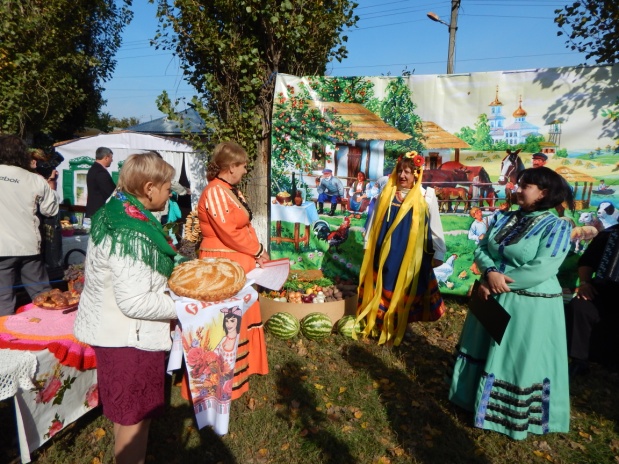 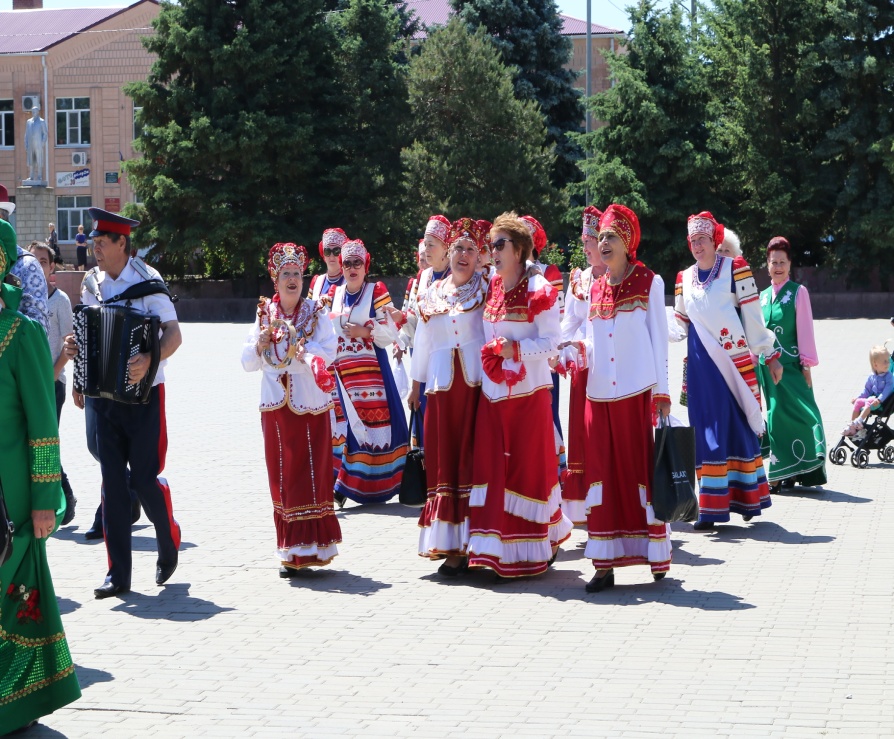 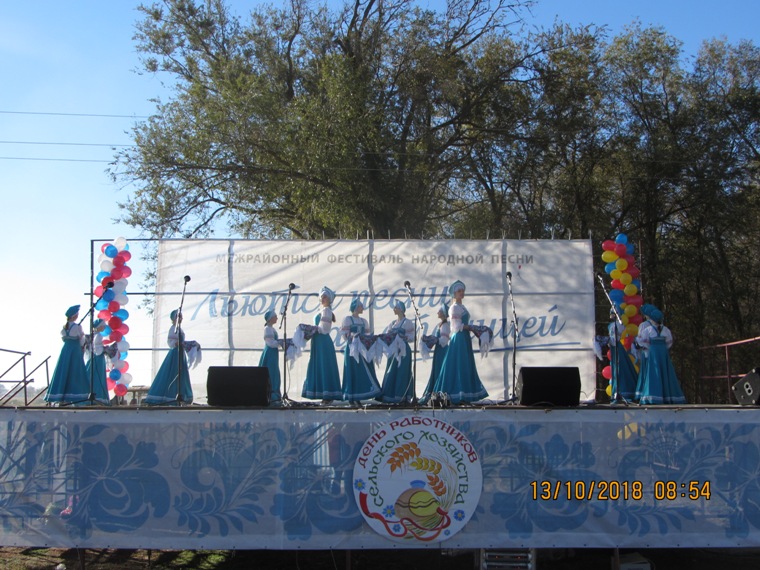 Финансовый отдел Администрации Орловского района
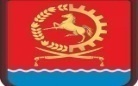 Реализация Указов Президента Российской Федерации в 2019 году
Физическая культура и спорт 1425,2 тыс.рублей
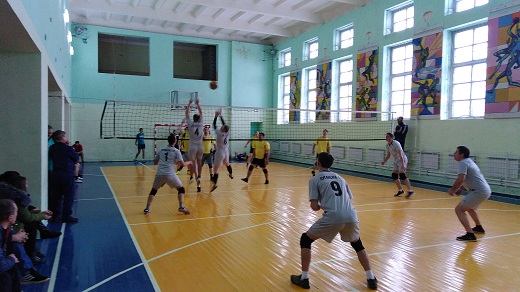 Финансовый отдел Администрации Орловского района
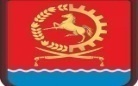 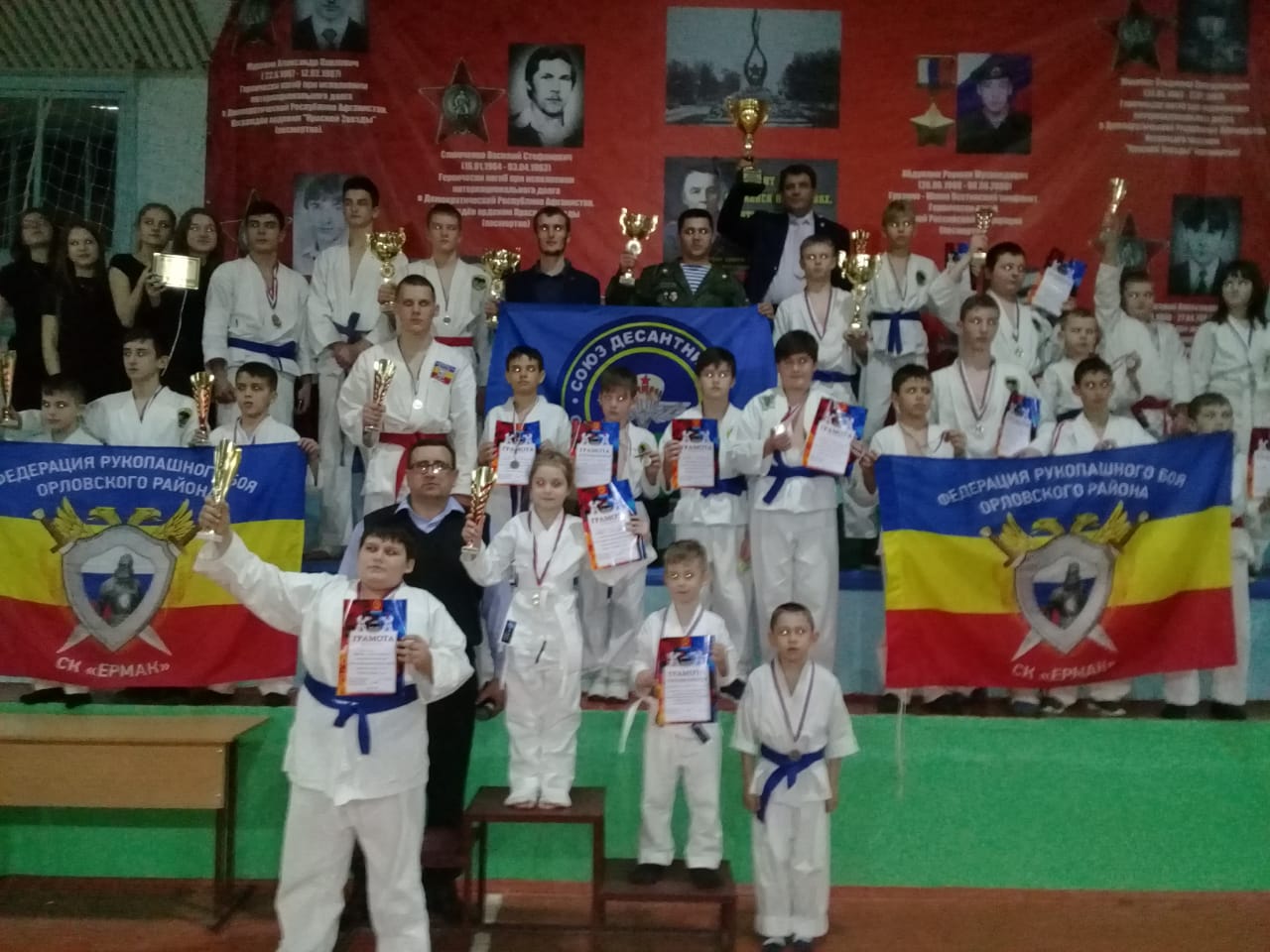 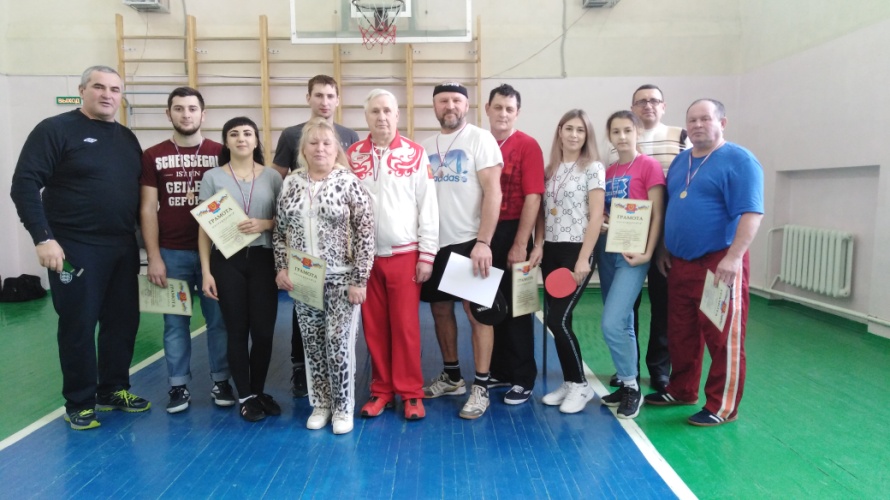 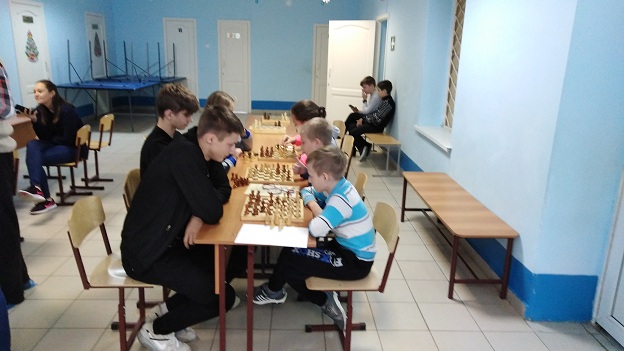 Всероссийский физкультурно-спортивного комплекс «Готов к труду и обороне» (ГТО) -243,8 тыс.рублей
Финансовый отдел Администрации Орловского района
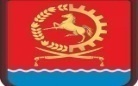 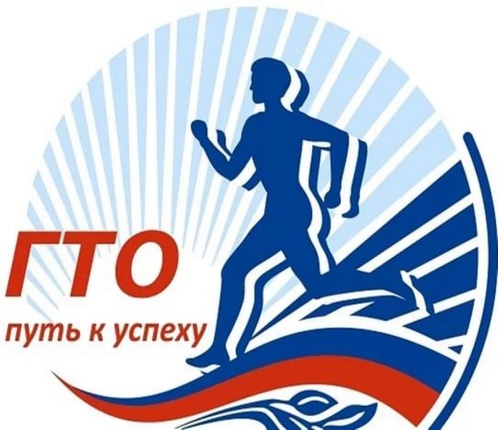 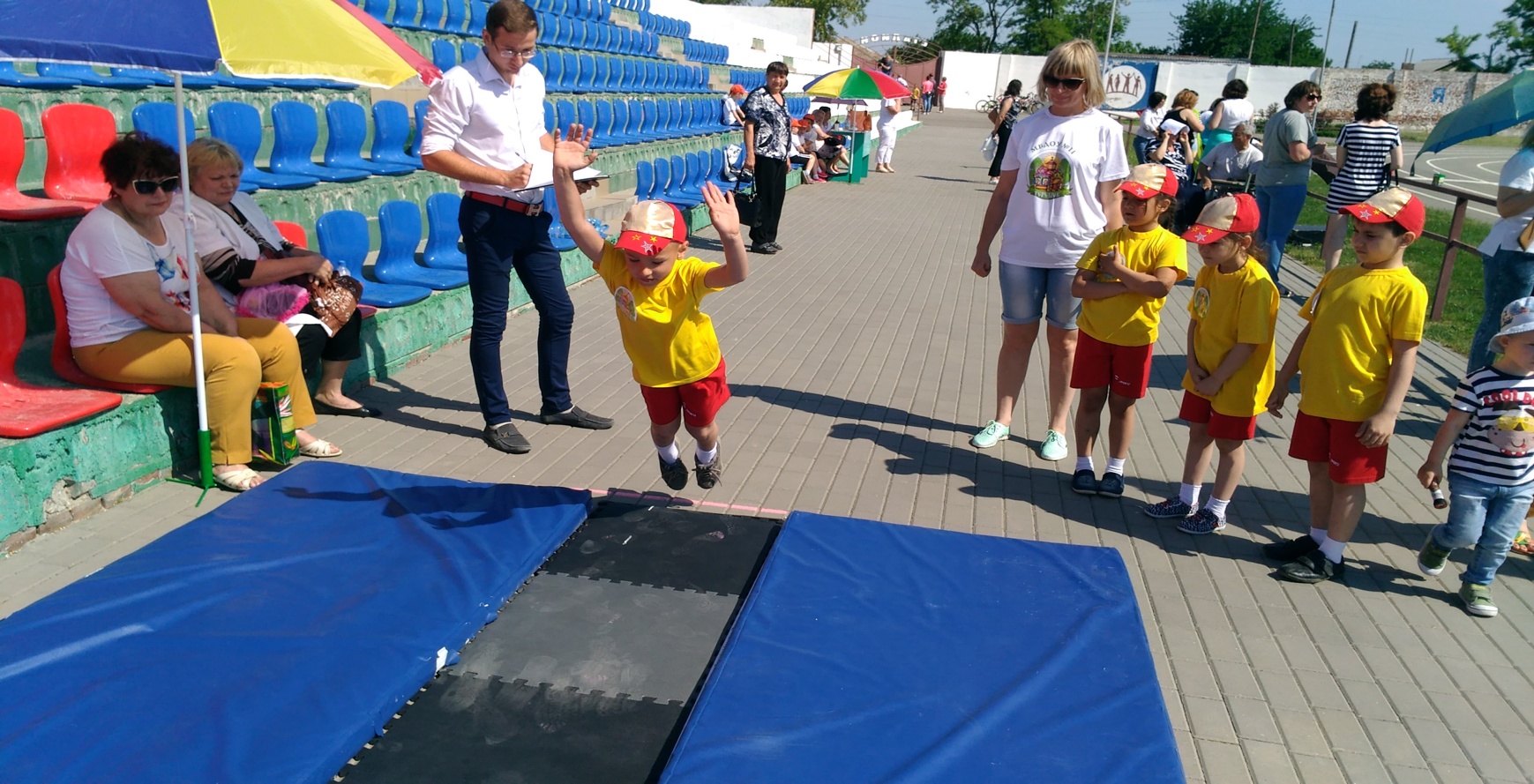 Финансовый отдел Администрации Орловского района
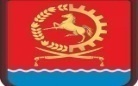 Разработчик и ответственный исполнитель -Управление cоциальной  защиты населения
Муниципальная программа Орловского района «Доступная среда»
Муниципальная программа Орловского района «Социальная поддержка граждан»
ВСЕГО 283639,7 тыс.рублей
Финансовый отдел Администрации Орловского района
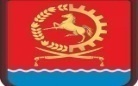 На исполнительно-распорядительные функции 
всего 12619,6  тыс.рублей
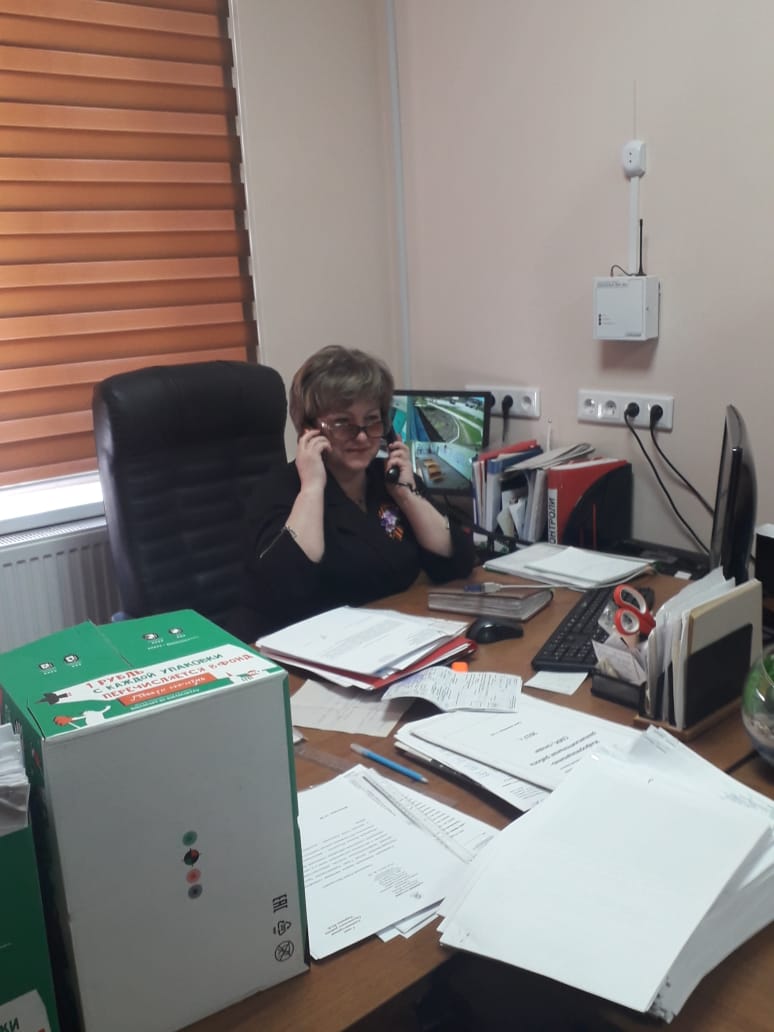 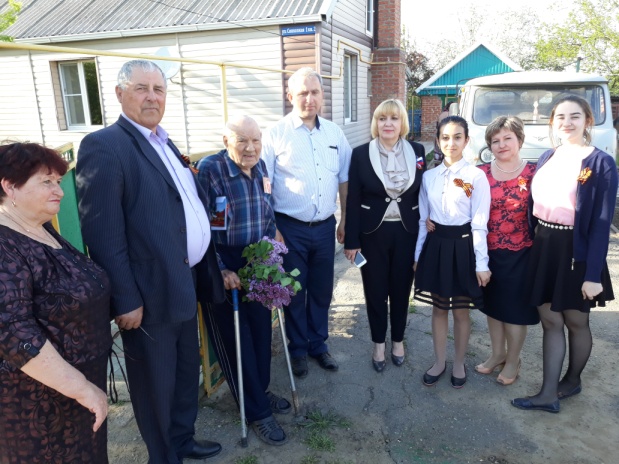 Финансовый отдел Администрации Орловского района
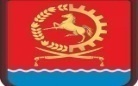 Реконструкция узла учета газа-178,3 тыс.рублей
Приобретен автомобиль LADA LARGUS-700,0 тыс.рублей
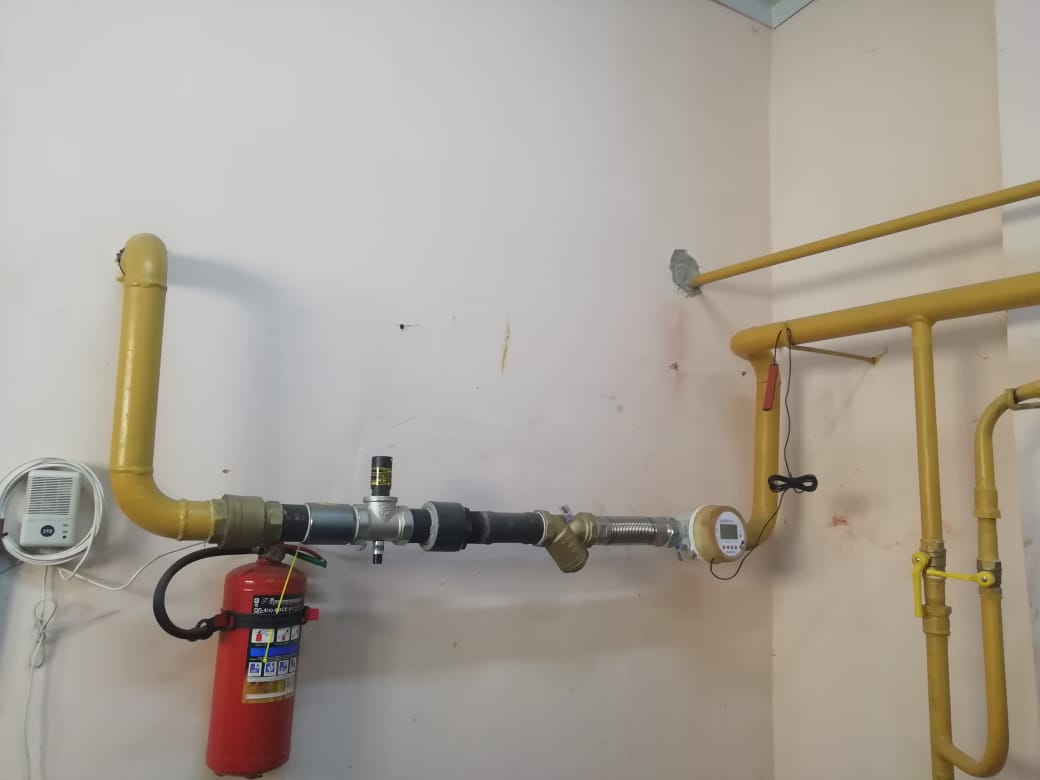 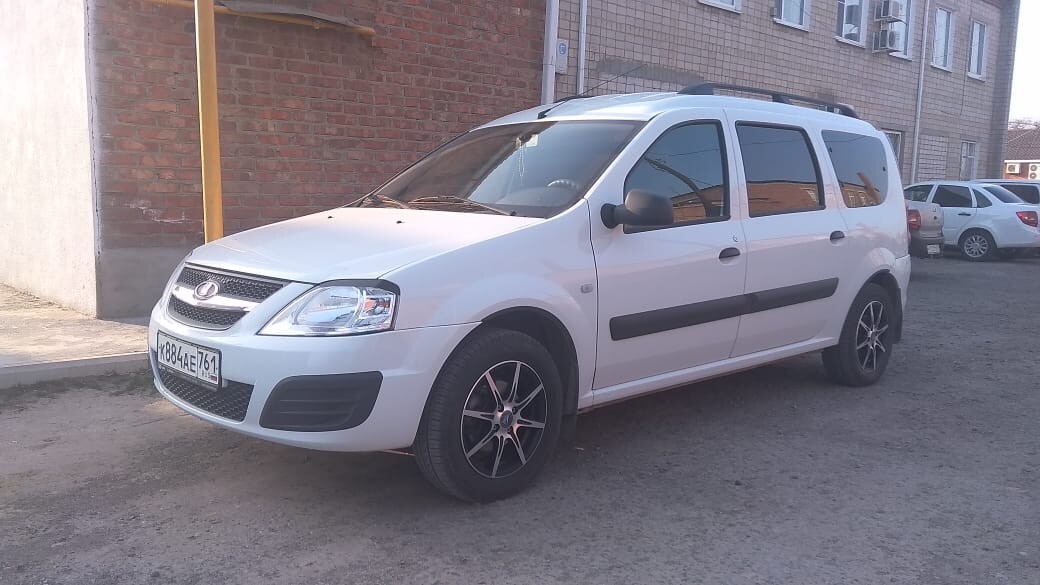 Финансовый отдел Администрации Орловского района
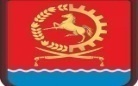 На исполнительно-распорядительные функции 
за счет областных субвенций 10797,8 тыс.рублей
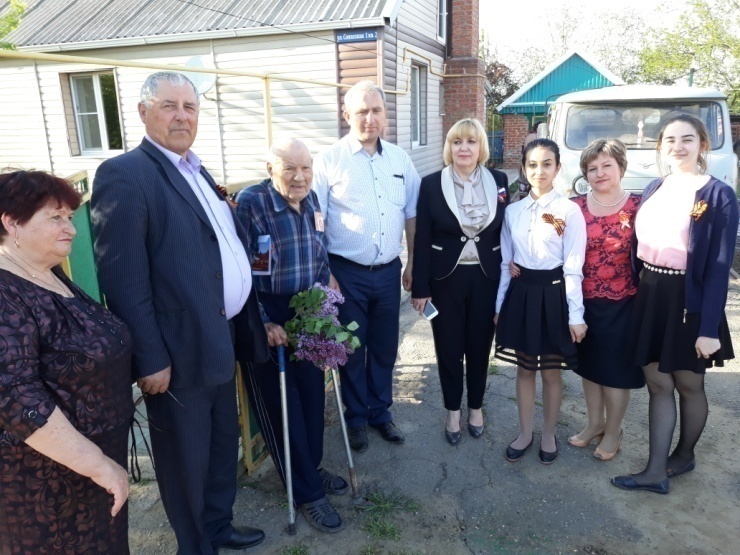 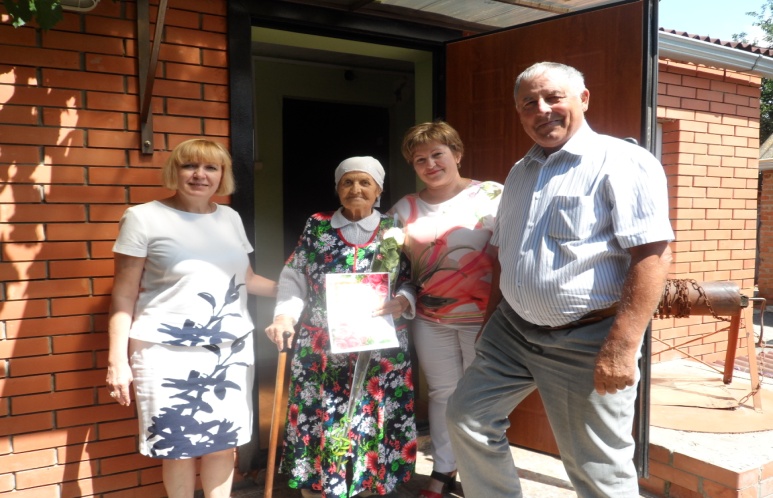 МБУ «Центр социального обслуживания»
Финансовый отдел Администрации Орловского района
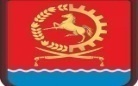 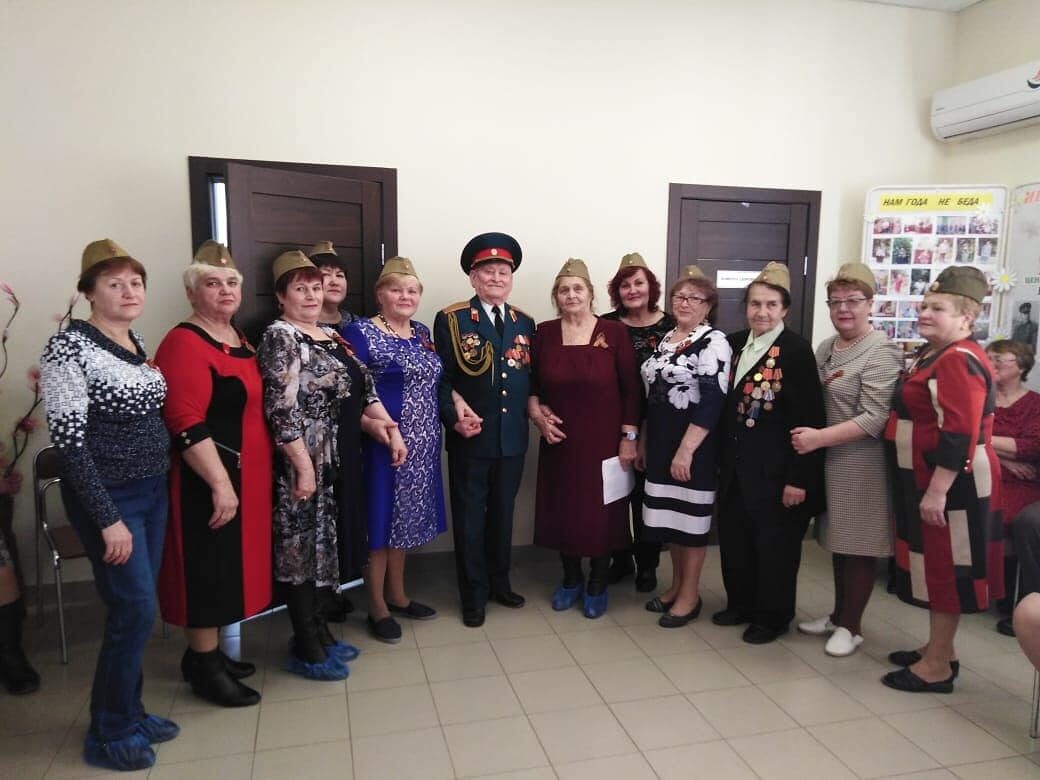 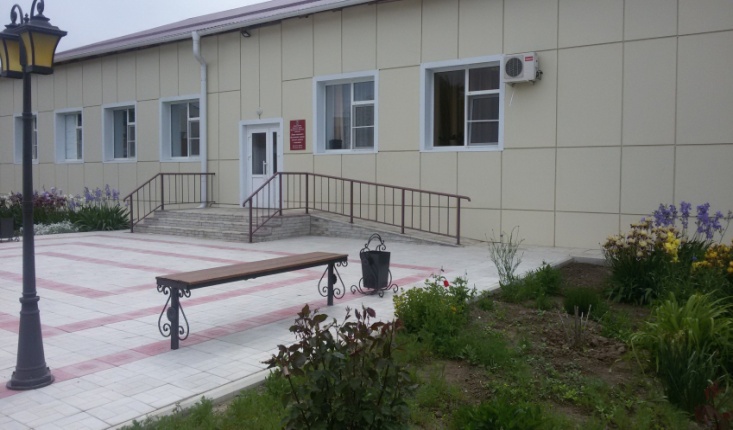 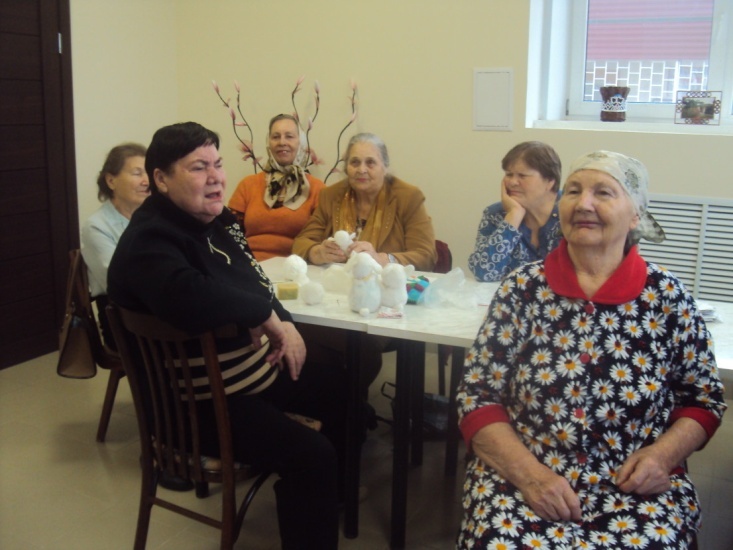 Содержание мобильных бригад, осуществляющих доставку лиц старше 65 лет
Финансовый отдел Администрации Орловского района
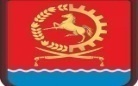 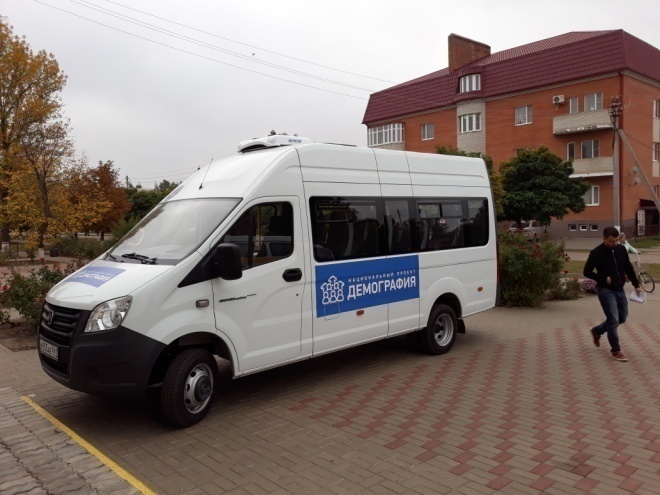 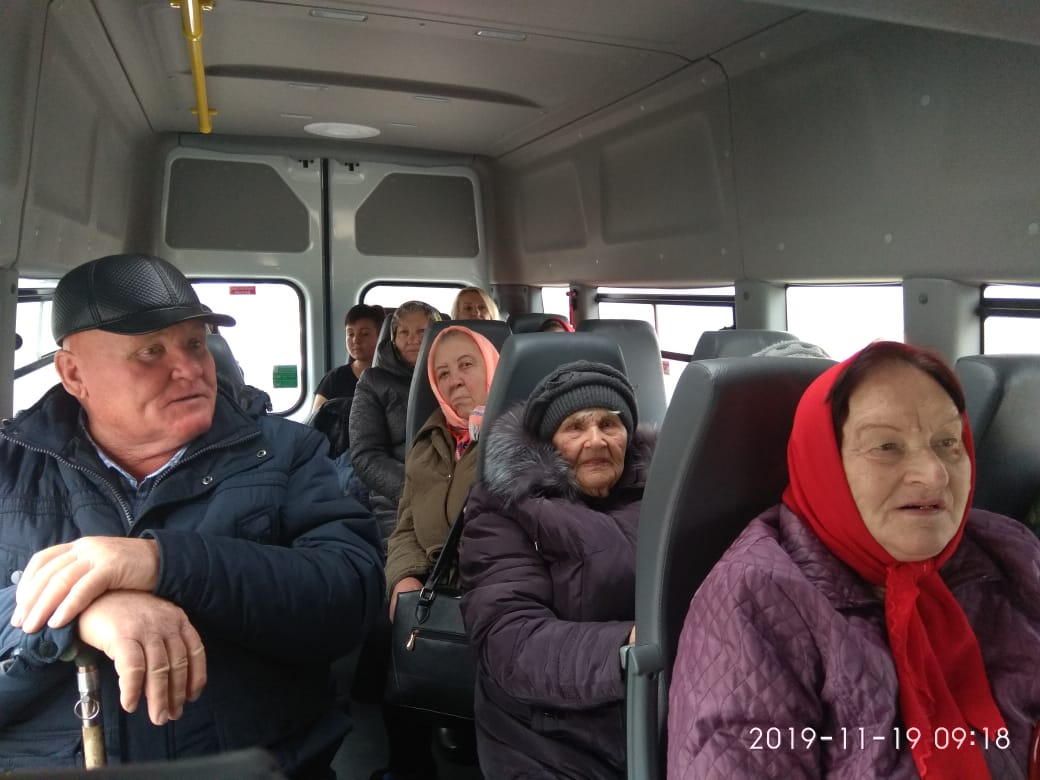 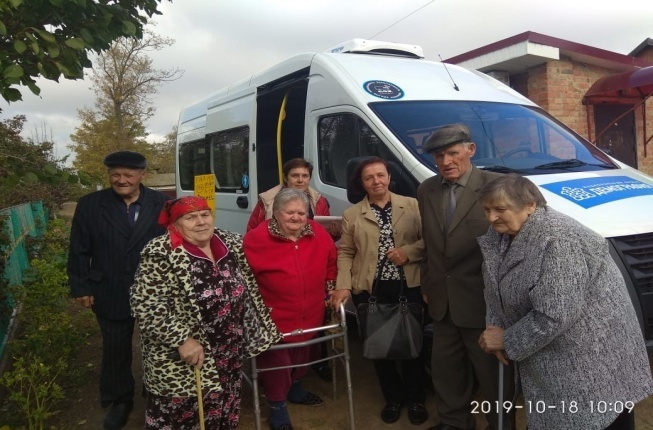 Финансовый отдел Администрации Орловского района
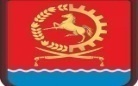 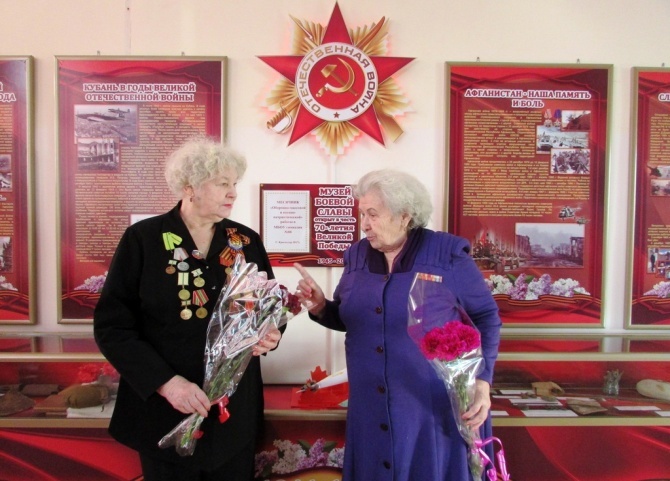 Расходы по обеспечению мер соцподдержки  ветеранам труда, ветеранам труда РО, сельским специалистам, реабилитированным, труженикам тыла составили в  2019 г – 64866,6 т. руб.
На поддержку детей из многодетных семей по выплате компенсаций на ЖКУ по региональным стандартам, а также на ежемесячные денежные выплаты на приобретение школьной формы, проезда и приобретение лекарственных препаратов детям до 6 лет в 2019г  выделено средств на сумму- 4688,5 т. руб. Размер пособия на приобретение школьной формы, проезда и приобретение лекарственных препаратов детям до 6 лет в 2019 году –423,0 руб.
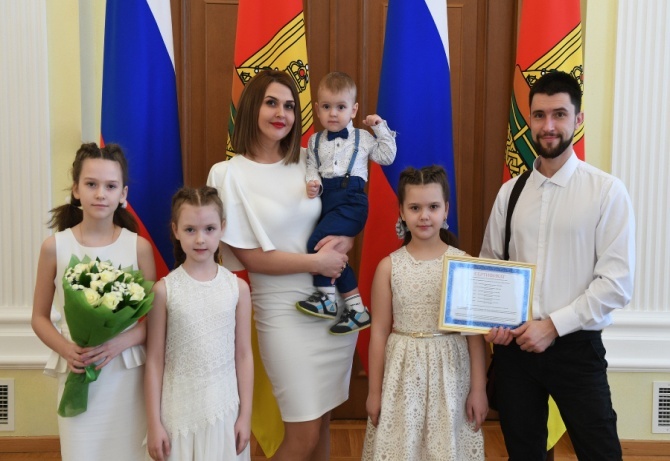 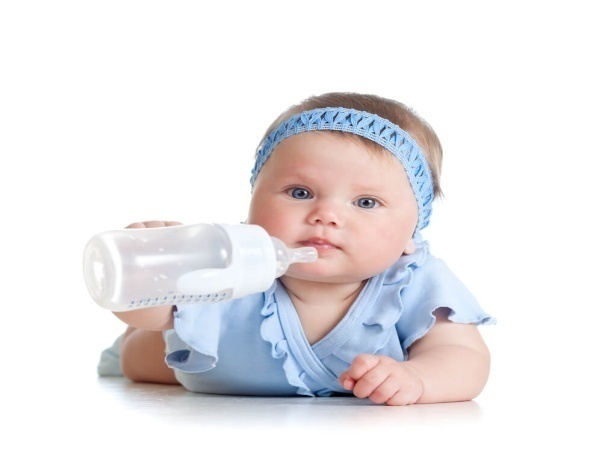 На обеспечение МСП детей 1-2 г жизни из малоимущих семей для приобретения специальных молочных продуктов детского питания расходовано 4142,7 тыс. руб. Размер пособия в 2019 году — 841,0 руб.
Финансовый отдел Администрации Орловского района
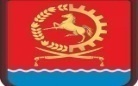 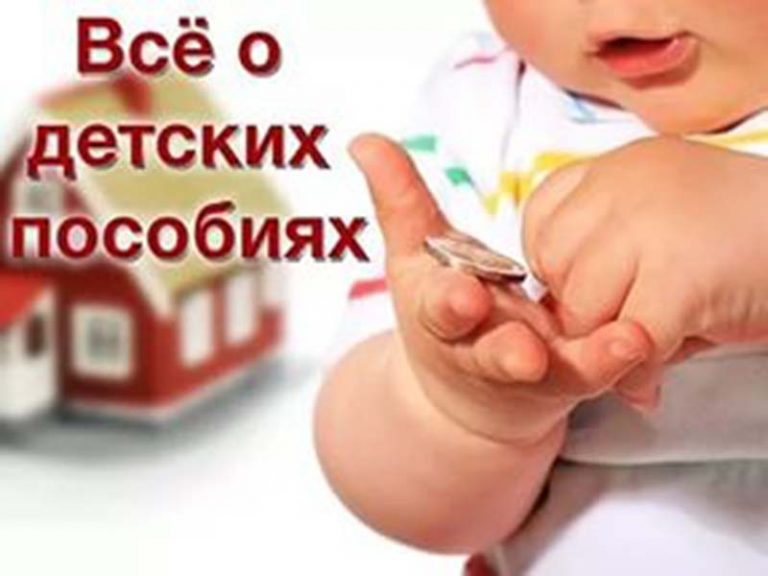 Расходы по выплате ежемесячного пособия на ребенка в 2019г составили – 19583,3 т. руб.
Размер пособия составляет 423 руб., на детей одиноких матерей- 846 руб., на детей, родители которых уклоняются от уплаты алиментов  и на детей военнослужащих срочной службы составляет-635 руб.
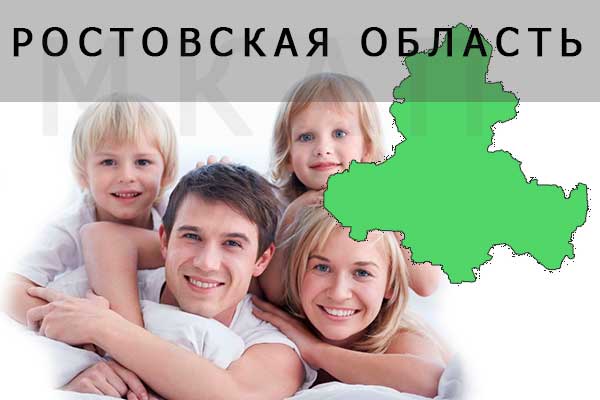 Расходы по выплате регионального материнского капитала составили в 2019 г - 5744,5 т. руб. В 2019 году его размер составлял -117754 рублей.
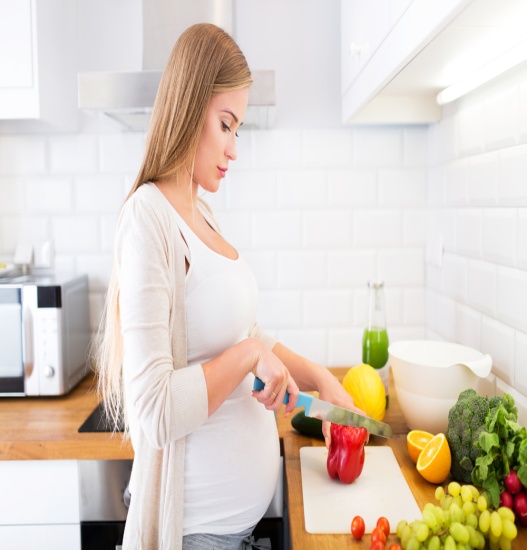 Расходы на выплату ежемесячной денежной выплаты на полноценное питание беременным женщинам из малоимущих семей, кормящим матерям и детям до 3-х лет из малоимущих семей составляет в 2019 году- 418,9 т. руб.
Финансовый отдел Администрации Орловского района
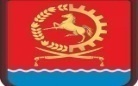 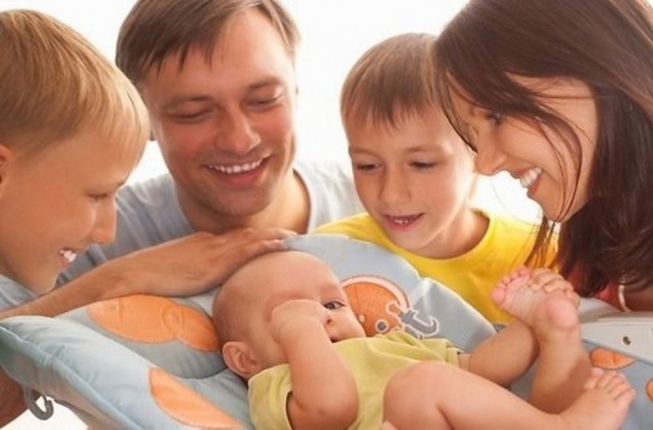 Расходы на выплату ежемесячного пособия на третьего ребенка или последующих детей составили  24463,1 т.руб.  Размер выплаты в 2019г составлял — 8693,0 руб.
На организацию и обеспечение отдыха и оздоровления детей расходовано в 2019 г- 6865,5 т. руб.   На транспортные услуги по доставке детей из малоимущих семей в детские оздоровительные лагеря и санатории за счет местного бюджета израсходовано 766,7 т.руб.
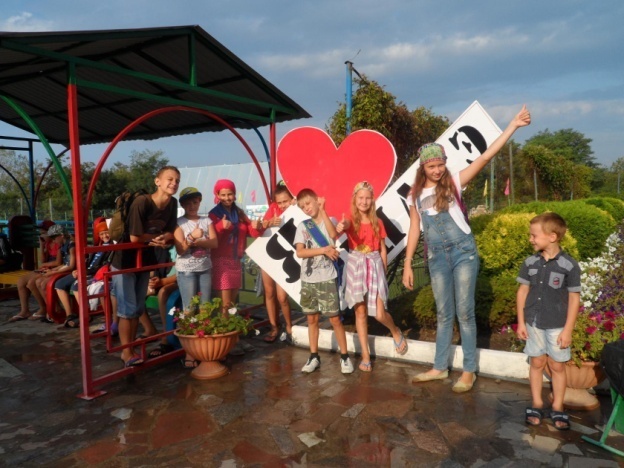 На обеспечение МСП по выплате адресных субсидий на оплату жилья и коммунальных услуг расходы составили — 3405,6 т. руб.
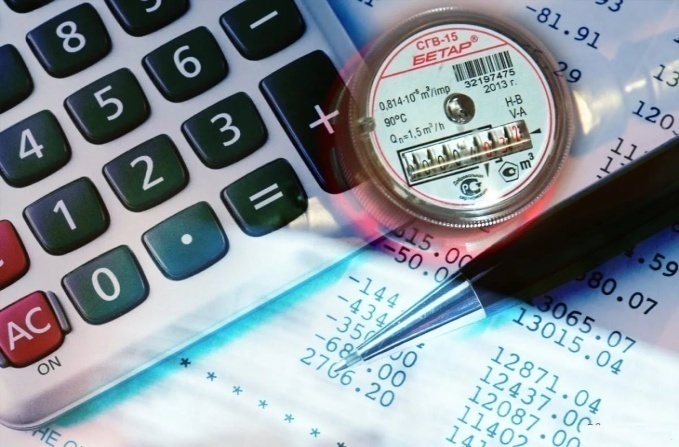 Финансовый отдел Администрации Орловского района
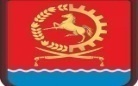 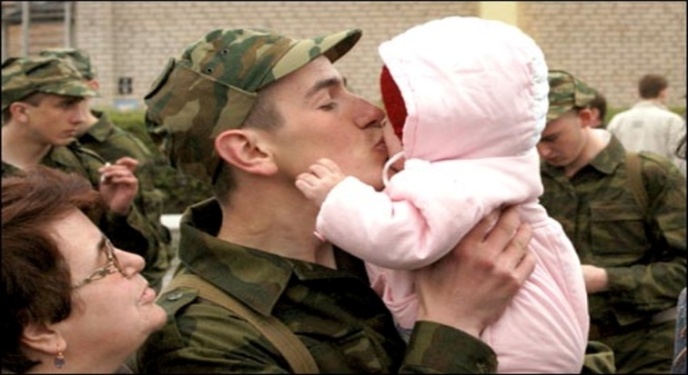 Расходы на выплату ежемесячного пособия на ребенка военнослужащего, проходившего военную службу(на детей до 3-х лет) составили-496,1 т.руб.
Расходы на выплату единовременного пособия при рождении ребенка и ежемесячные пособия по уходу за ребенком в возрасте до полутора лет – 17300,4 т.руб. Размер единовременного пособия при рождении ребенка в 2019 г. составлял-17479,73 руб., Размер ежемесячного пособия по уходу за ребенком в возрасте до 1,5 лет  на 1-го ребенка -3277,45 руб., на 2-го- 6554,89 руб. Расходы на выплату ежемесячного пособия в связи с рождением (усыновлением)  1 ребенка составили 12578,6 т.р.
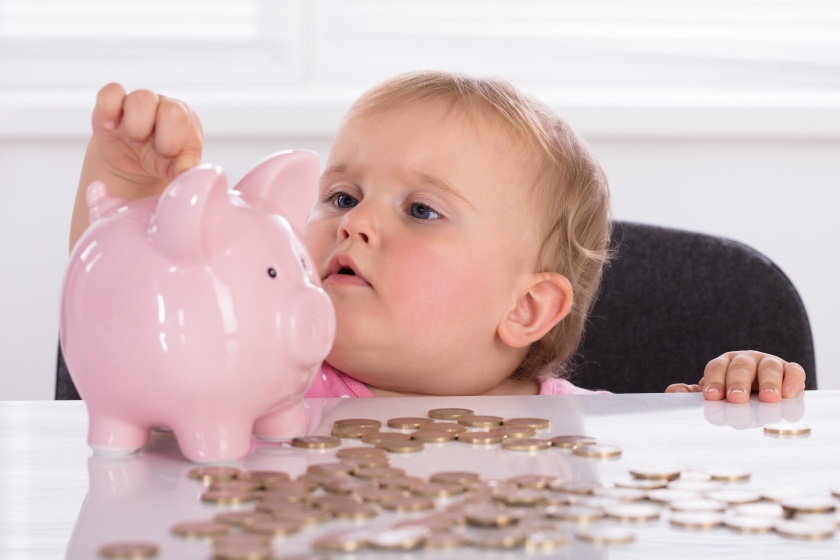 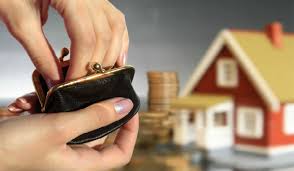 Компенсация расходов по оплате жилищно-коммунальных услуг, оказываемых отдельным категориям граждан из числа ветеранов и инвалидов. В 2019 год расходы составили- 15735,6 т.руб.
Финансовый отдел Администрации Орловского района
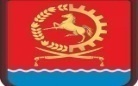 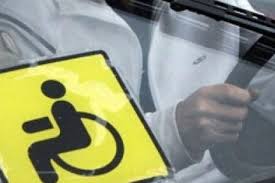 Компенсация страховых премий по договору обязательного страхования гражданской ответственности владельцев транспортных средств инвалидам. В 2019год расходы составили — 10,6 т.руб.
На выплату ежегодной денежной выплаты гражданам, награжденным нагрудными знаками «Почетный донор СССР», «Почетный донор России» израсходовано в 2019 г.- 399,8 т.руб.
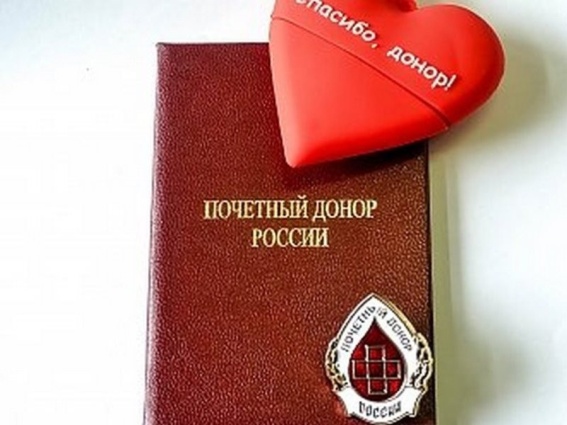 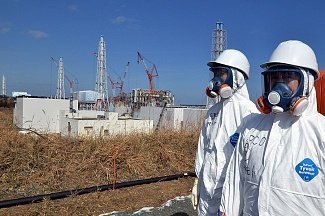 Расходы по обеспечению мер соцподдержки гражданам, подвергшимся воздействию радиации в 2019г составили 823,8 т.руб.
Финансовый отдел Администрации Орловского района
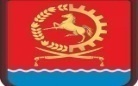 Расходы на жилищно-коммунальное хозяйство
Капитальный ремонт скважины п.Красноармейский-1,2 млн.рублей
Монтаж и установка водонапорных башен «Рожновского»-5,8 млн.рублей
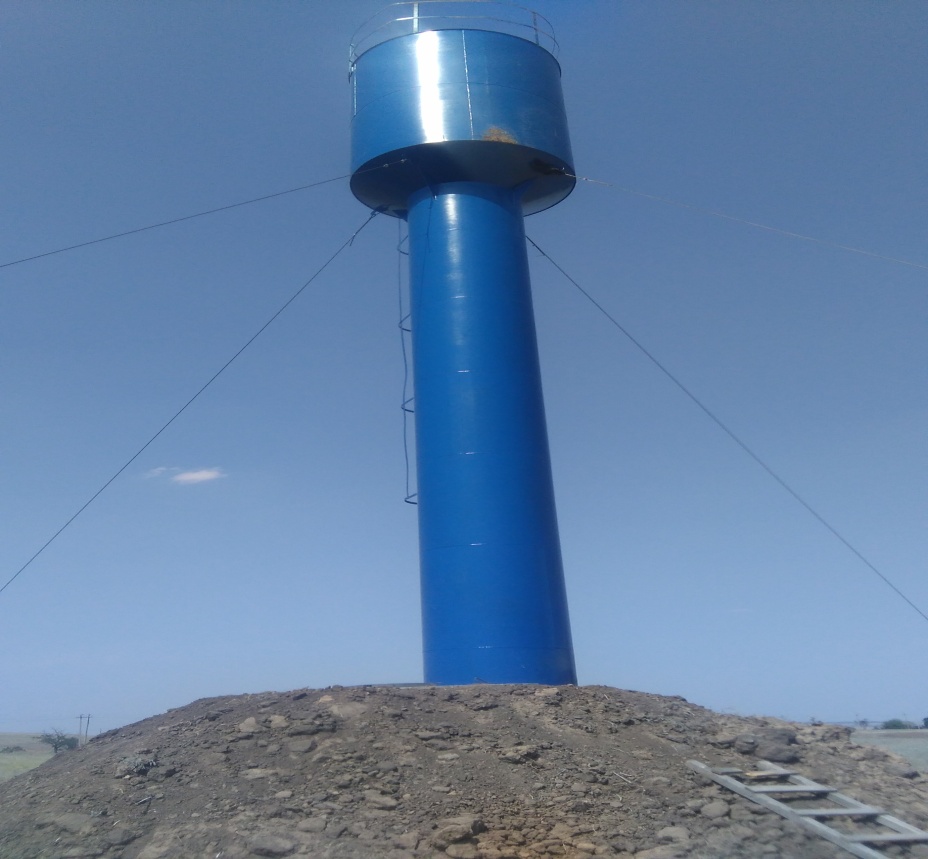 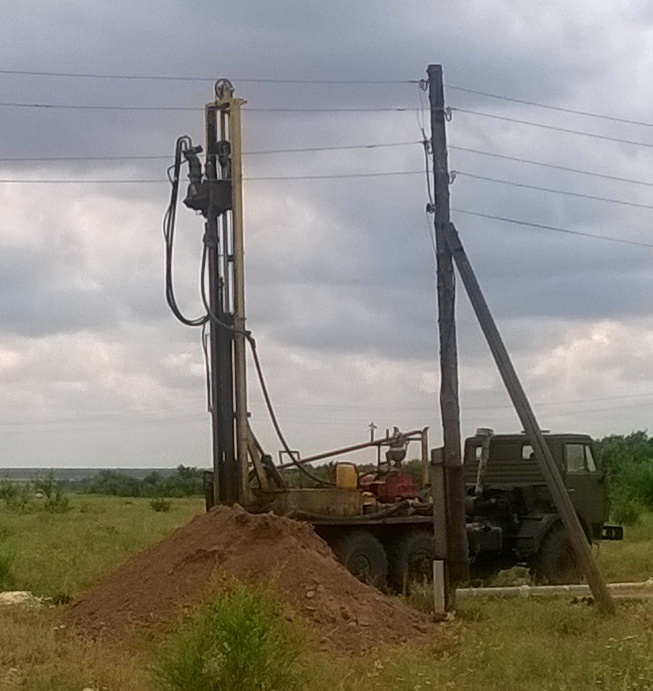 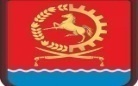 Финансовый отдел Администрации Орловского района
Капитальный ремонт участка водопроводной сети п.Красноармейский -334,4 тыс.рублей
Приобретение насосного оборудования-156,9 тыс.рублей
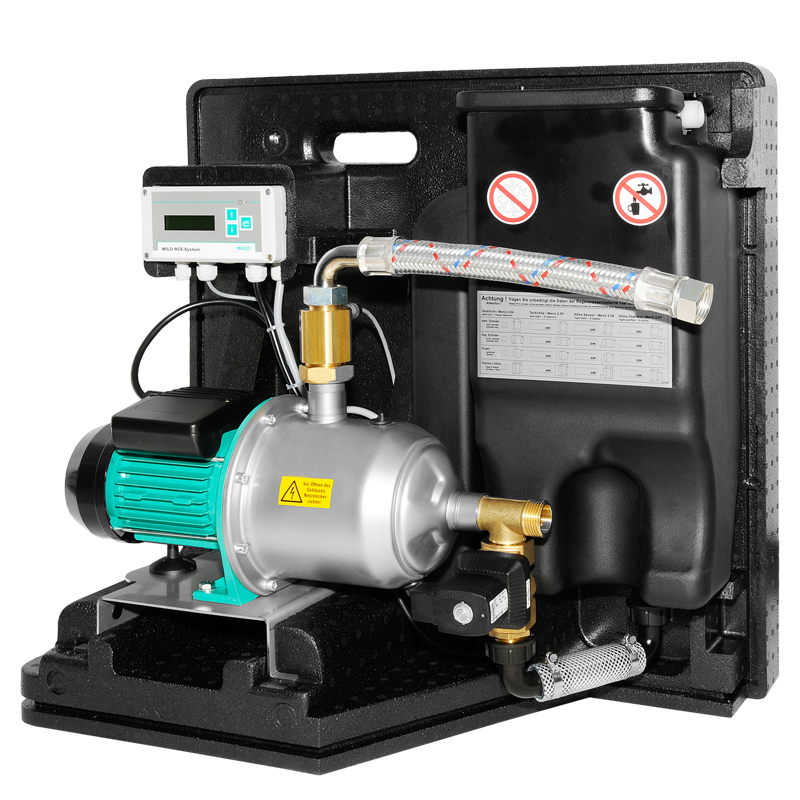 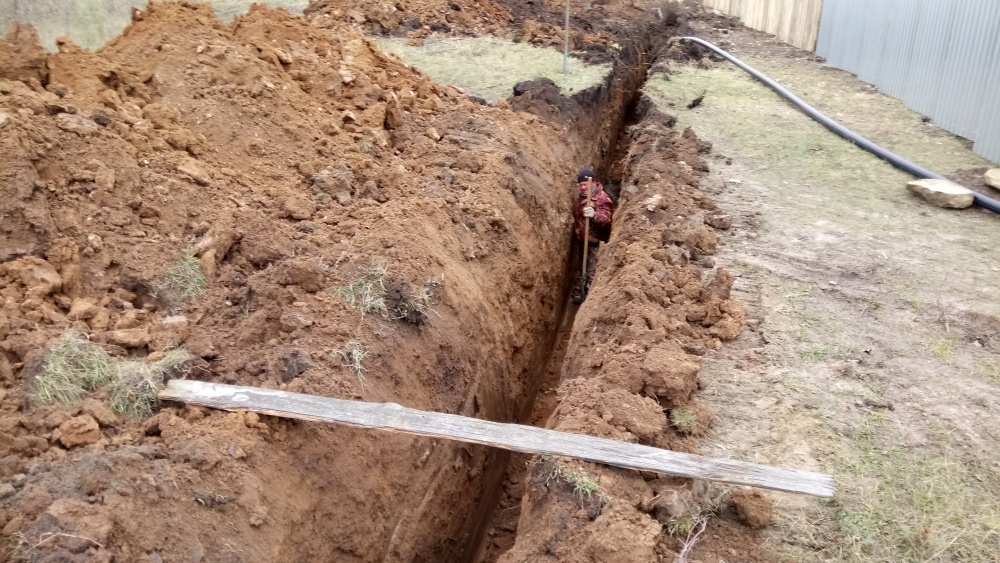 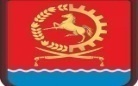 Финансовый отдел Администрации Орловского района
Субсидия на возмещение затрат предприятий водоснабжения
-6513,4  тыс.рублей
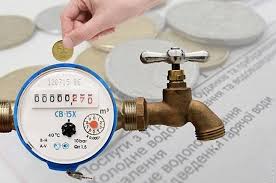 Областной бюджет 6 217,9 тыс.рублей
Местный бюджет-295,5 тыс.рублей
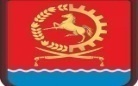 Финансовый отдел Администрации Орловского района
Капитальный ремонт канализационной сети
 по ул.Южная №1 до №4-600,0 тыс.рублей
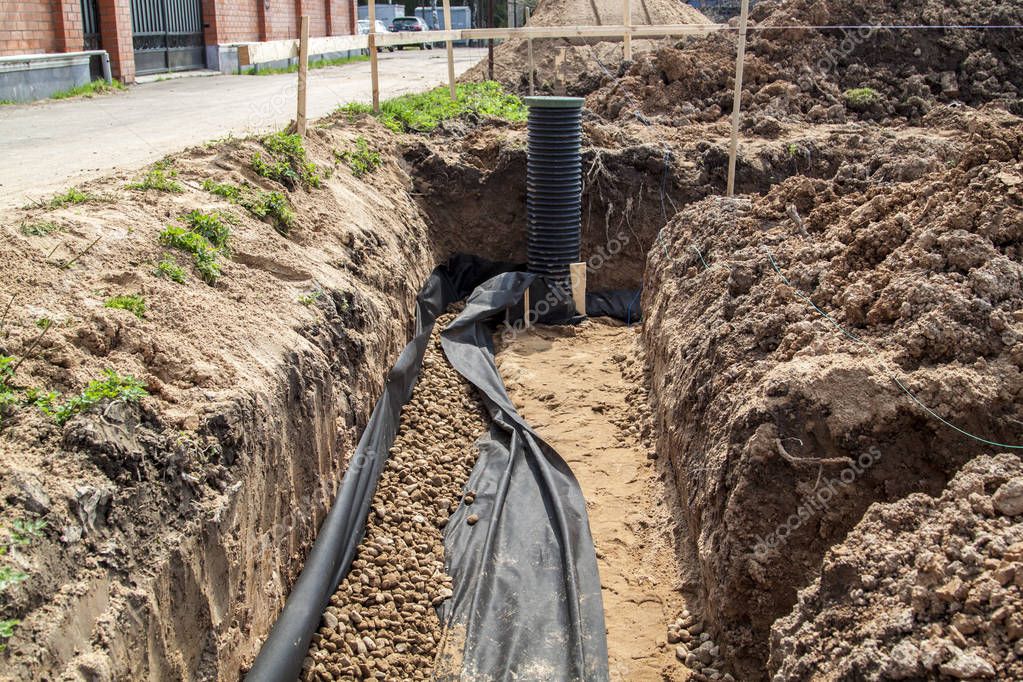 .
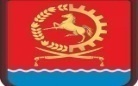 Финансовый отдел Администрации Орловского района
Дорожный фонд Орловского района за 2019 год
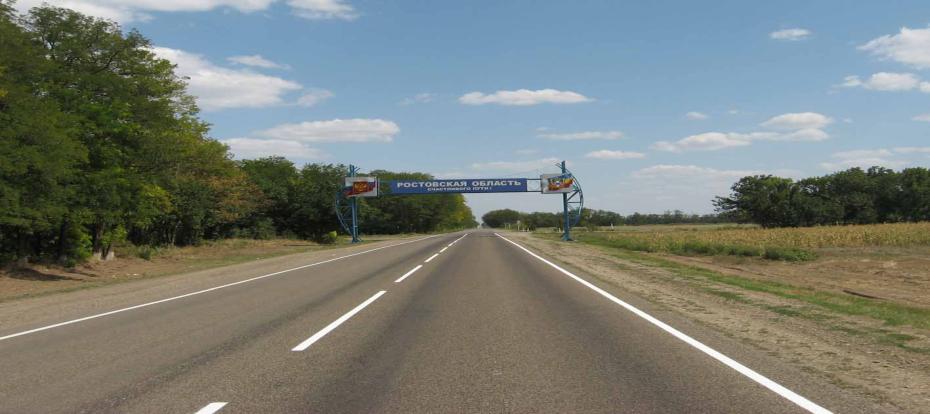 Акцизы на нефтепродукты 
(25,7 млн. руб.)
Остатки на 01.01.2019
(16,1 млн. руб.)
Межбюджетные трансферты областного бюджета
(18,4  млн. руб.)
11,6%
8,7%
19,7%
ДОХОДЫ    
(60,2 млн. рублей)
51,2%
4,7%
Капитальный ремонт
(19,0 млн. руб.)
Строительство и реконструкция
 (5,5 млн. руб.)
РАСХОДЫ – 51,5 млн. рублей
Проектные работы (1,1 млн. руб.)
Ремонт и содержание
(25,9 млн. руб.)
Остатки на 01.01.2020
 8,7 млн. руб.
[Speaker Notes: 2018]
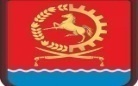 Финансовый отдел Администрации Орловского района
Построена дорога по ул. Новая-4,3 млн.рублей
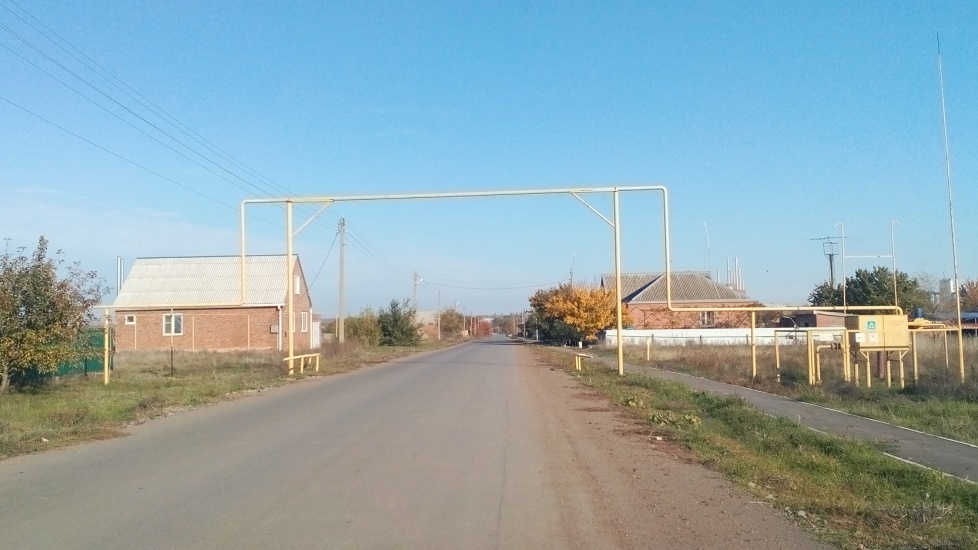 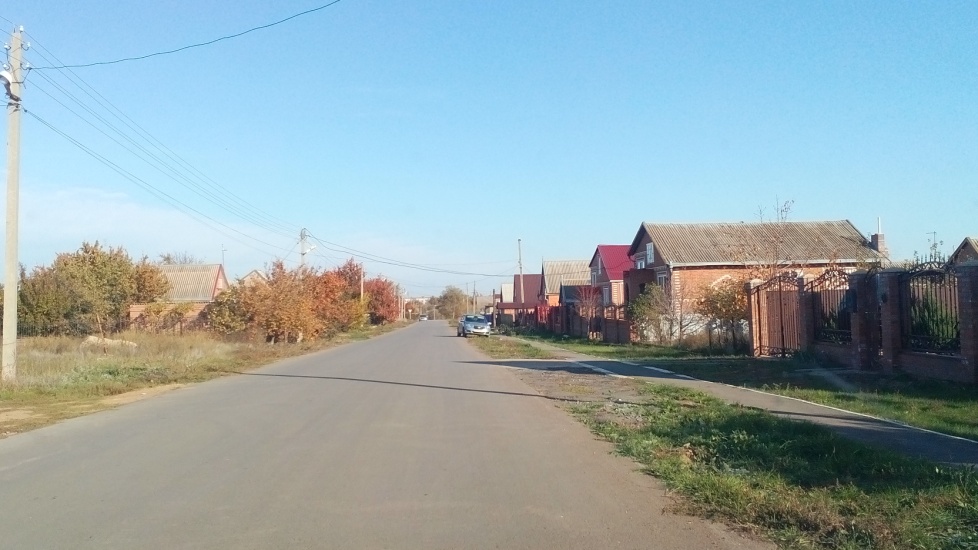 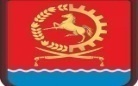 Финансовый отдел Администрации Орловского района
Капитальный ремонт                                                                                  дороги по пер. Губаревский - 4,7 млн.рублей
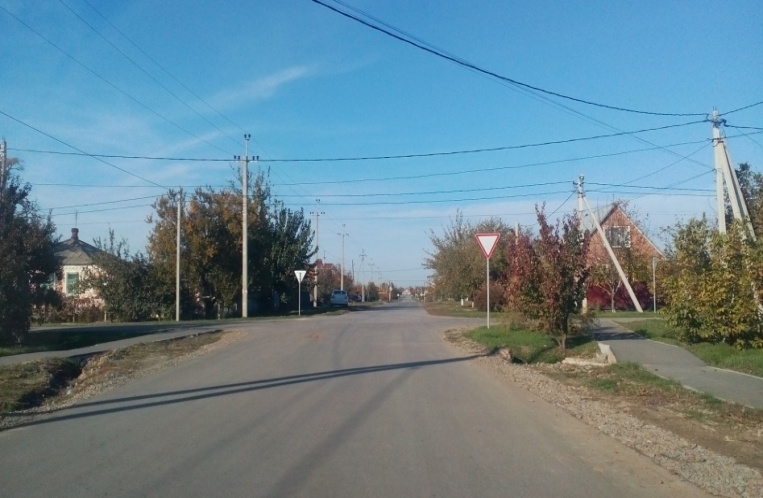 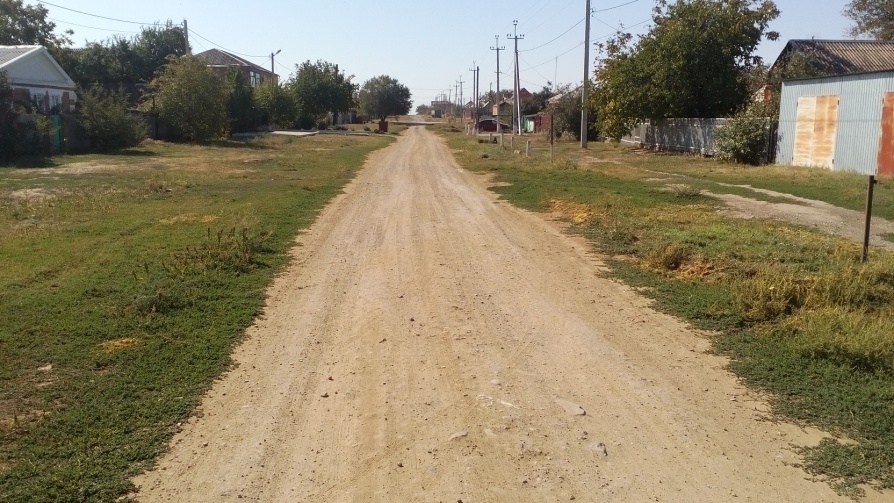 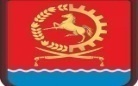 Финансовый отдел Администрации Орловского района
Капитальный ремонт дороги по пер. Садовый-(от ул. Транспортной до ул.Пионерская)-10,5 млн.рублей
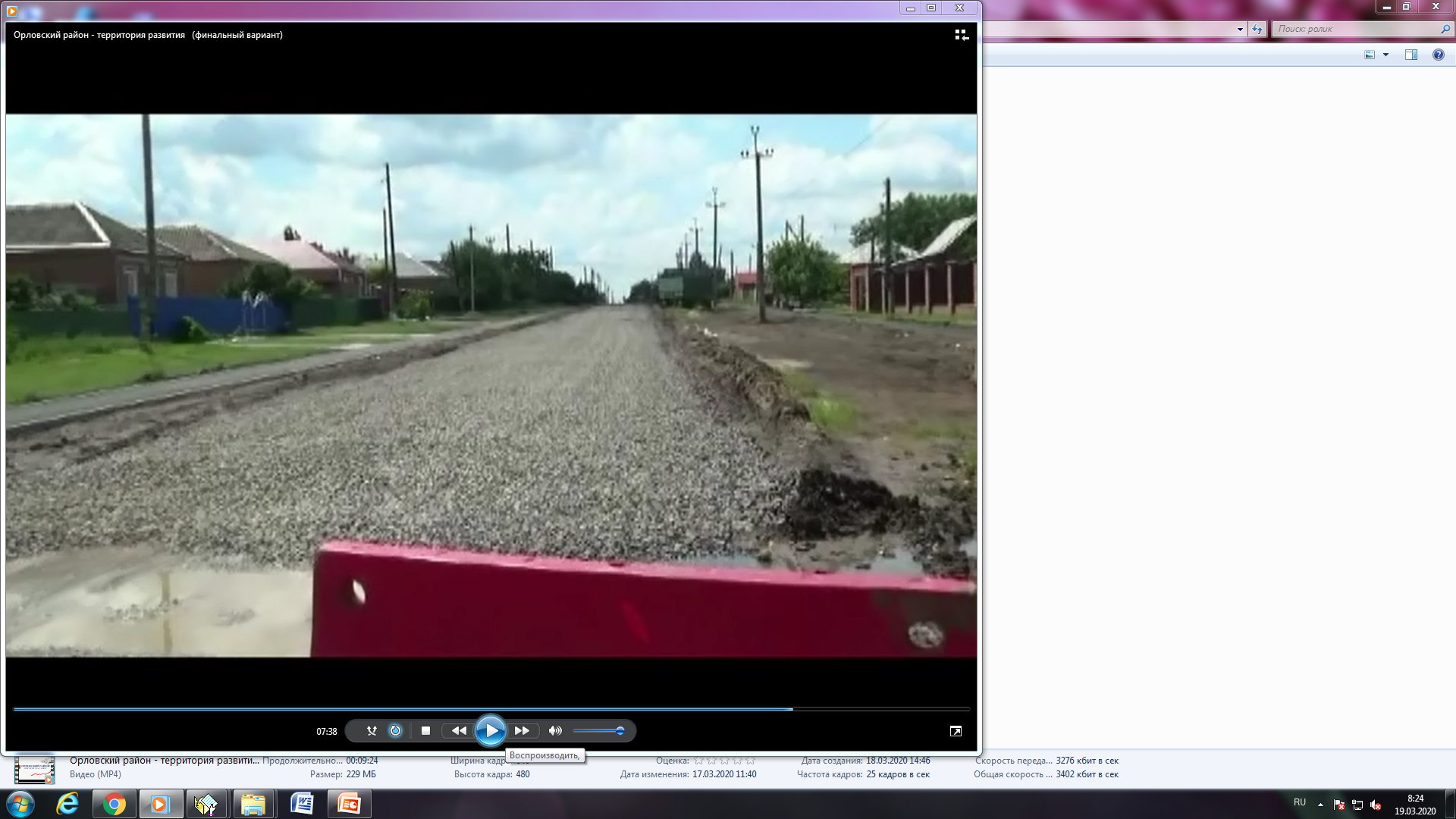 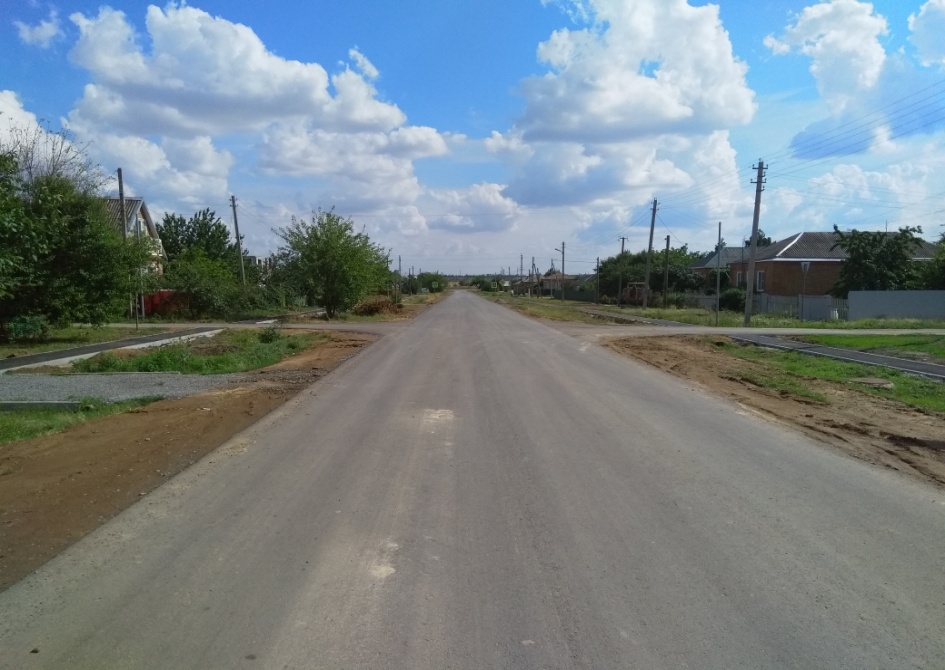 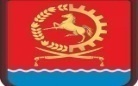 Финансовый отдел Администрации Орловского района
Капитальный ремонт тротуаров-3,8 млн.рублей
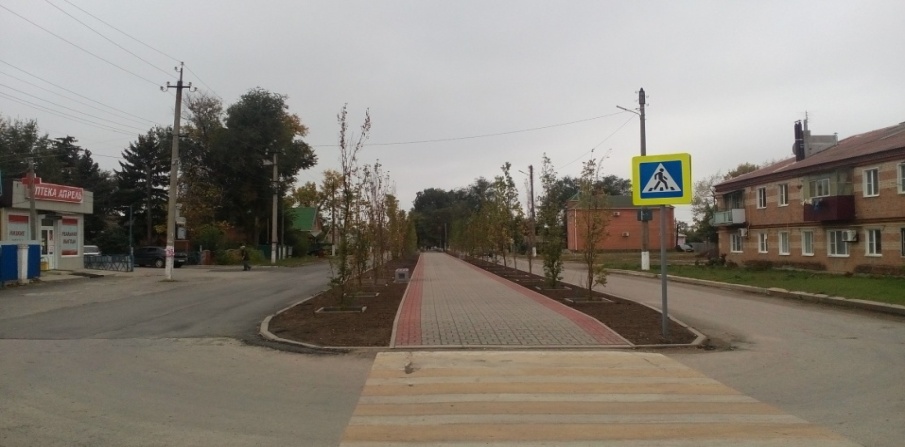 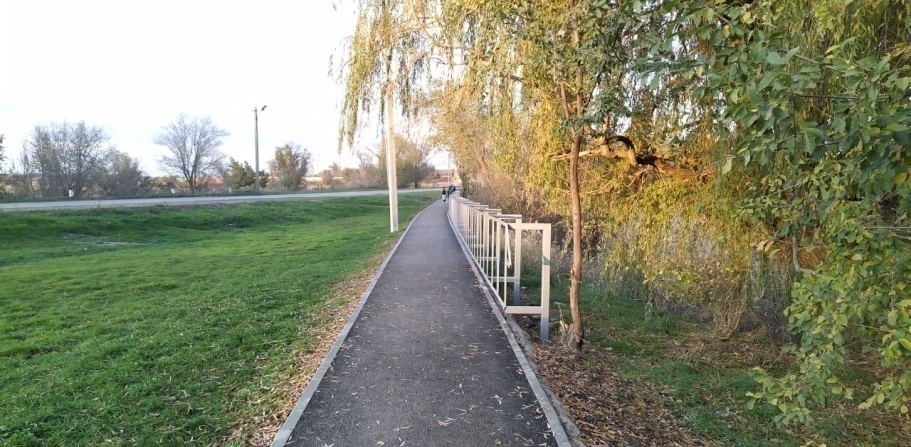 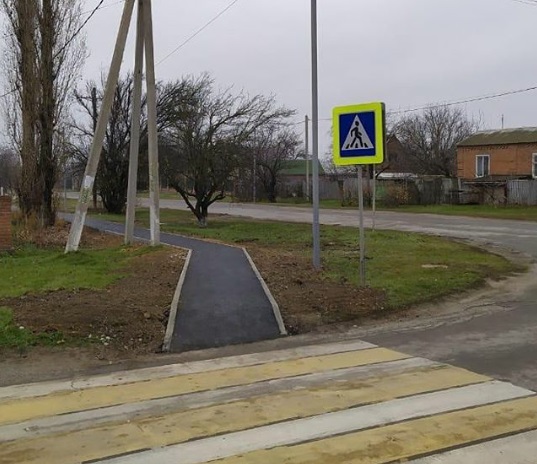 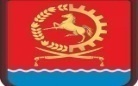 Финансовый отдел Администрации Орловского района
Приобретение трактора «Беларус»-1,4 млн.рублей
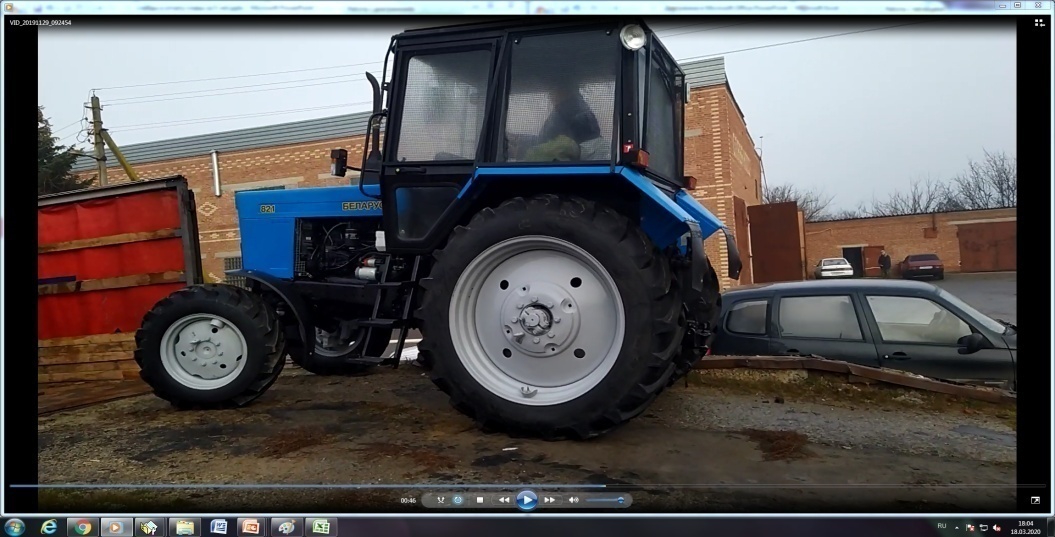 .
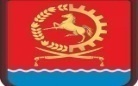 Финансовый отдел Администрации Орловского района
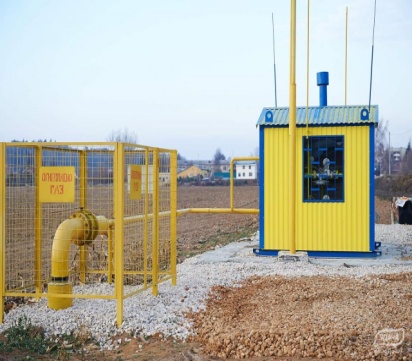 [Speaker Notes: Новый слайд]
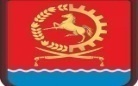 Финансовый отдел Администрации Орловского района
Расходы в 2019 году за счет средств областного бюджета на ремонт памятников участникам ВОВ в объеме 13,1 млн. рублей, том числе: 

Памятник погибшим в
 Великую Отечественную войну х. Камышевка -4820,8 тыс.рублей
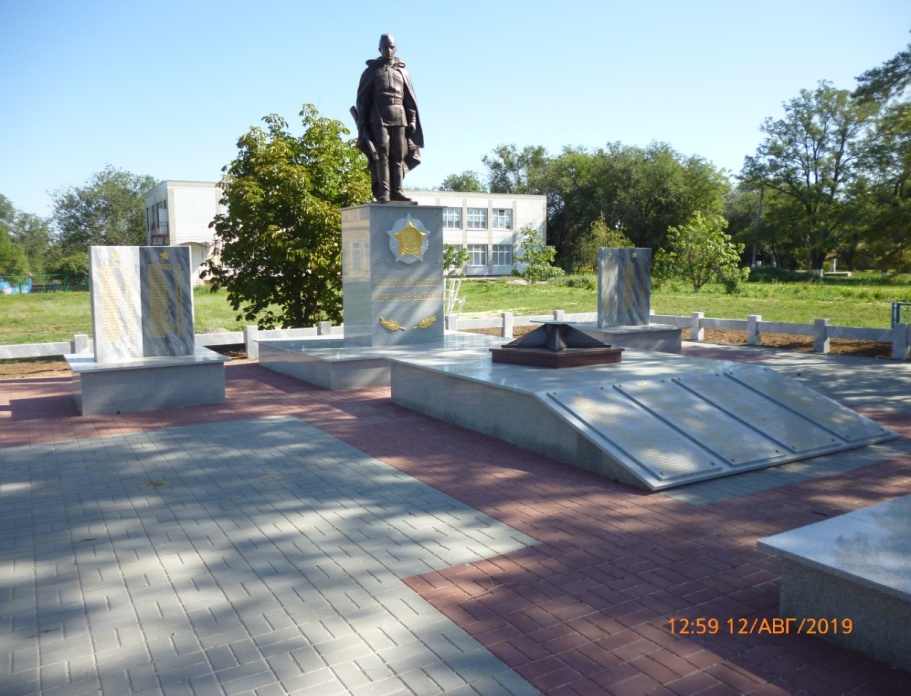 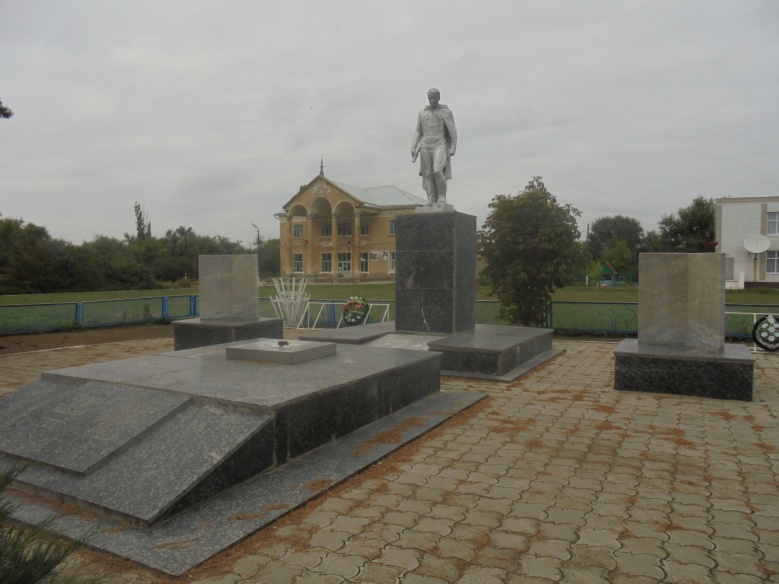 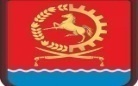 Финансовый отдел Администрации Орловского района
Обелиск «Максим-66
333-й км железнодорожного перегона Сальск-Волгоград
 (Донское сельское поселение)-4069,0 тыс.рублей
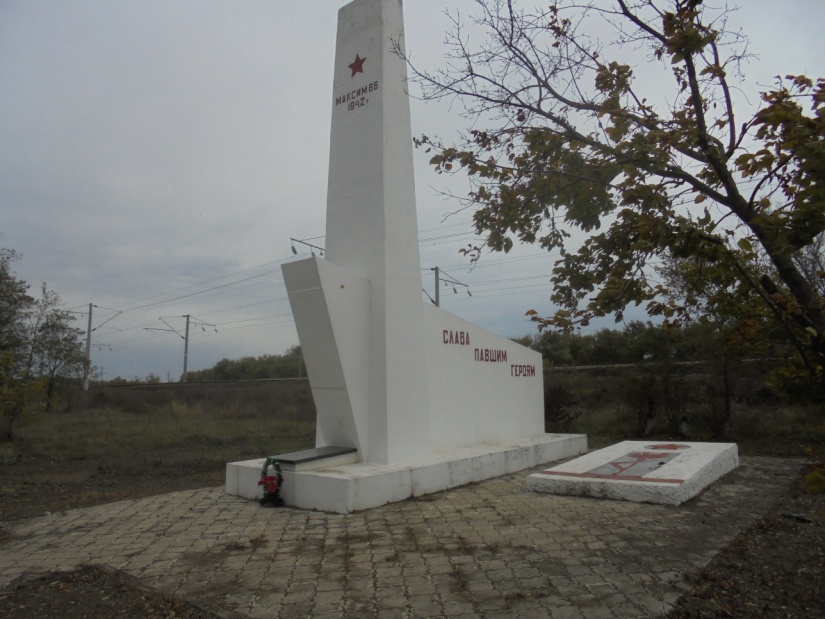 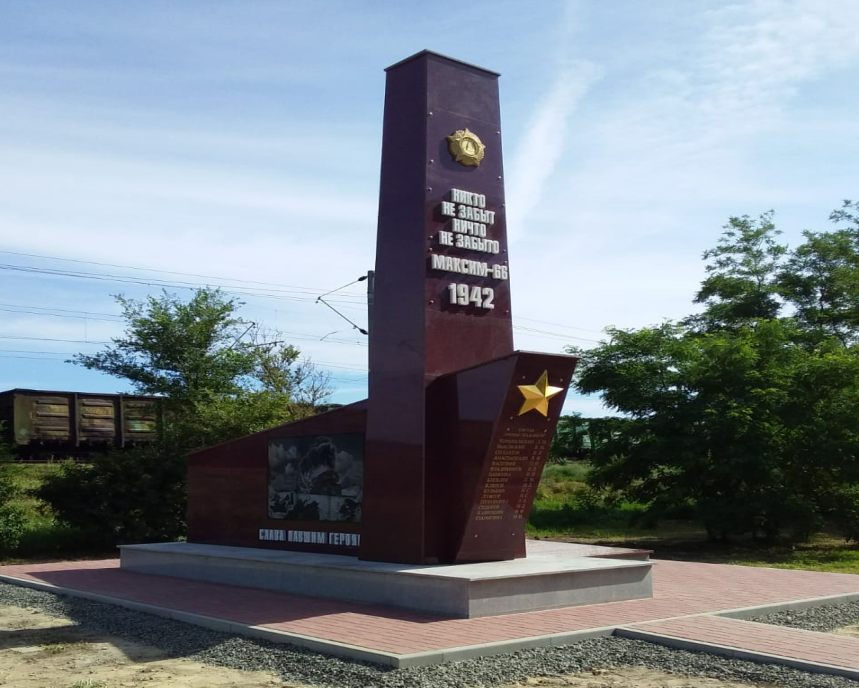 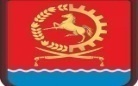 Финансовый отдел Администрации Орловского района
Монумент воинам-освободителям х. Майорский
-4201,8  тыс.рублей
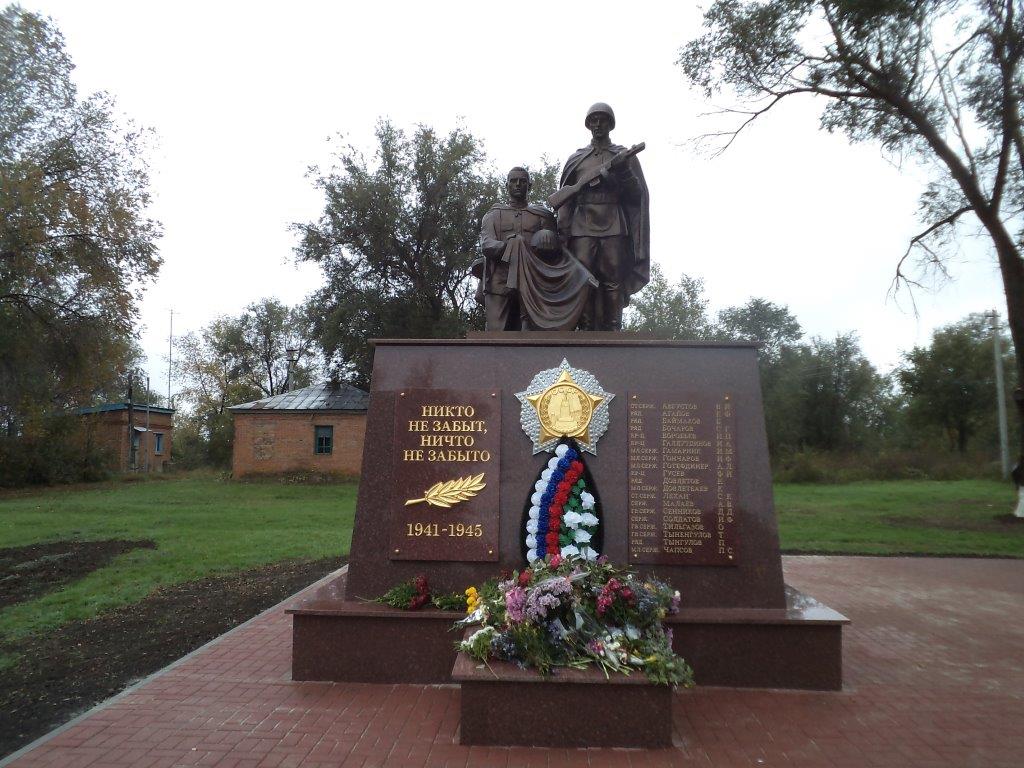 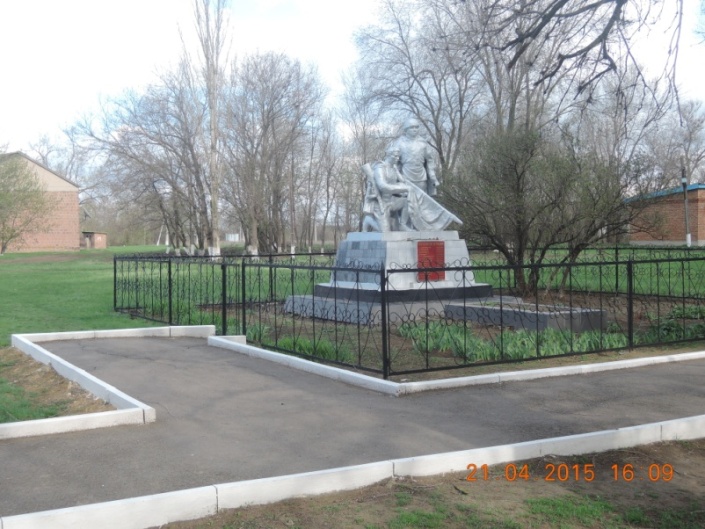 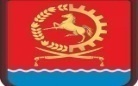 Финансовый отдел Администрации Орловского района
Расходы в 2019 году за счет средств областного бюджета на благоустройство по Луганскому сельскому поселению-1249,9 тыс.рублей.
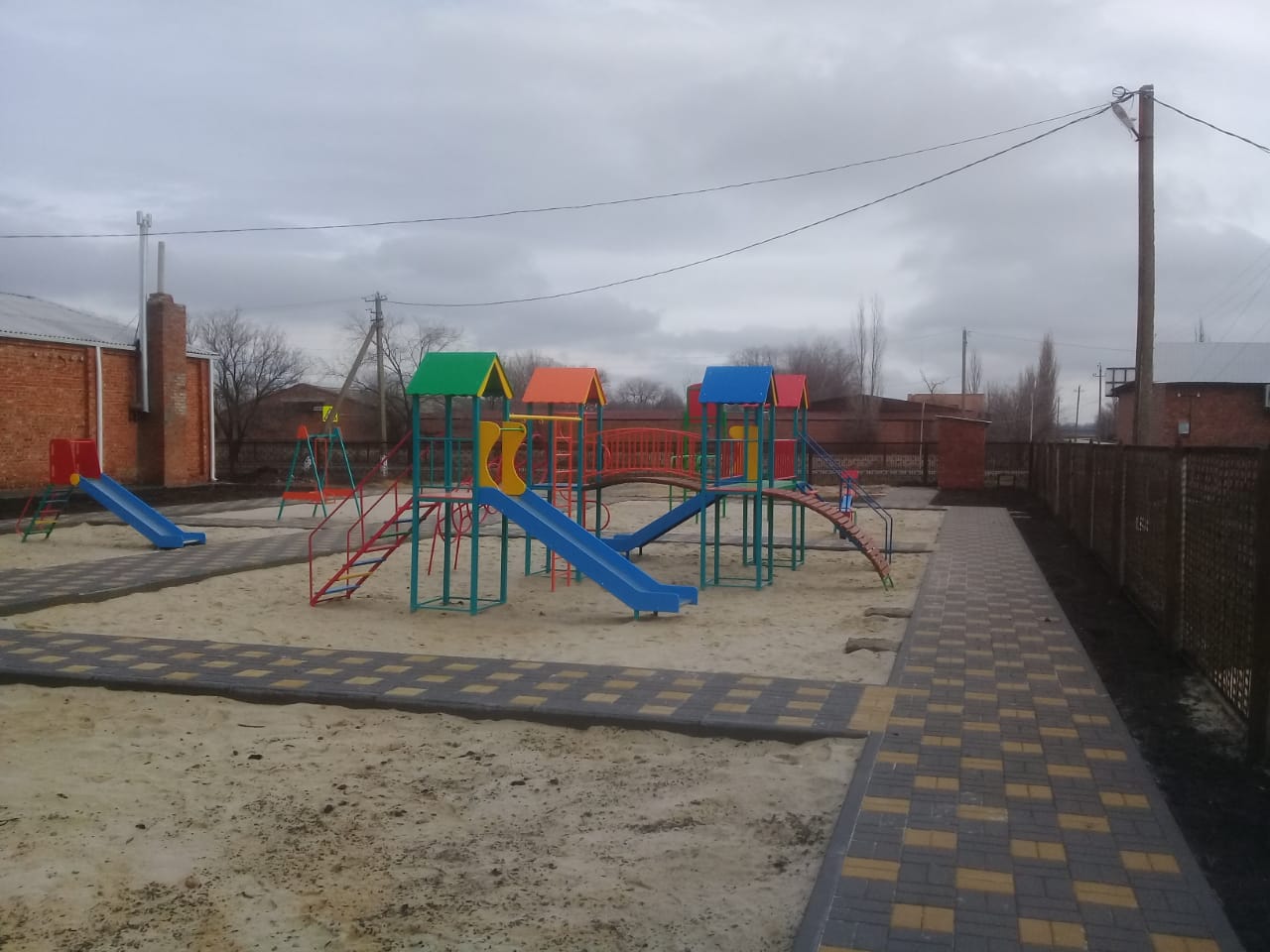 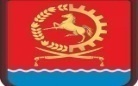 Финансовый отдел Администрации Орловского района
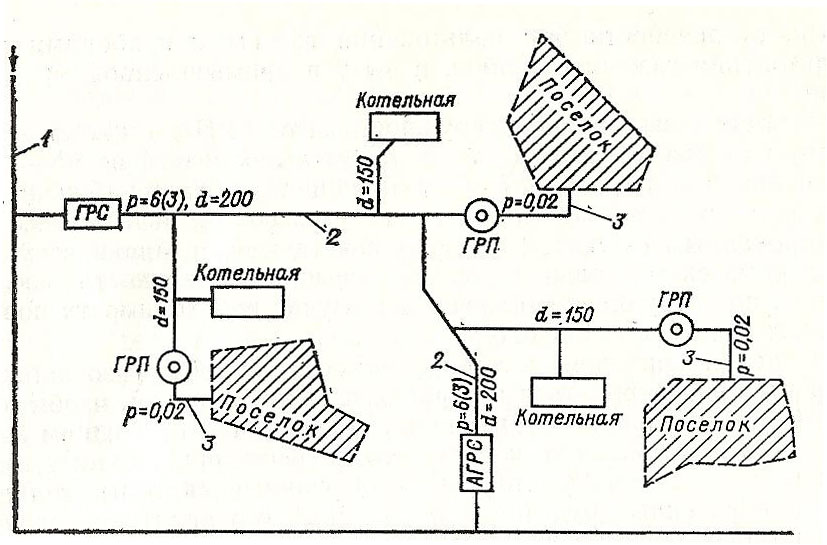 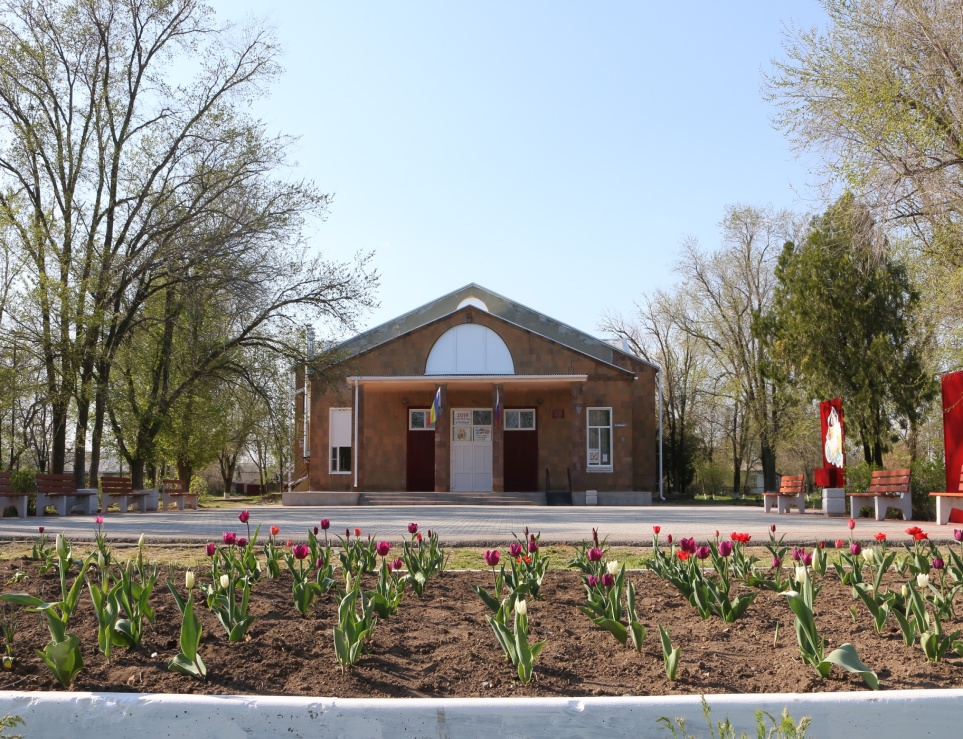 Устройство покрытия прилегающей территории СДК Волочаевский
Изготовление схемы газификации: Камышевское и Пролетарское сельские поселения
595,2  тыс.рублей
946,0  тыс.рублей
.
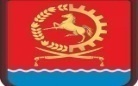 Финансовый отдел Администрации Орловского района
Ремонт СДК Быстрянский (Луганское сельское поселение)-2138,2 тыс.рублей
До ремонта
После ремонта
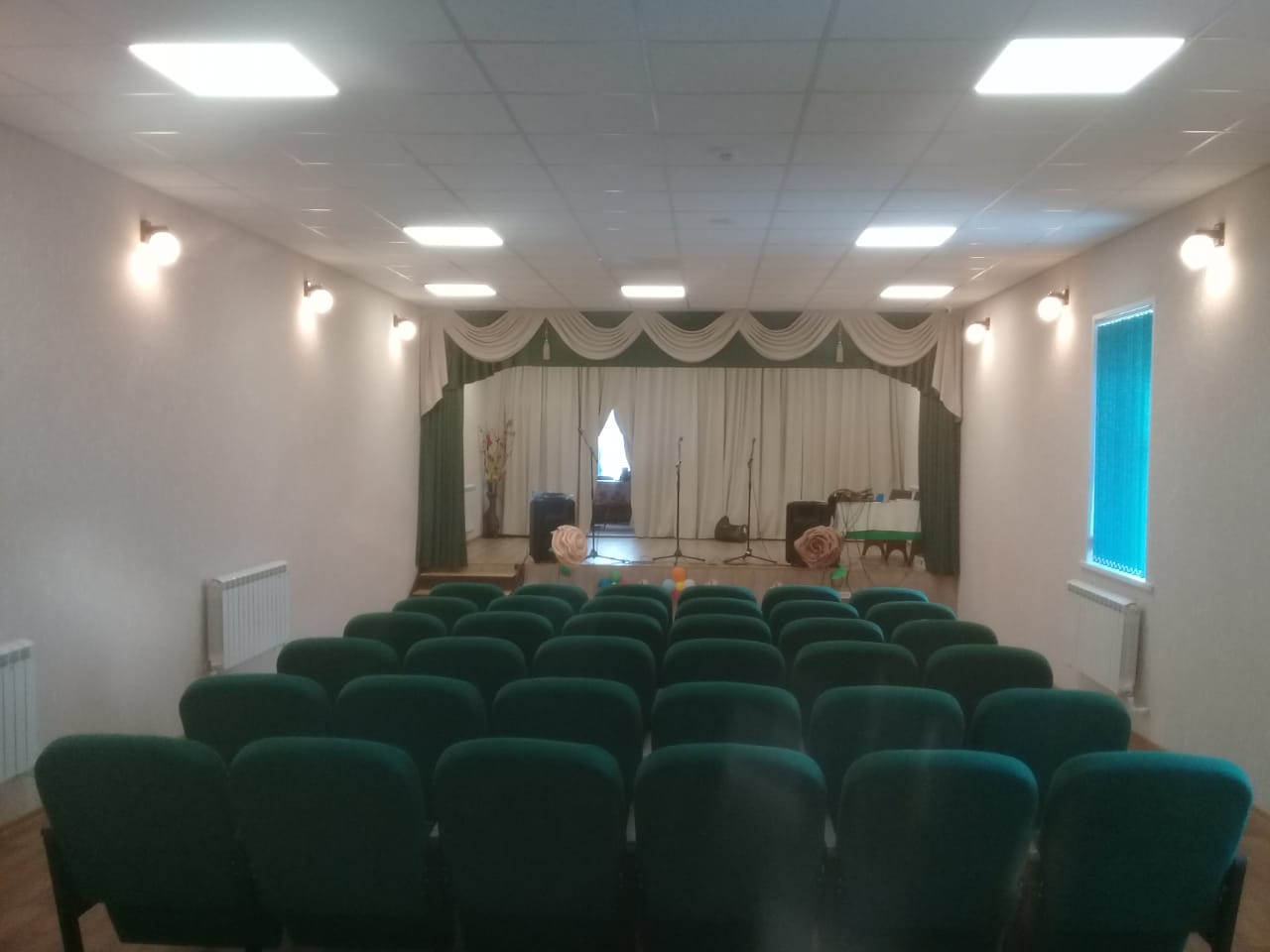 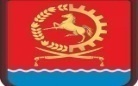 Финансовый отдел Администрации Орловского района
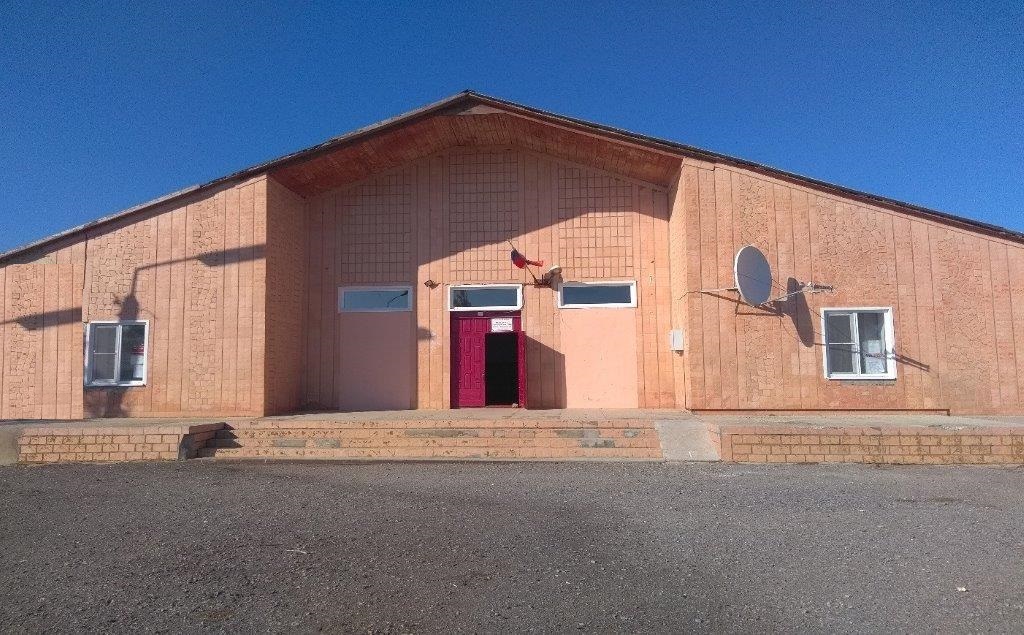 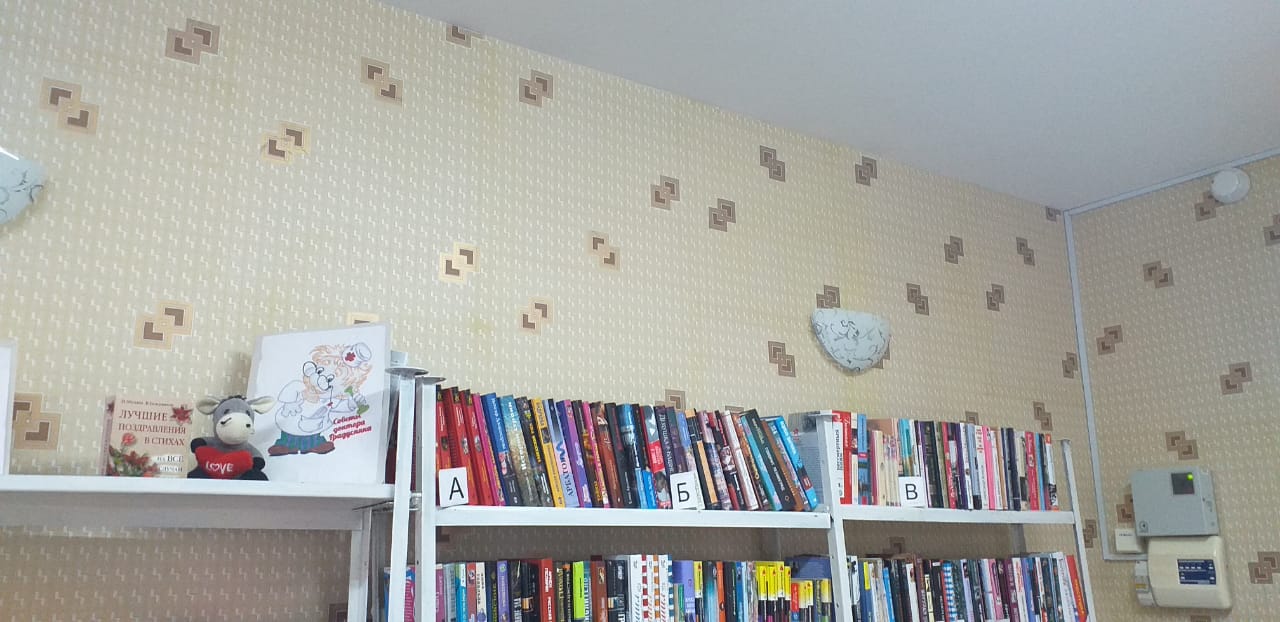 Ремонт Ребричанского СДК (окна) (Донское сельское поселение)
Ремонт Веселовского СДК (внутренние работы) (Островянское сельское поселение)
305,0 тыс.рублей
274,2 тыс.рублей
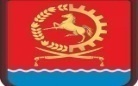 Финансовый отдел Администрации Орловского района
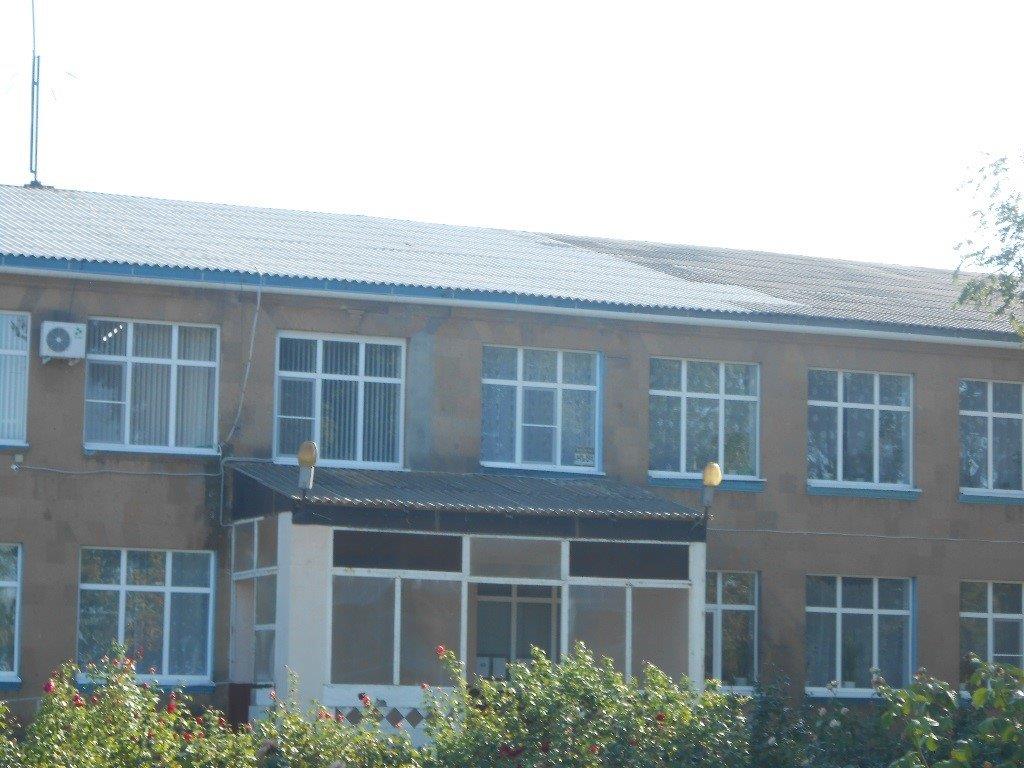 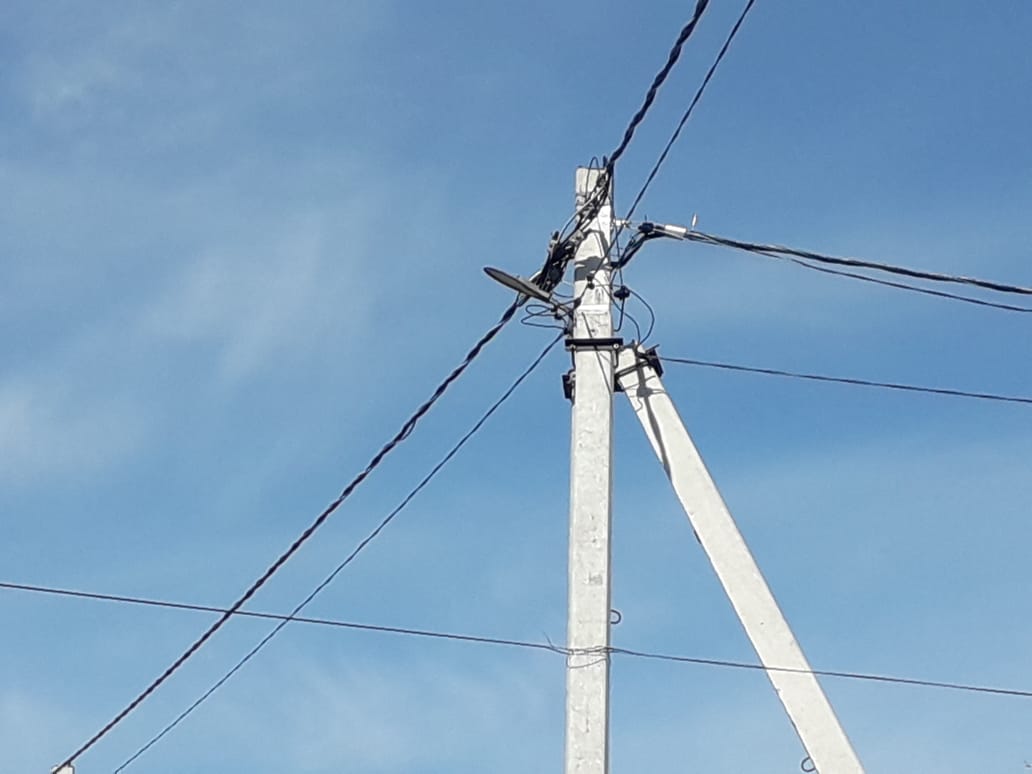 Уличное освещение х.Журавлевка (Каменно-Балковское сельское поселение)
Ремонт Майорского СДК (замена окон) (Майорское сельское поселение)
599,4  тыс.рублей
216,6 тыс.рублей
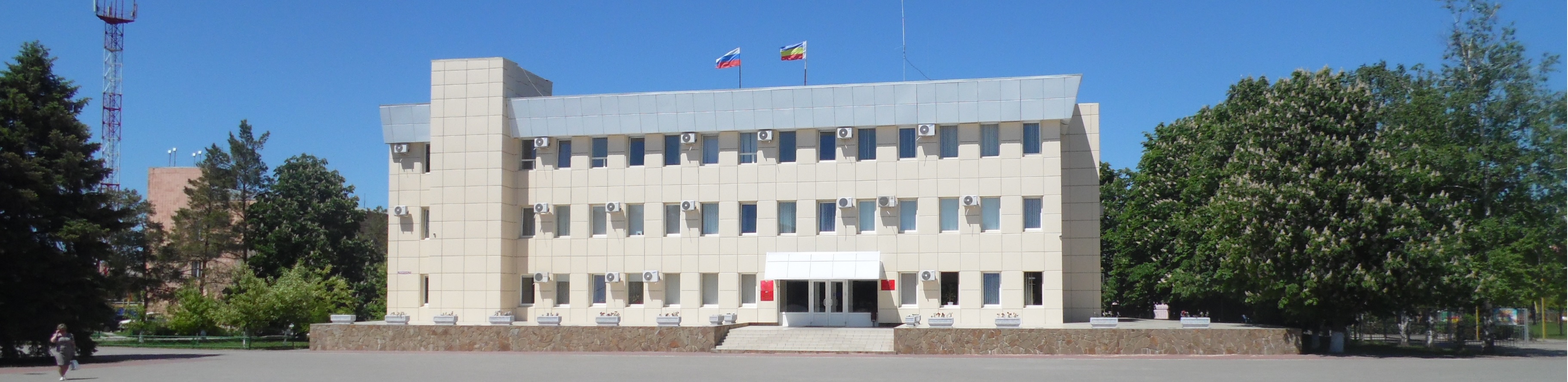 Финансовый отдел Администрации Орловского района
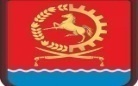 Финансовый отдел Администрации Орловского района
Проведение единой бюджетной и налоговой политики позволило обеспечить сбалансированность бюджета Орловского района и выполнение поставленных Президентом России, Губернатором области, Главой Администрации стратегических задач.
Контактная информация
Финансовый отдел Администрации Орловского района
347510, Ростовская область, п.Орловский ул.Пионерская 75
Руководитель: Заведующий финансовым отделом Администрации Орловского района
 –Лячина Елена Анатольевна
Тел.(факс) : (86375) 31-7-37,
E-mail: rayfo@orlovsky.donland.ru
График (режим) работы:
 понедельник – пятница – 9.00 – 17.00; 
предпраздничные дни – 9.00 – 16.00; 
суббота и воскресенье – выходные дни;
 перерыв – 12.00 – 13.00. 
График приема: последний понедельник месяца с 14 до 15 часов
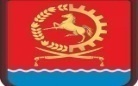 Финансовый отдел Администрации Орловского района